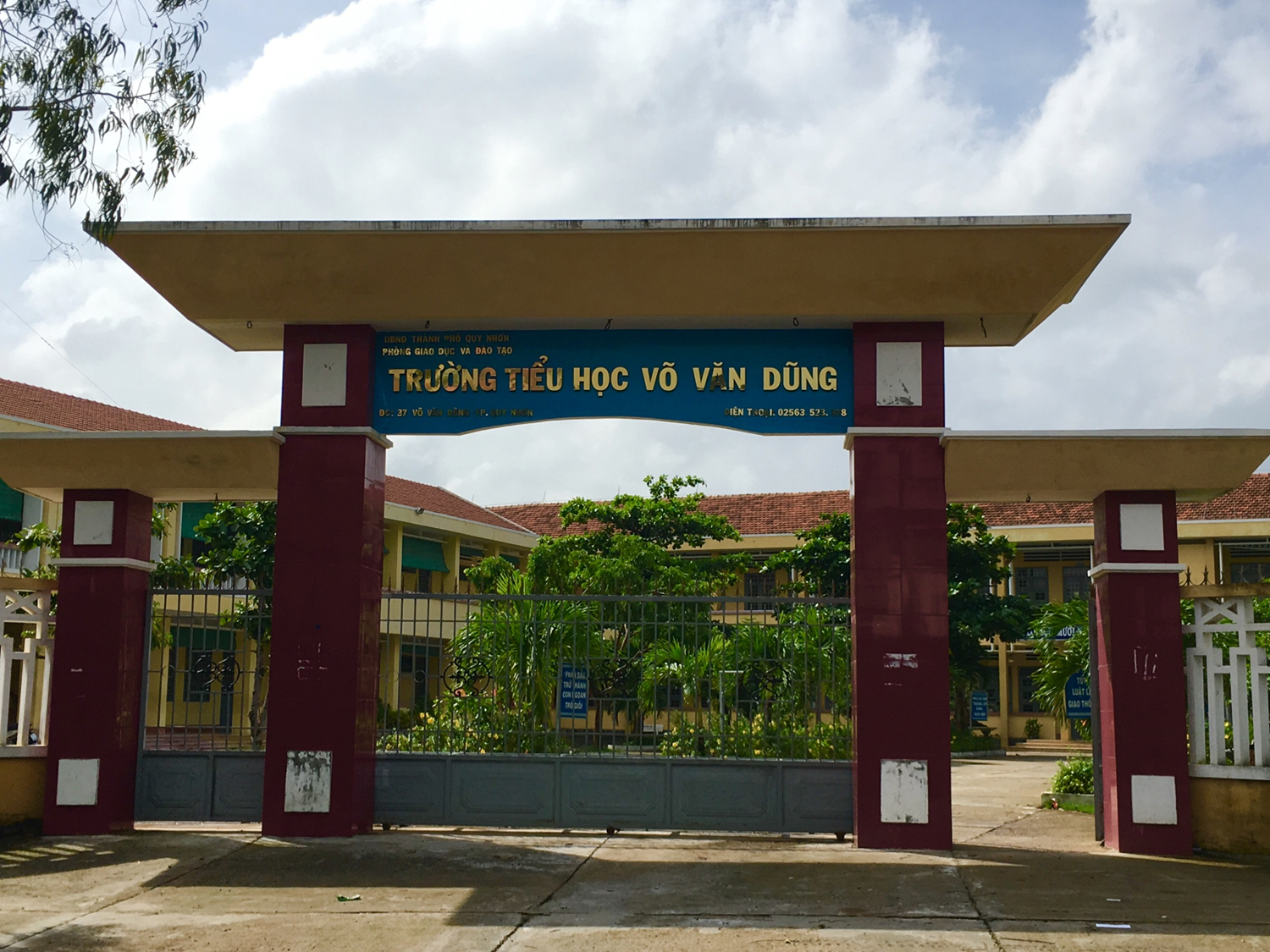 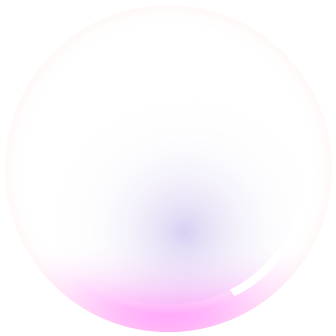 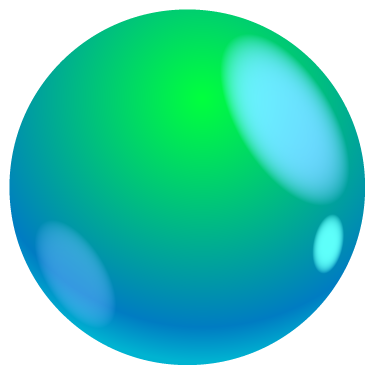 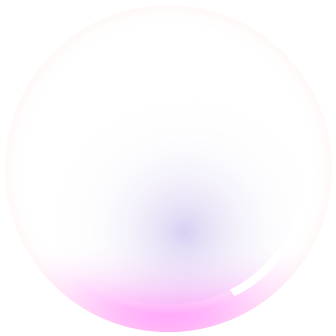 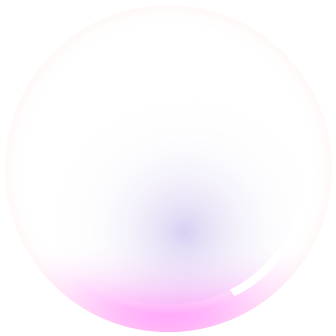 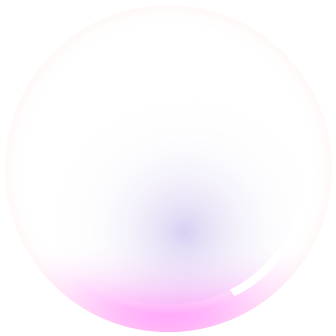 CHÀO MỪNG QUÝ THẦY CÔ ĐẾN DỰ GIỜ LỚP 3B
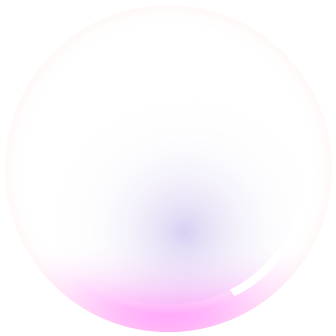 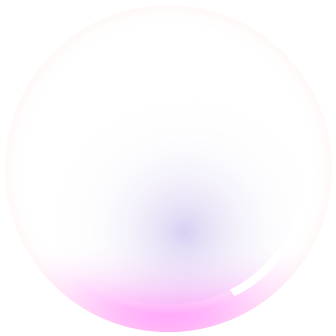 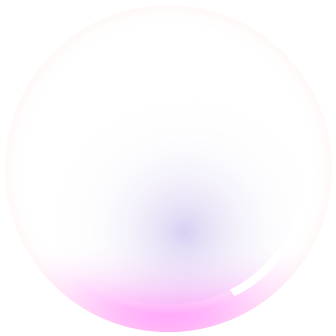 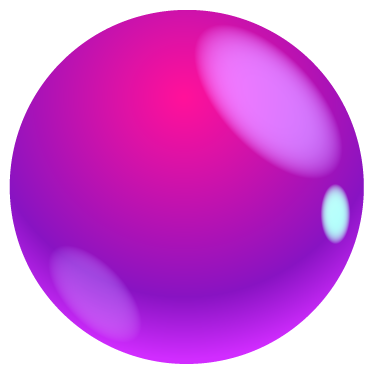 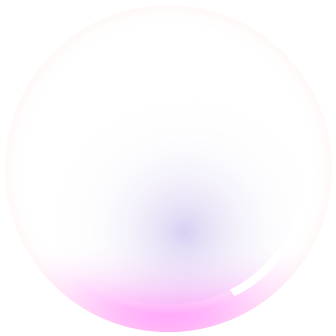 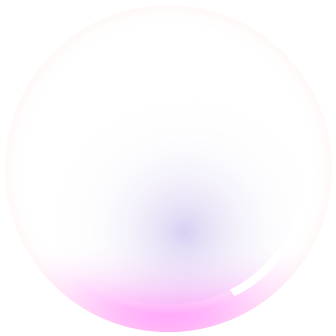 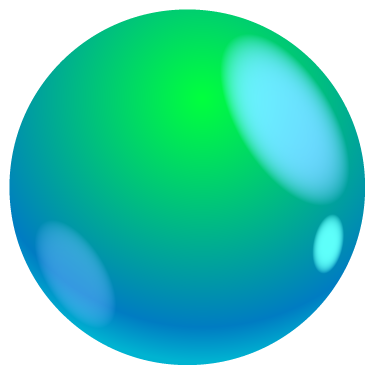 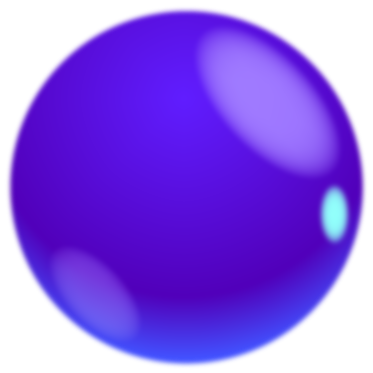 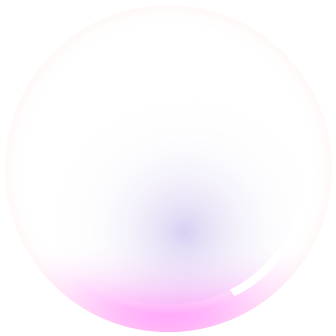 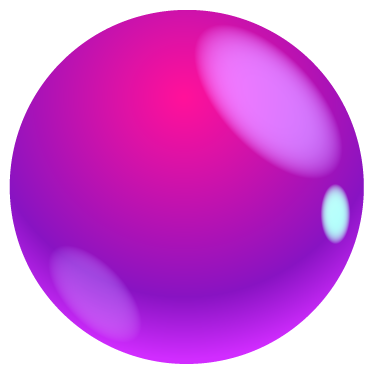 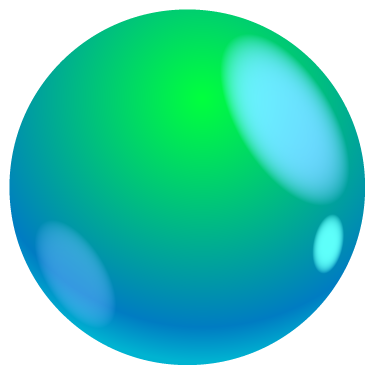 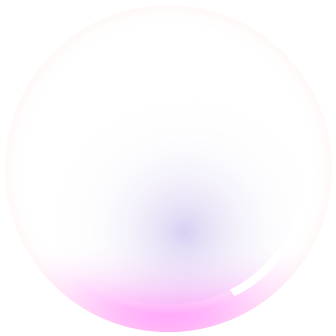 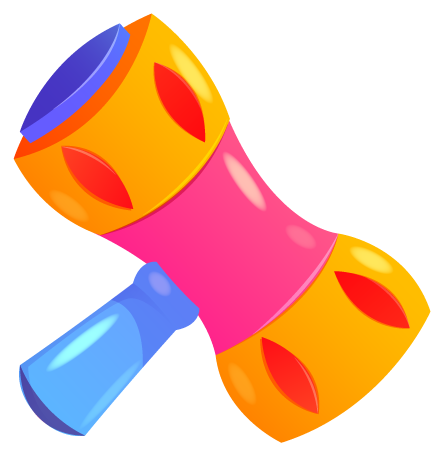 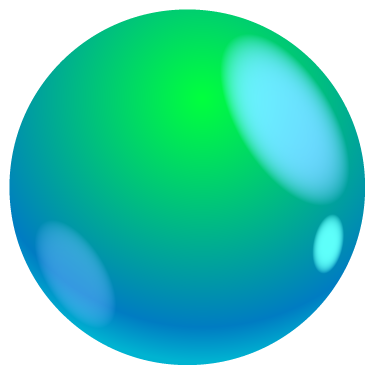 nhiÖt liÖt chµo mõng
Quý thầy cô đến dự lớp 3D
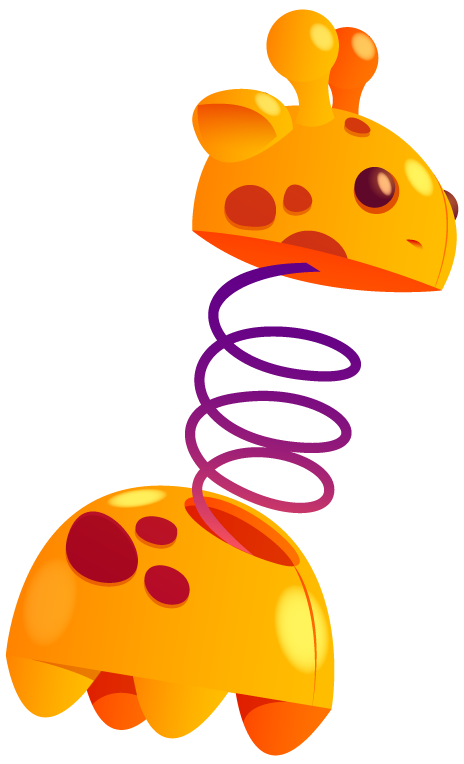 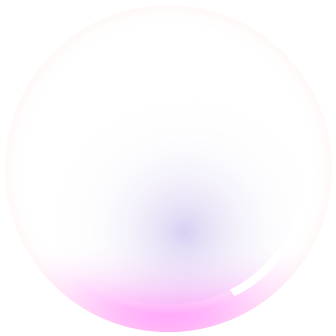 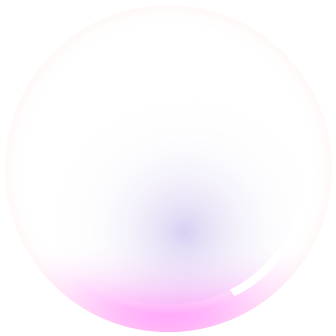 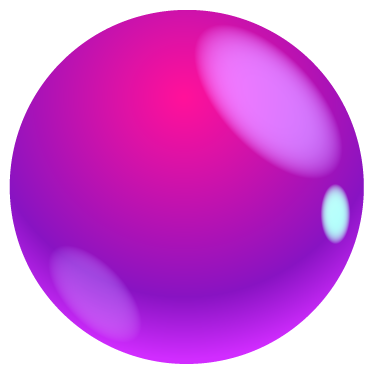 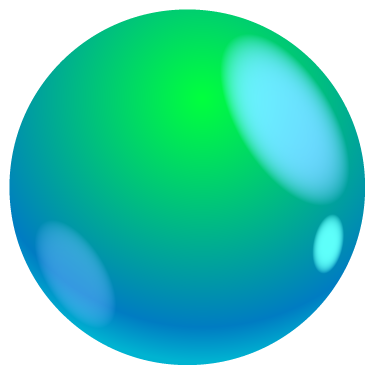 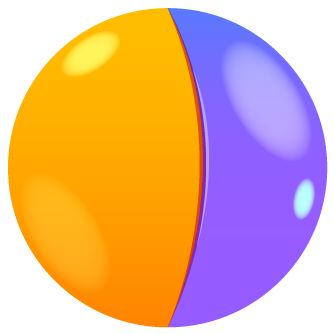 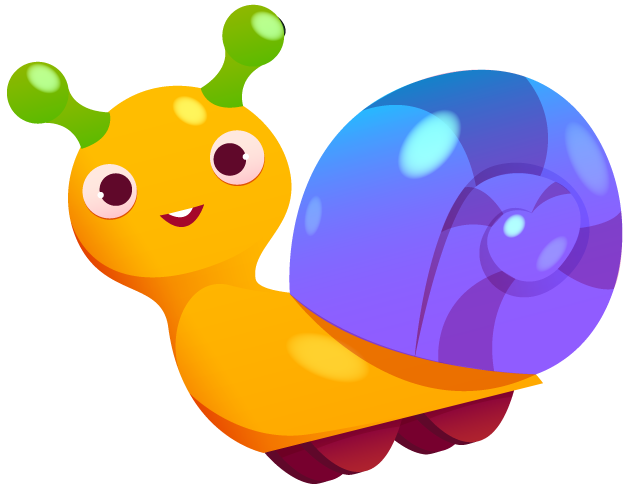 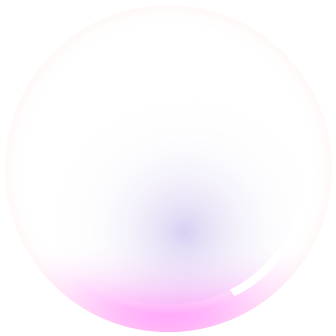 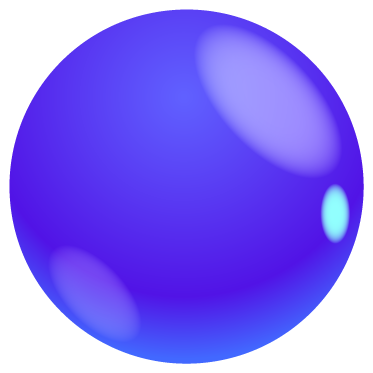 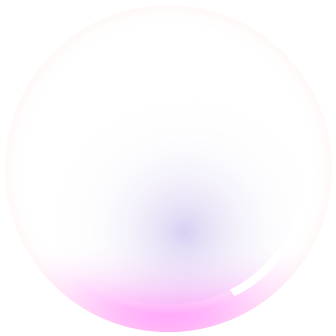 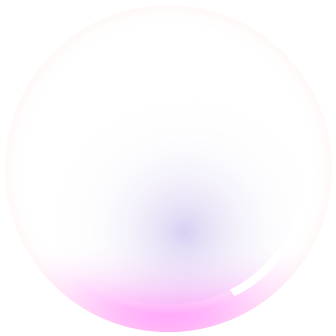 Giáo viên:Huỳnh Thi Lý
Ngô Mây: 3/2024
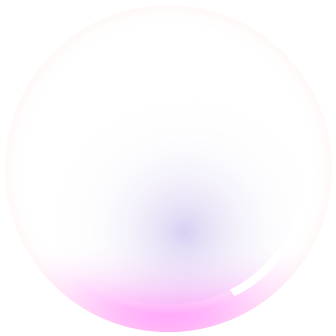 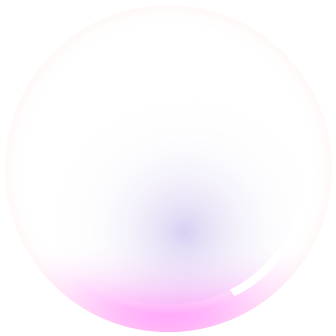 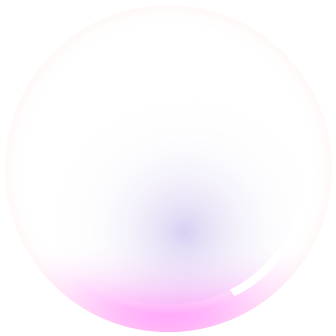 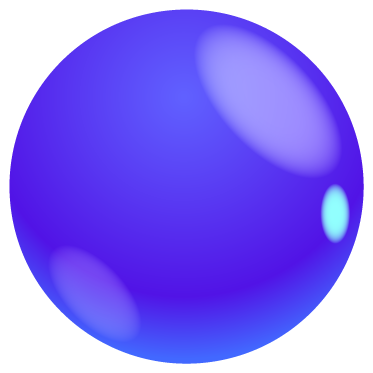 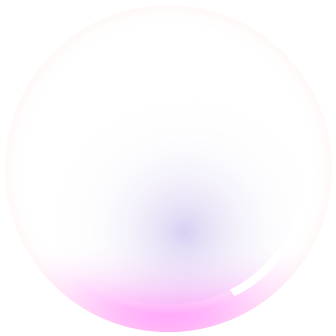 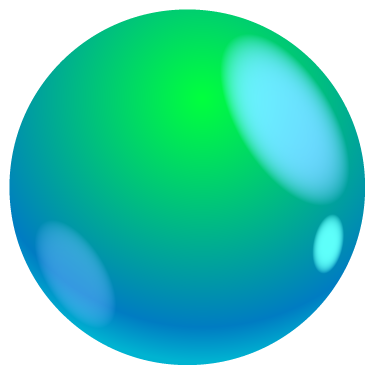 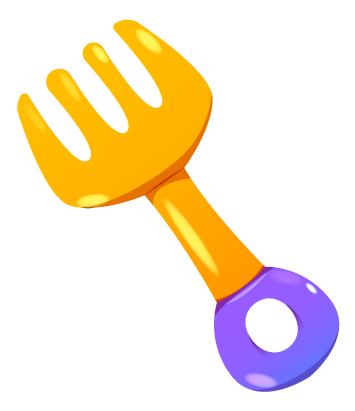 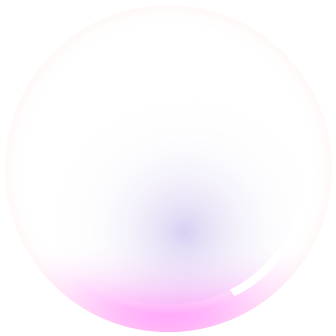 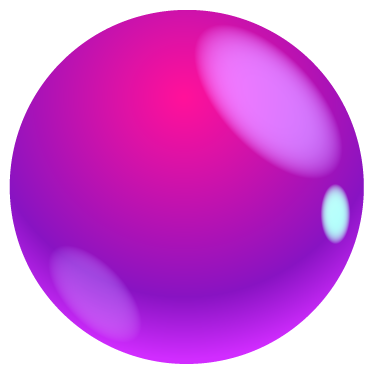 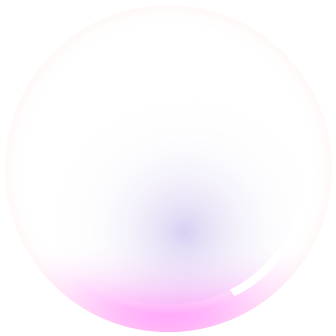 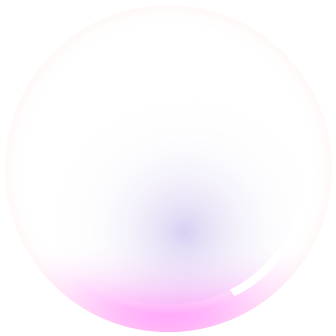 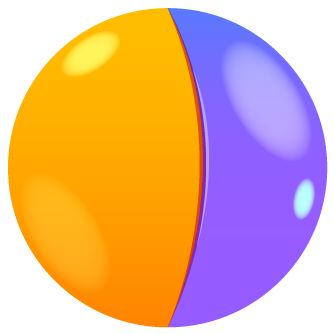 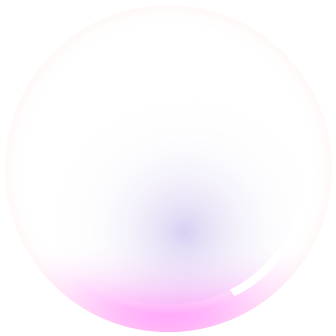 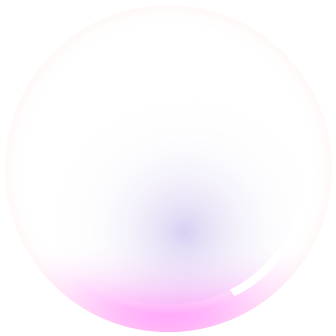 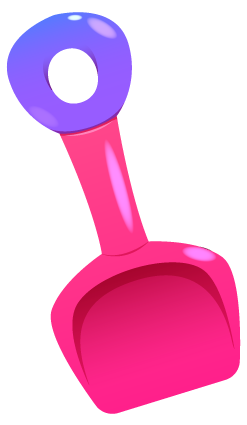 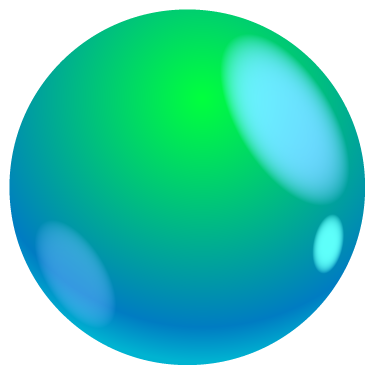 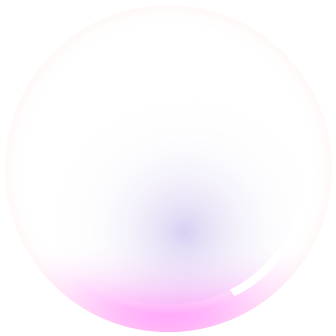 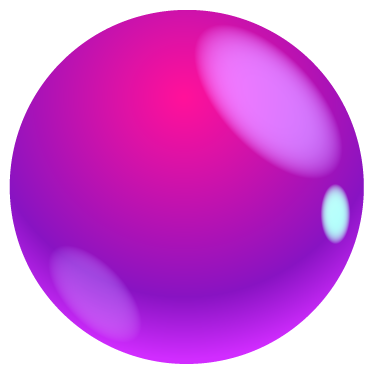 WARM UP
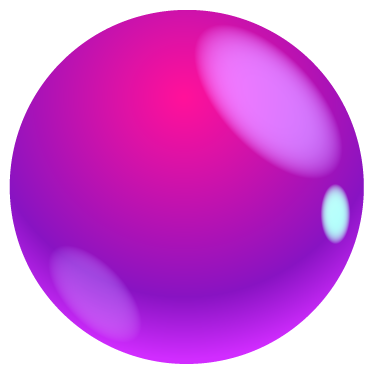 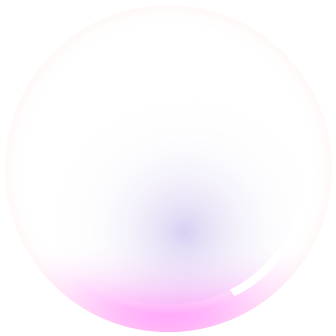 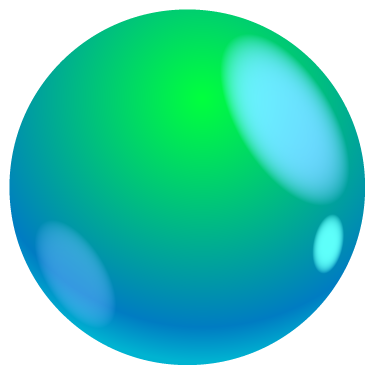 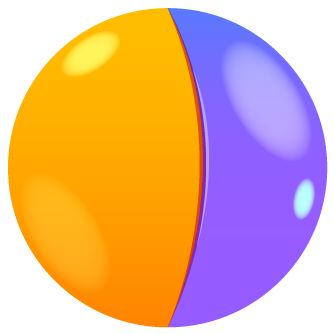 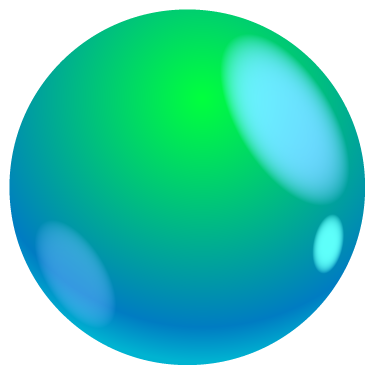 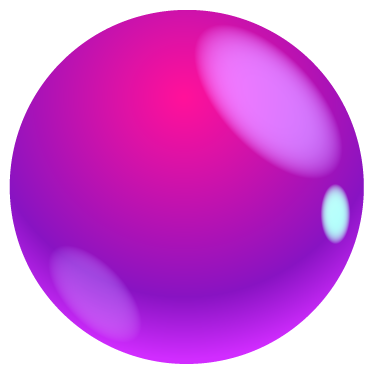 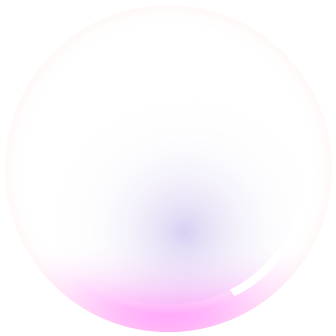 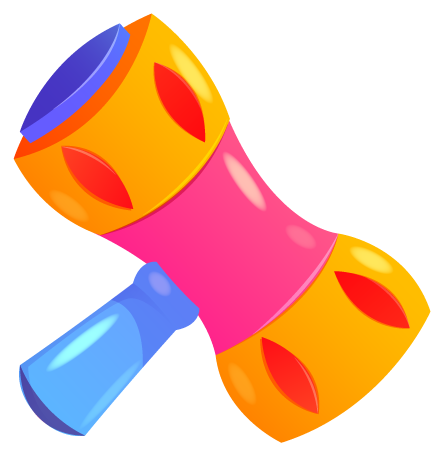 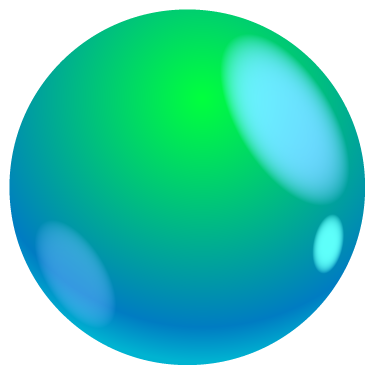 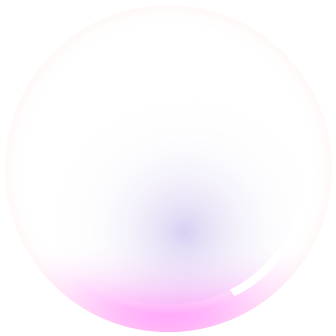 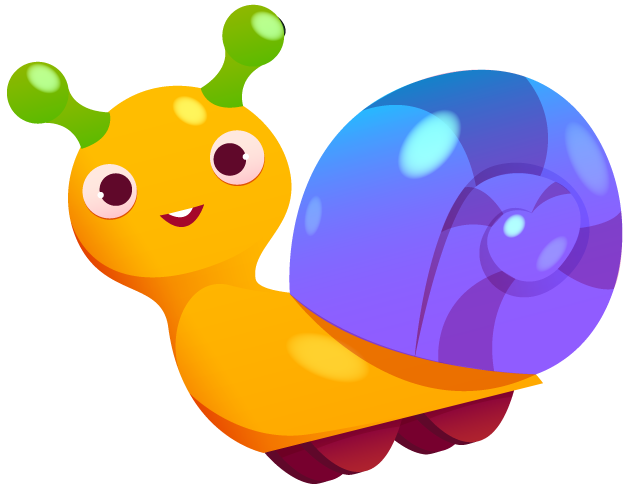 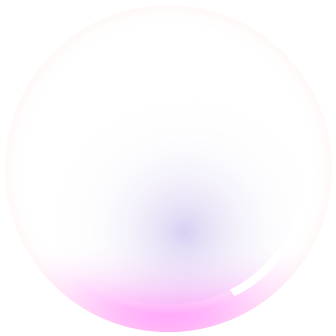 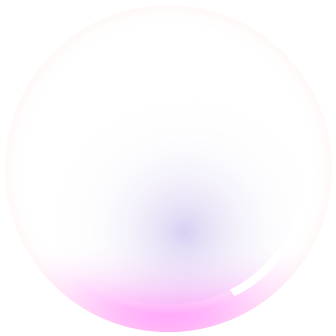 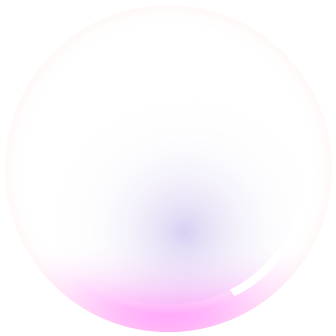 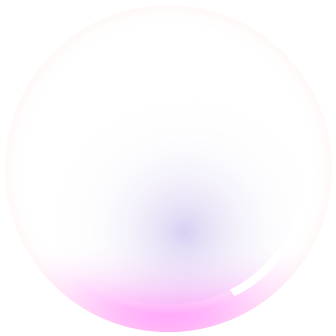 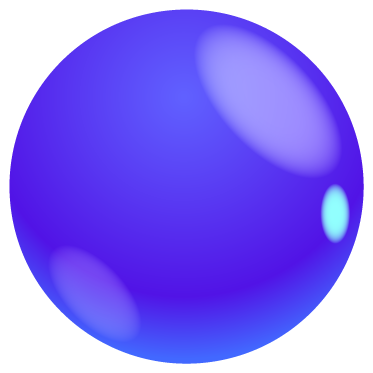 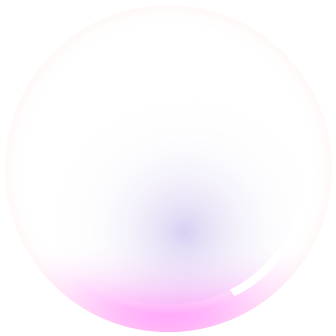 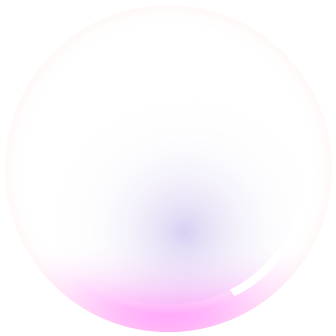 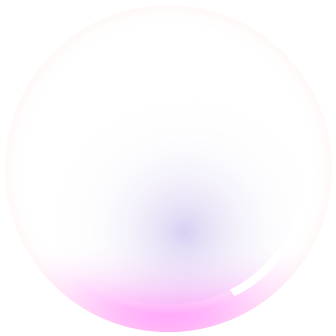 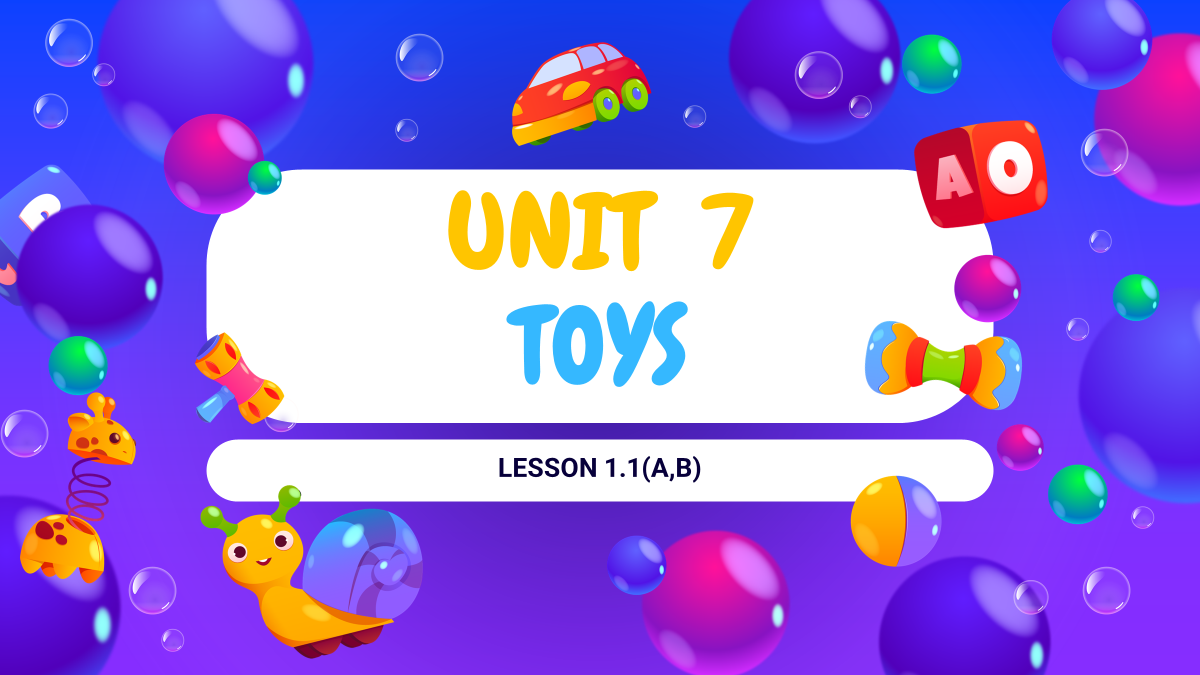 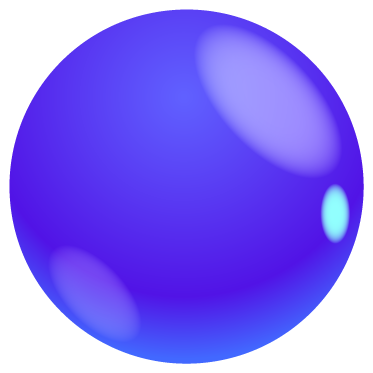 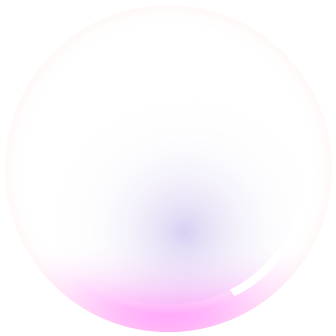 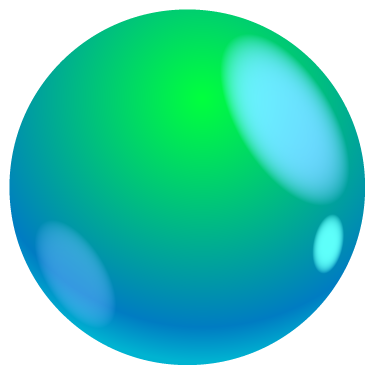 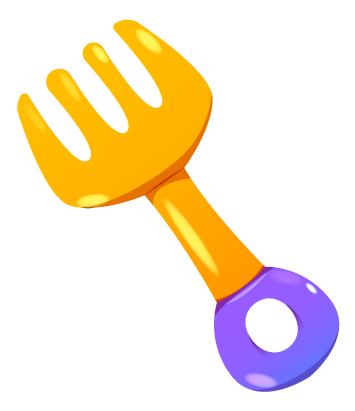 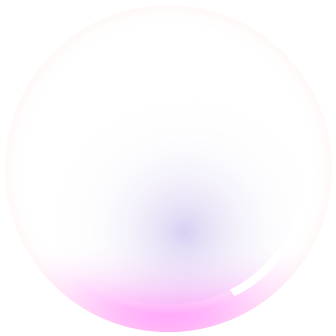 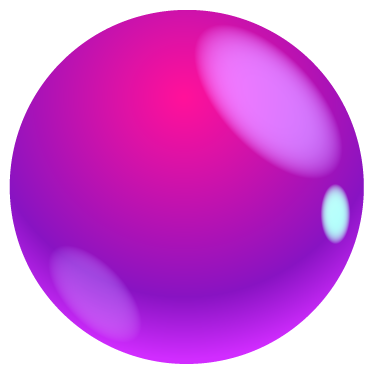 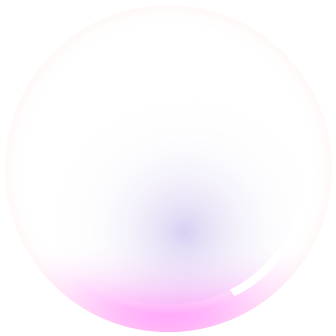 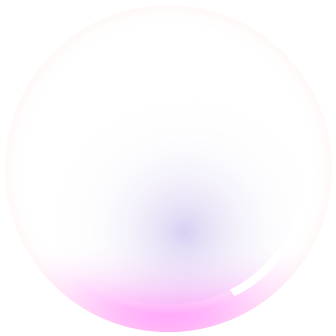 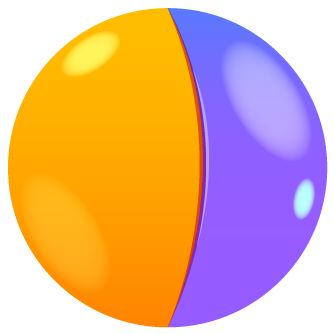 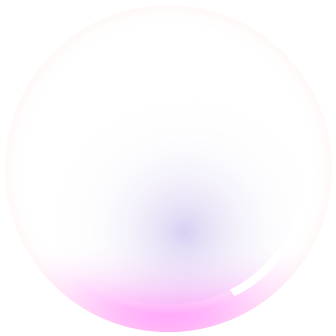 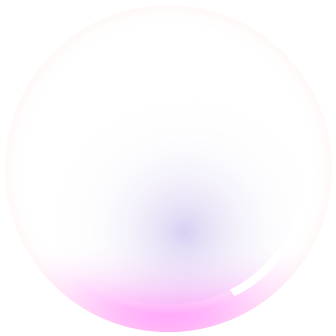 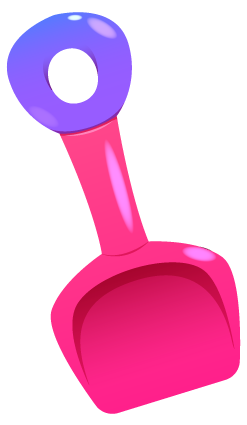 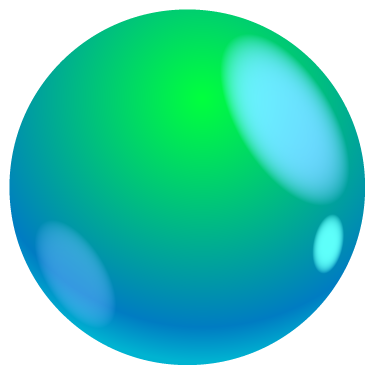 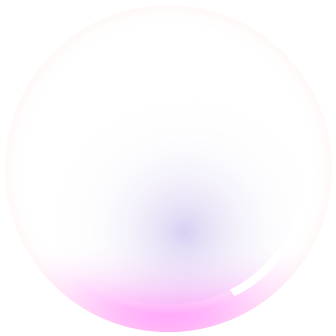 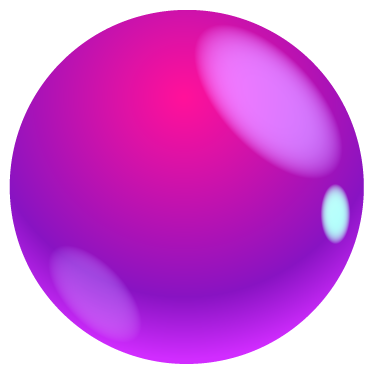 VOCABULARY
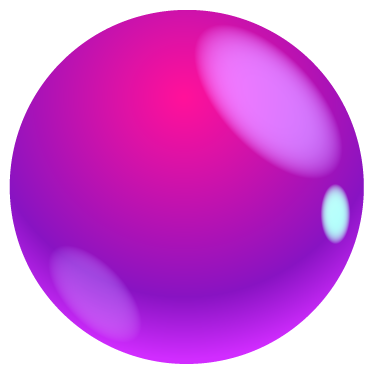 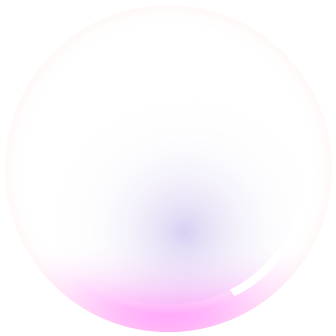 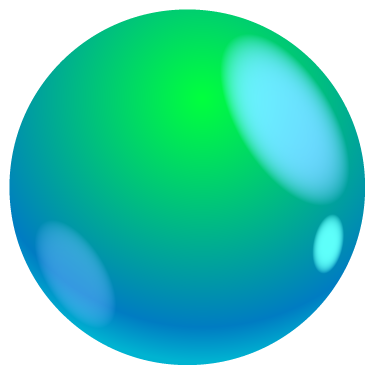 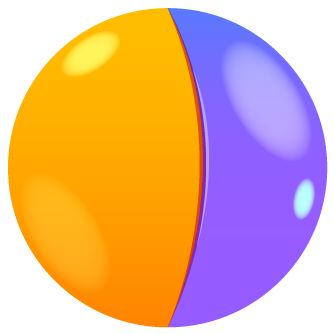 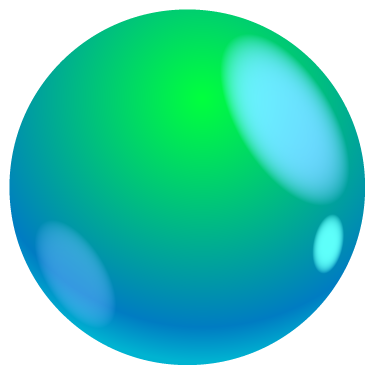 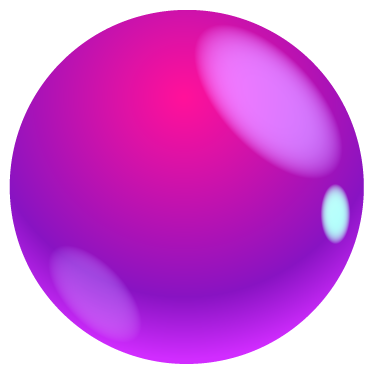 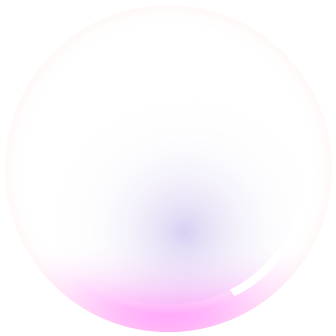 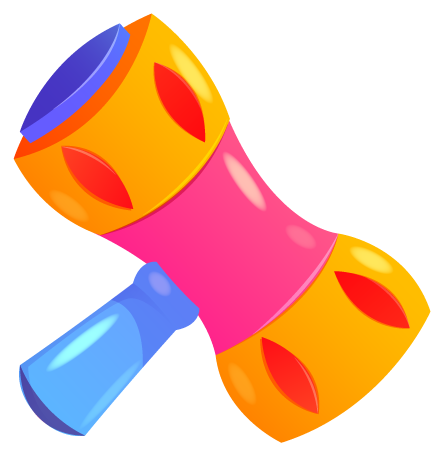 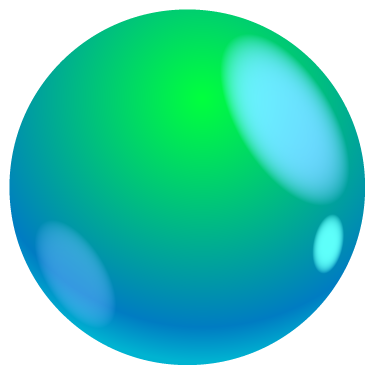 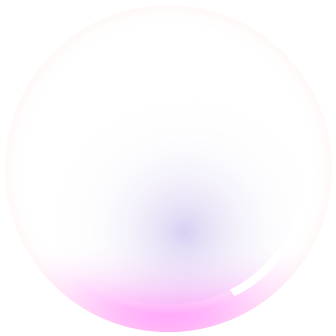 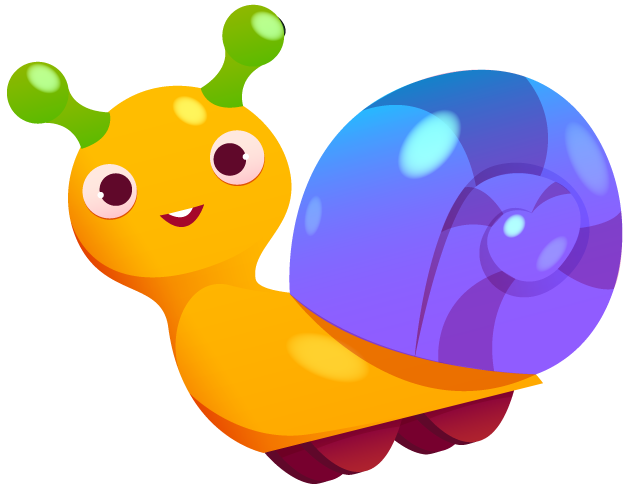 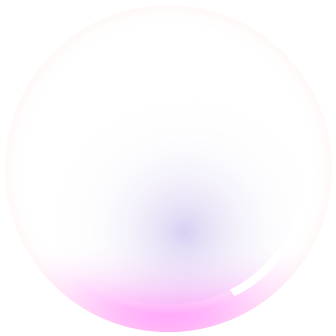 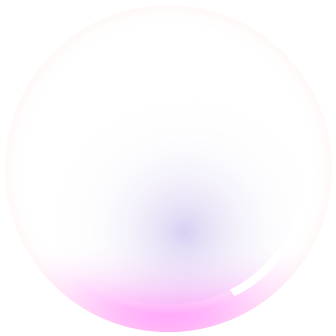 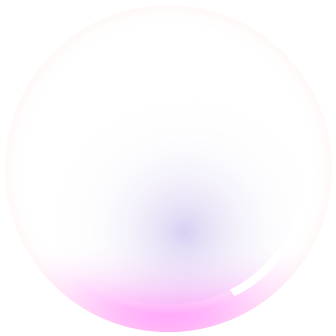 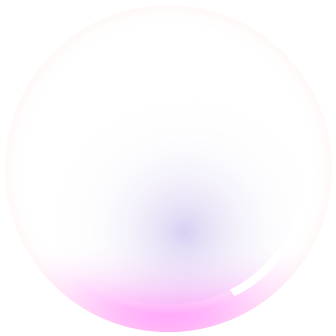 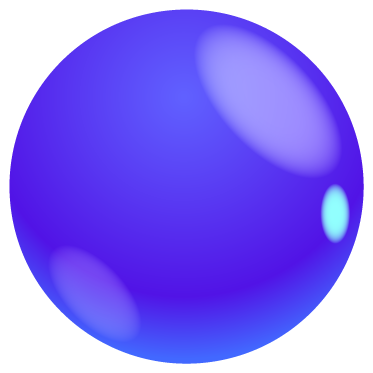 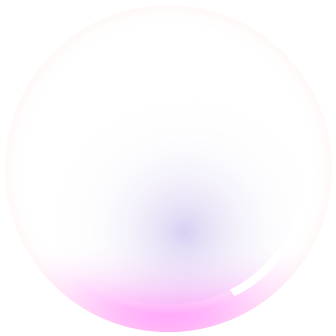 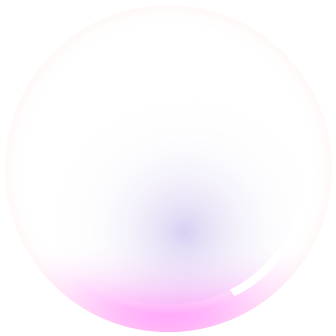 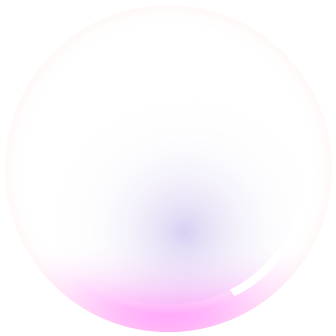 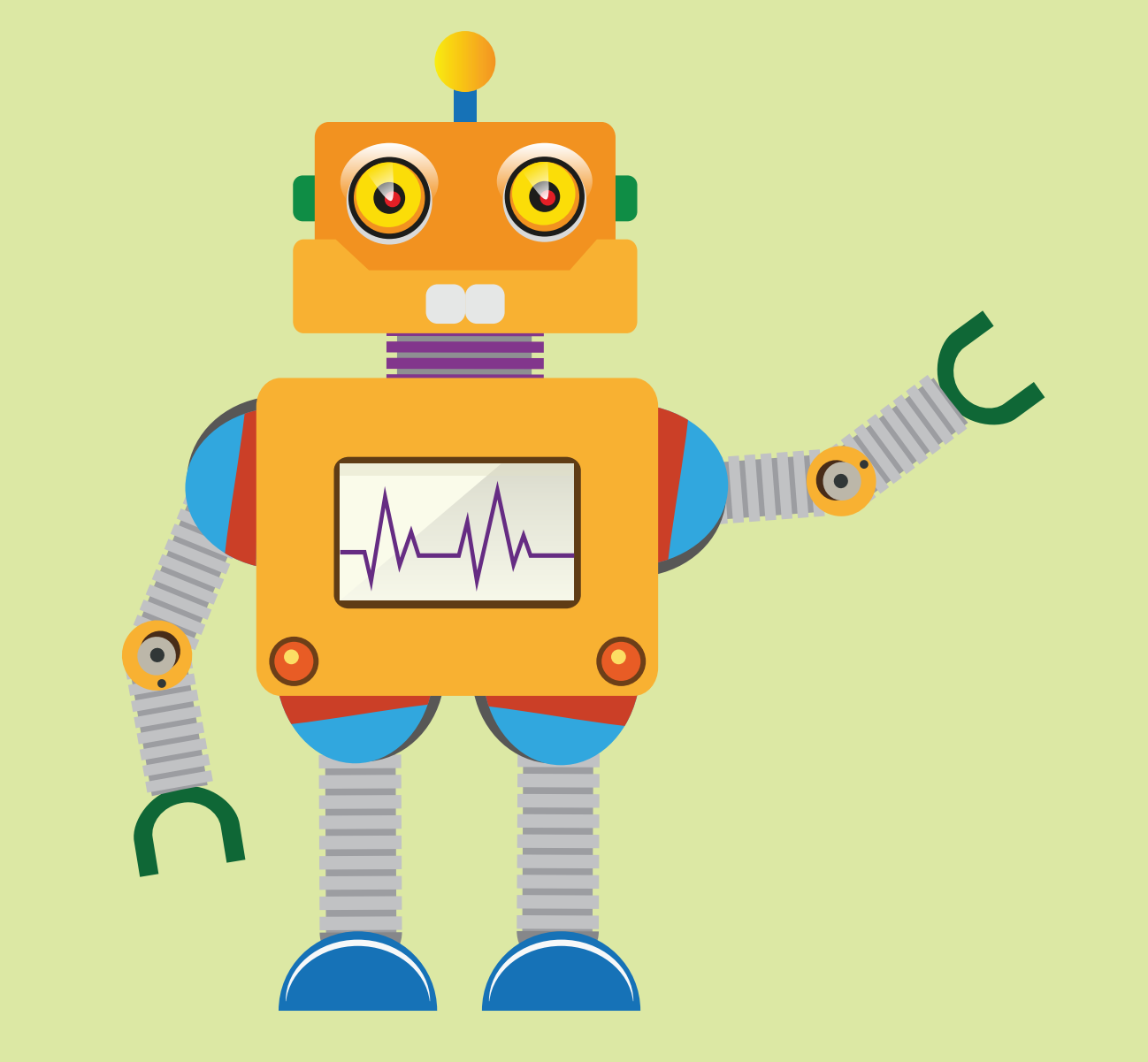 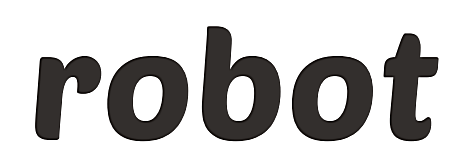 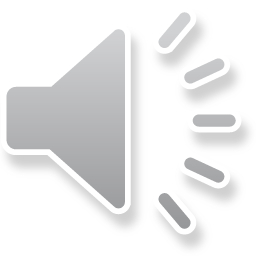 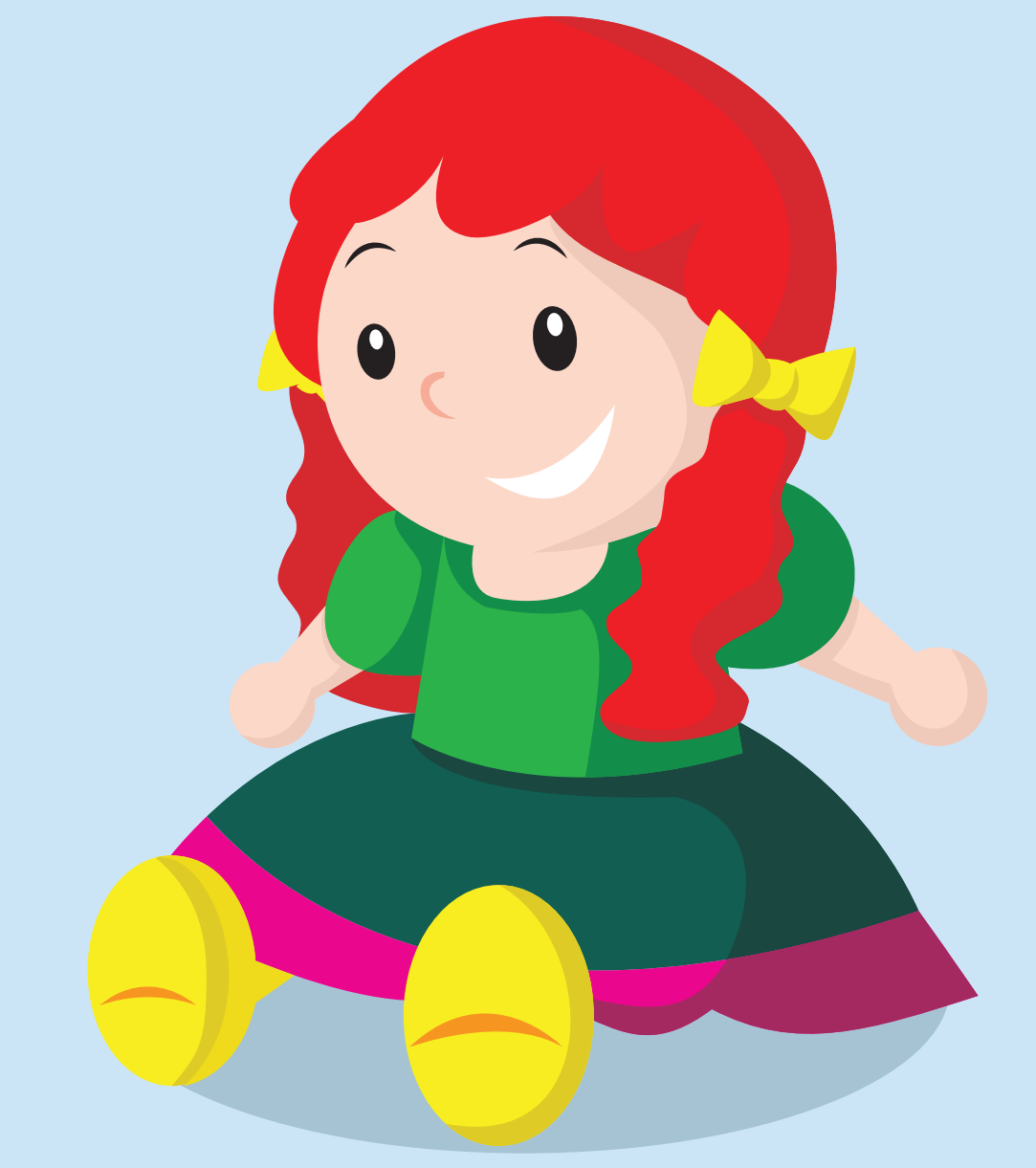 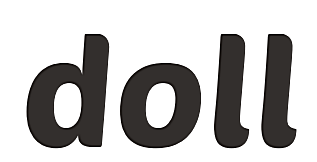 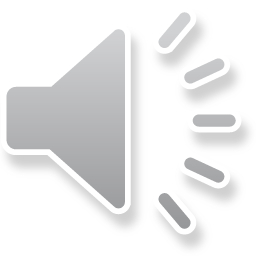 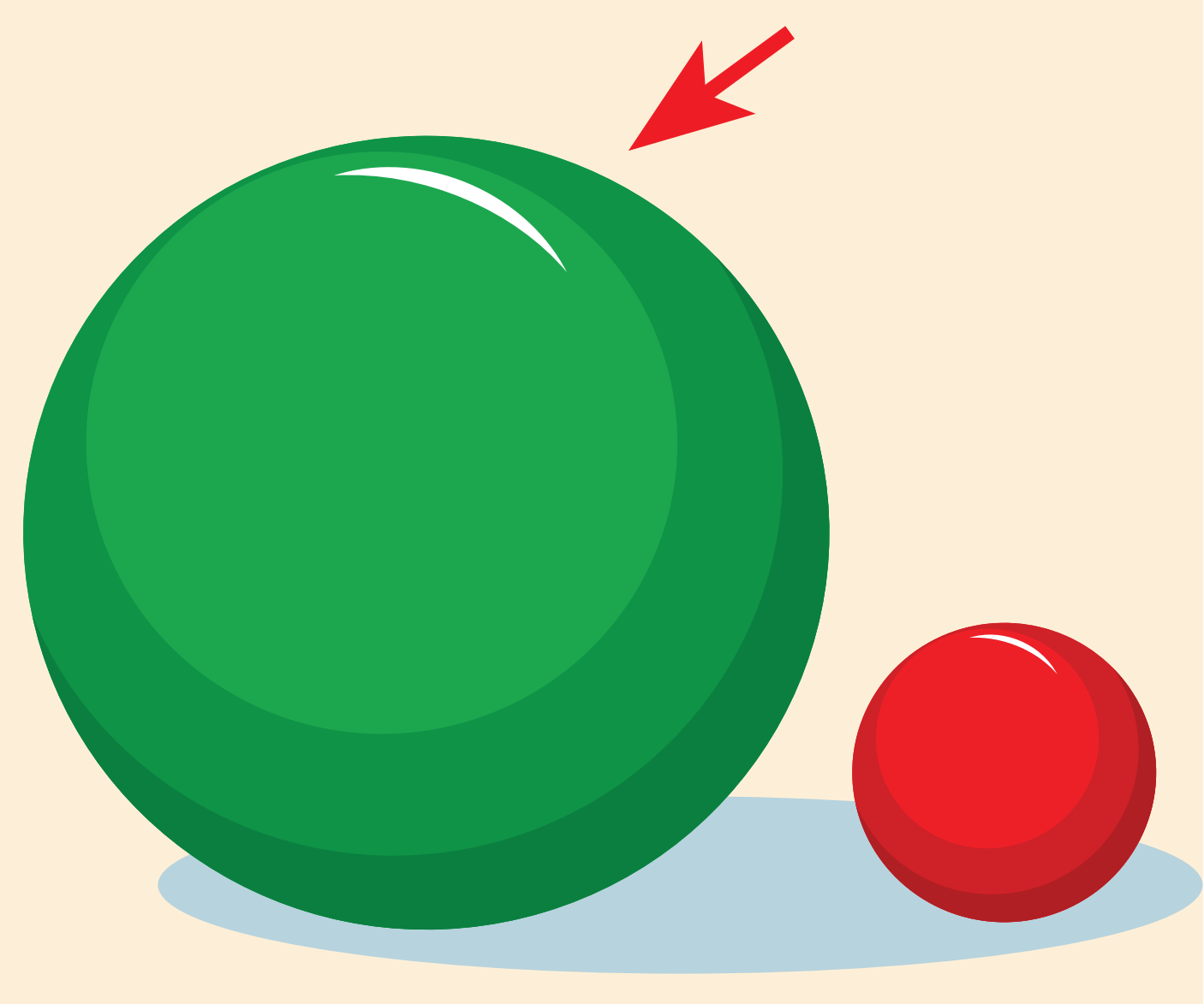 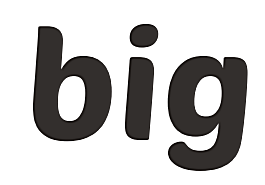 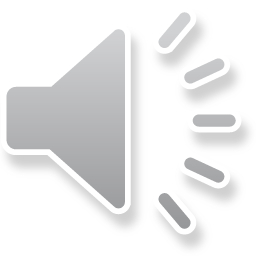 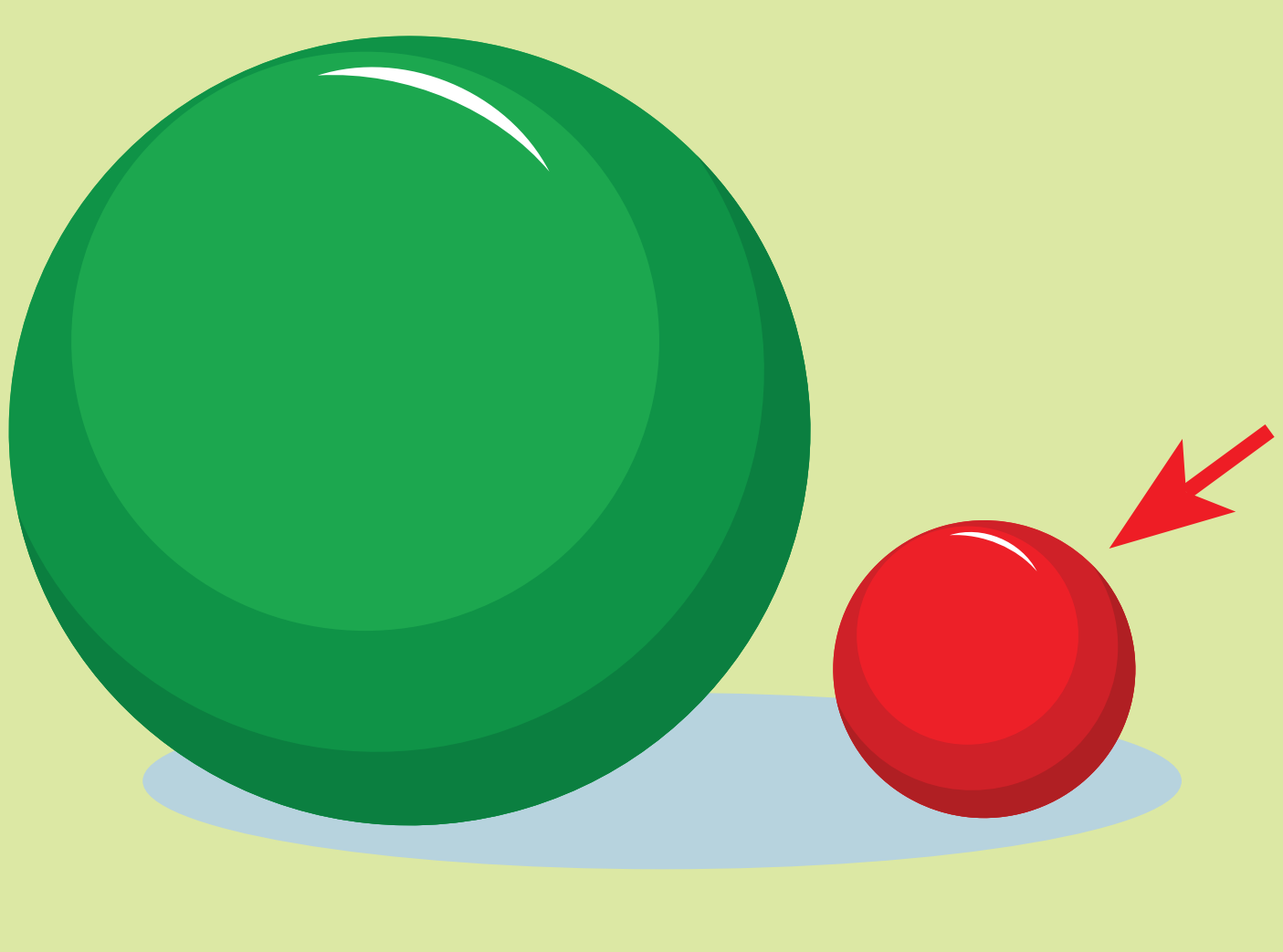 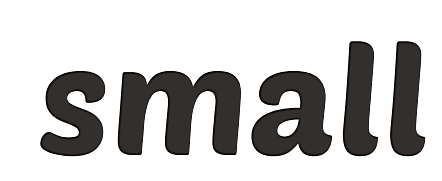 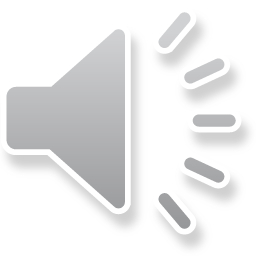 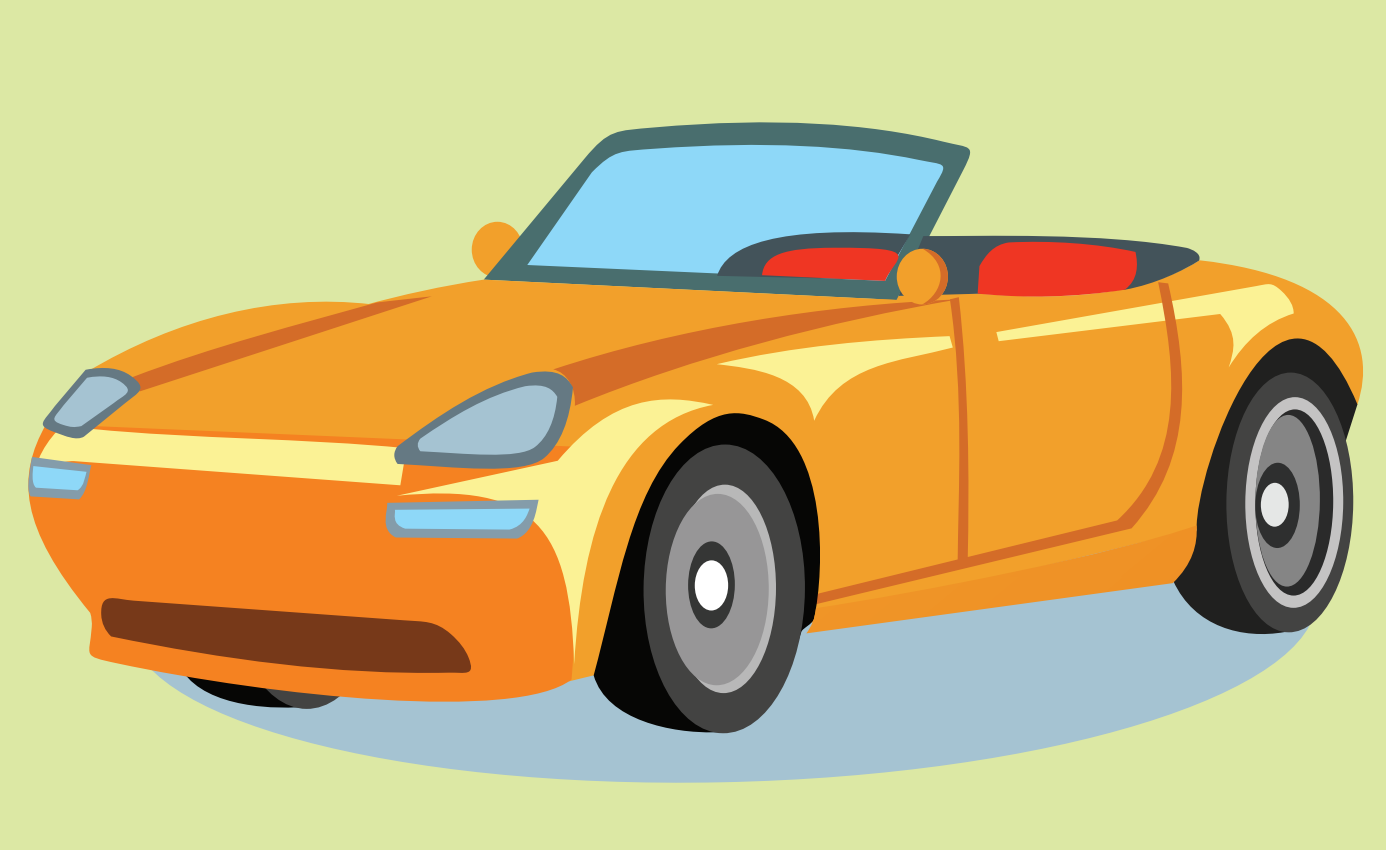 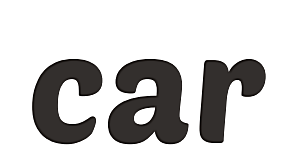 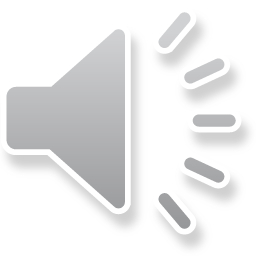 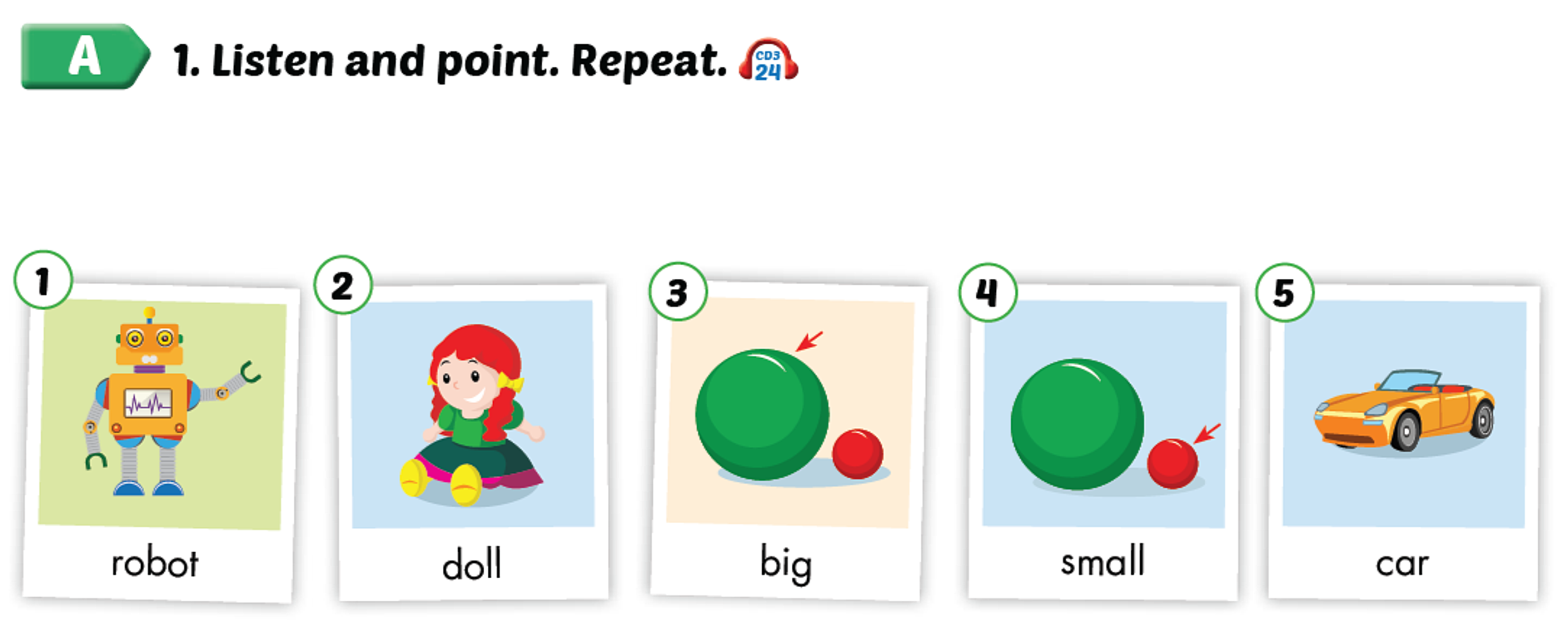 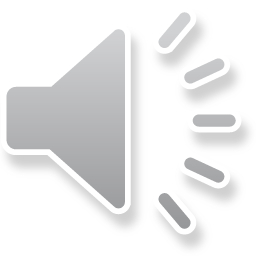 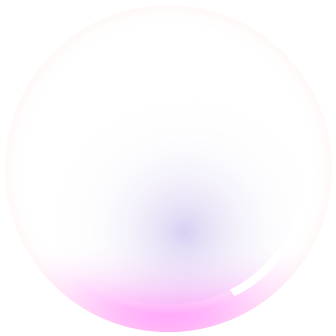 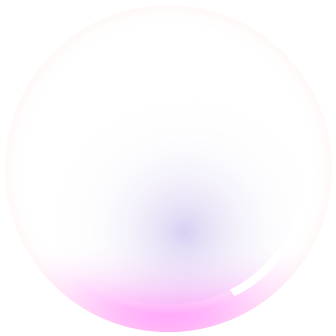 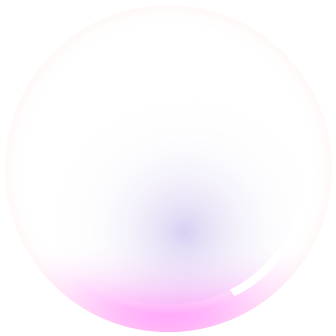 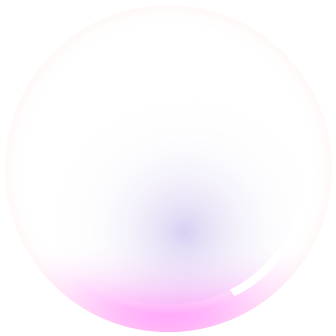 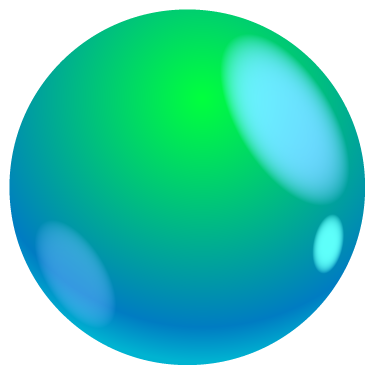 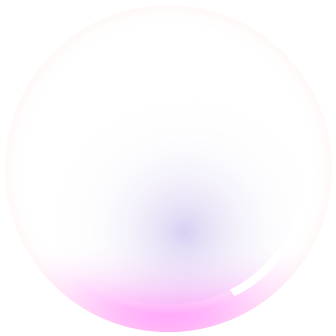 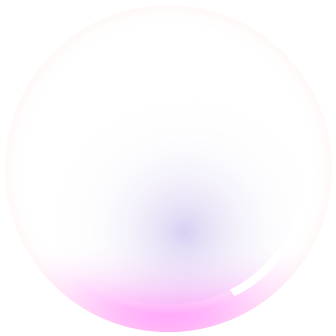 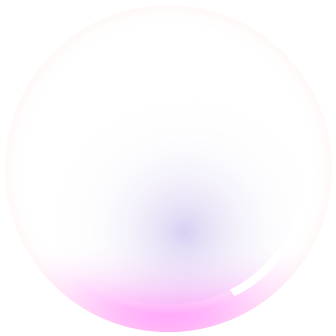 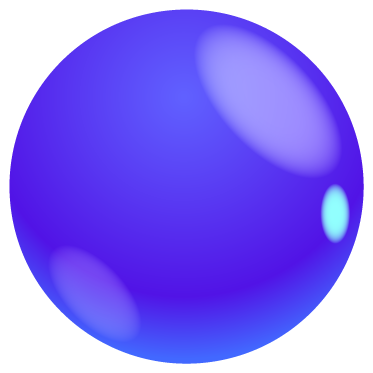 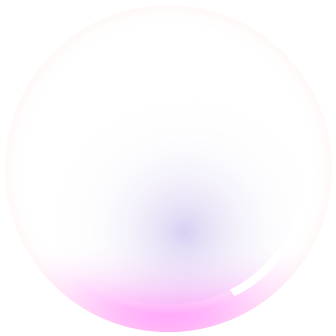 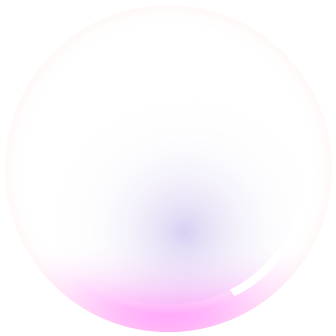 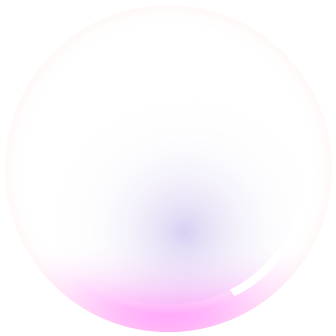 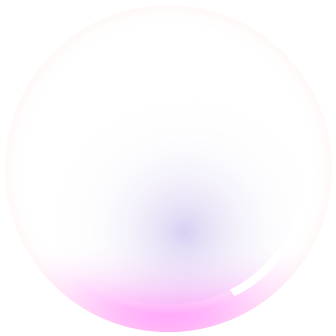 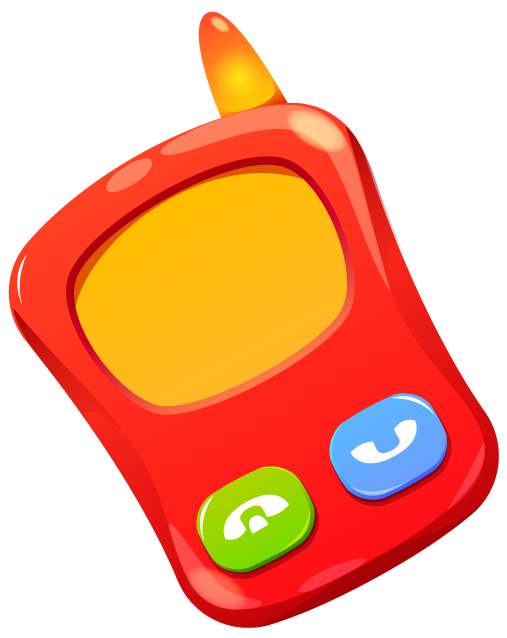 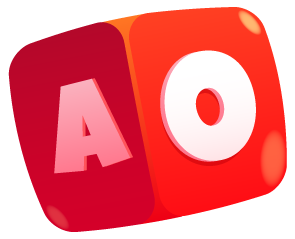 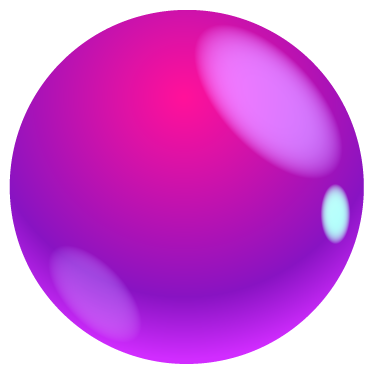 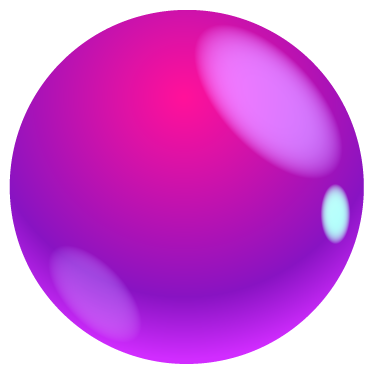 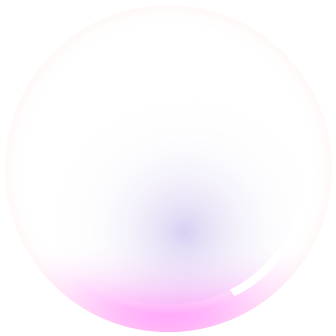 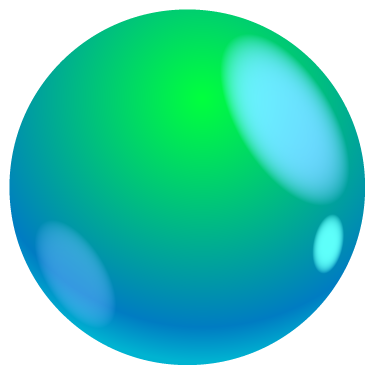 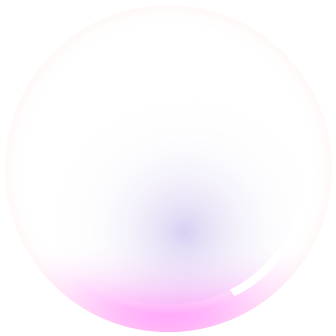 REVIEW
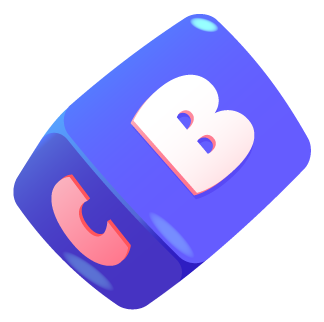 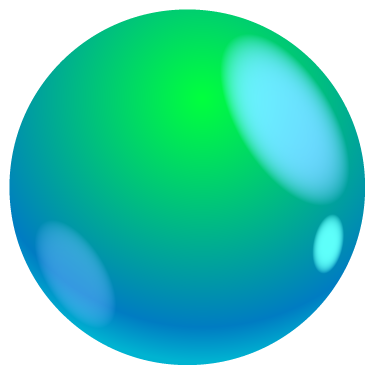 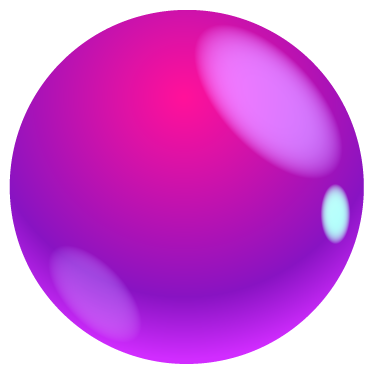 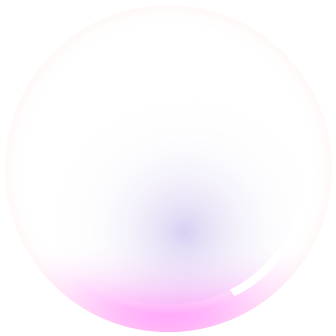 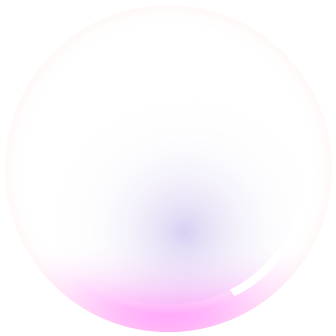 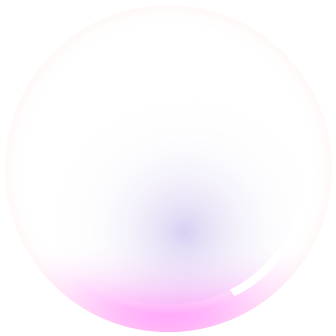 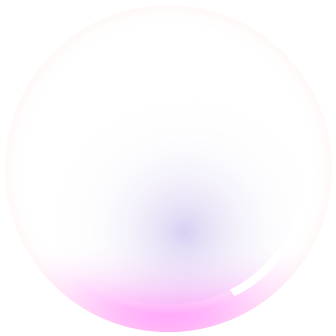 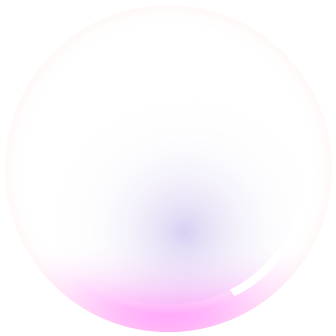 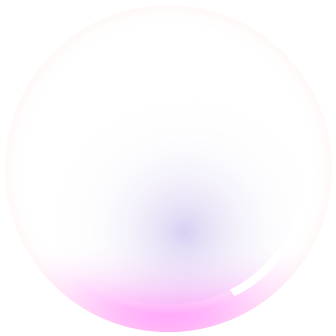 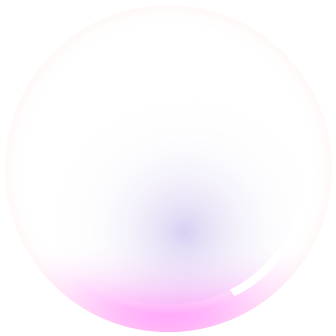 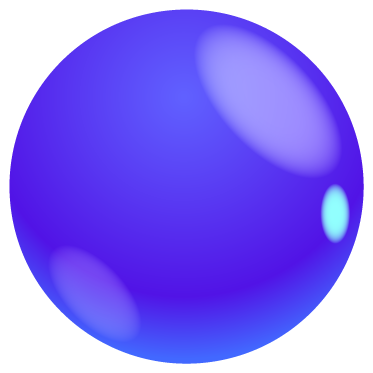 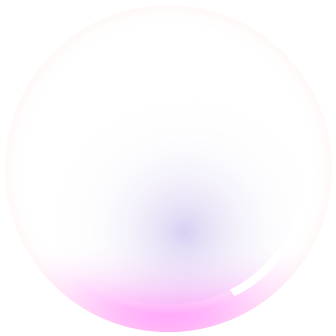 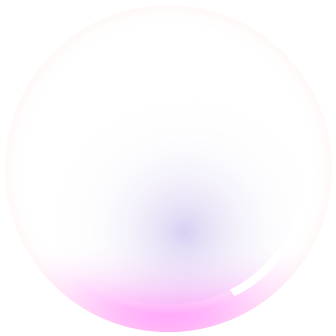 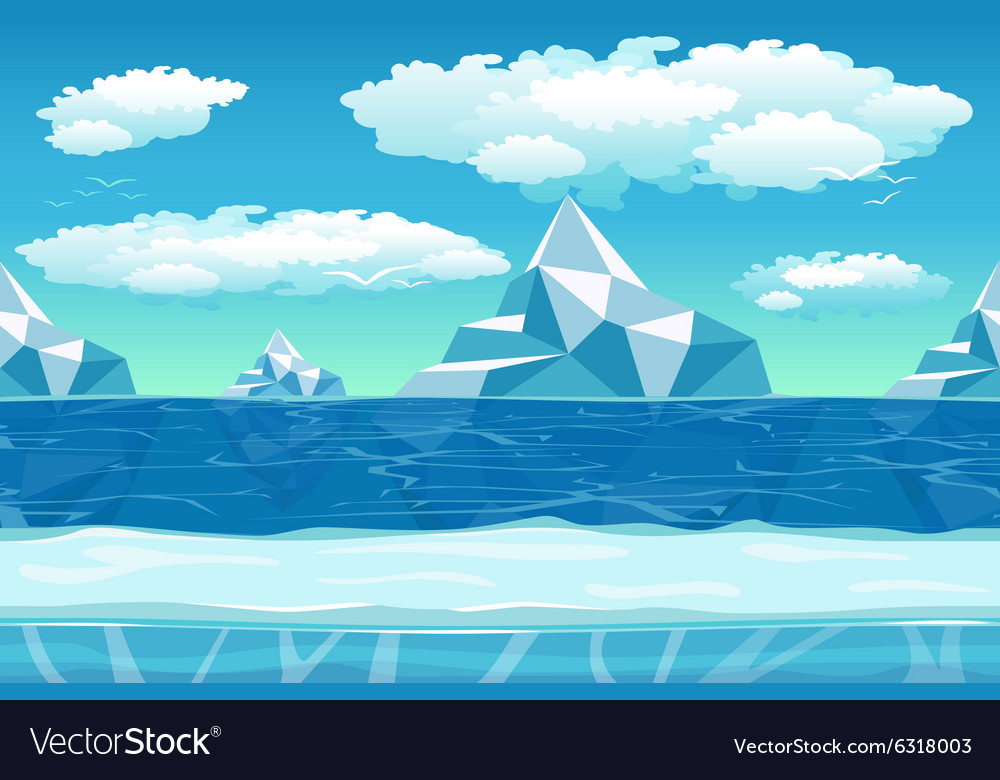 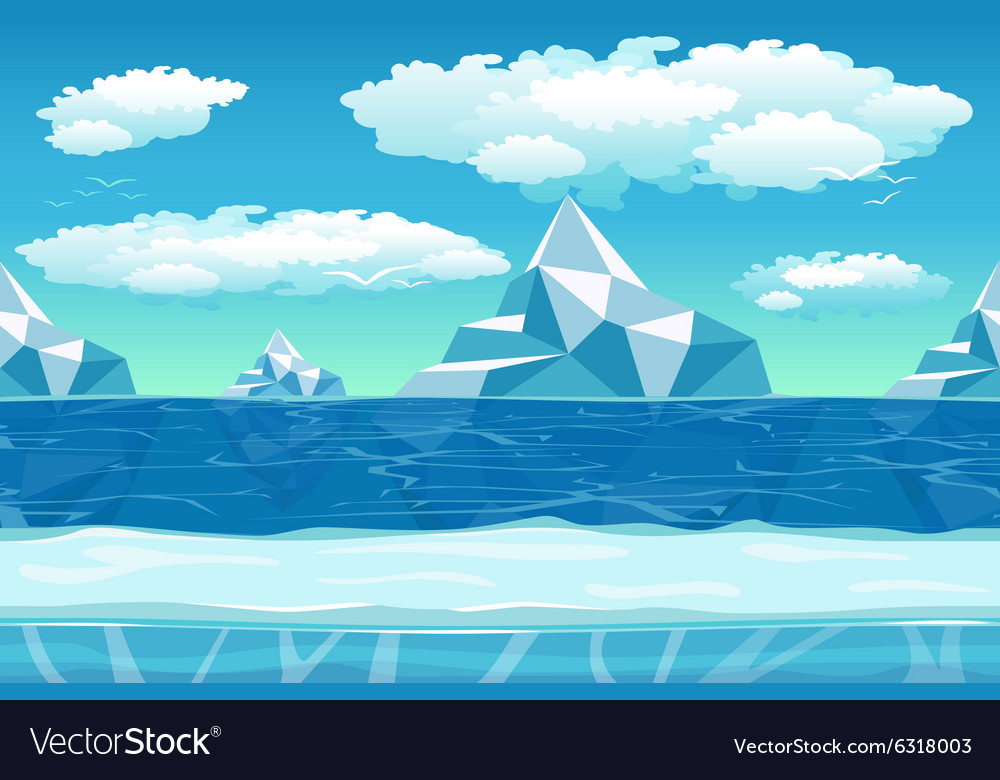 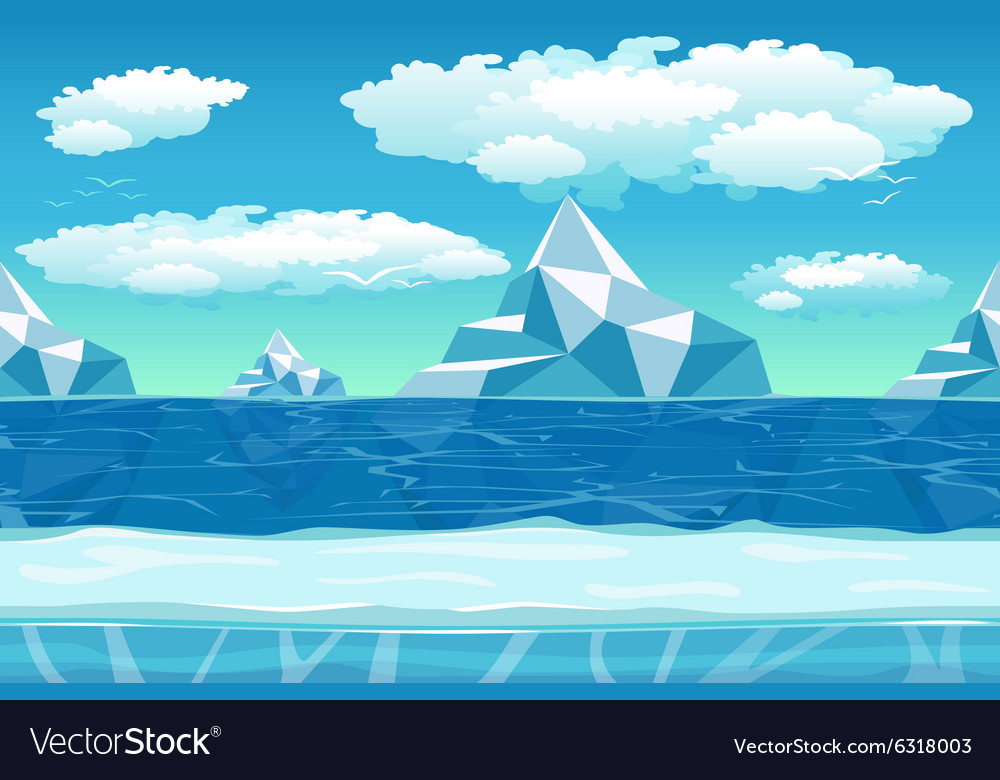 The little penguins
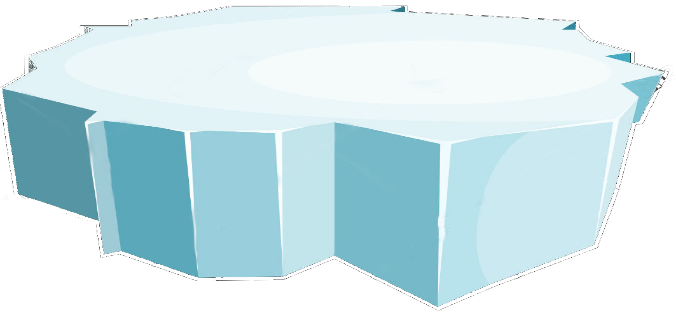 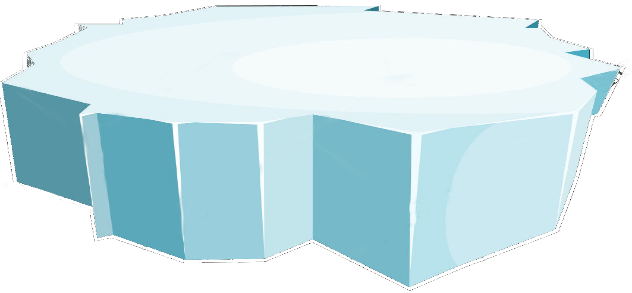 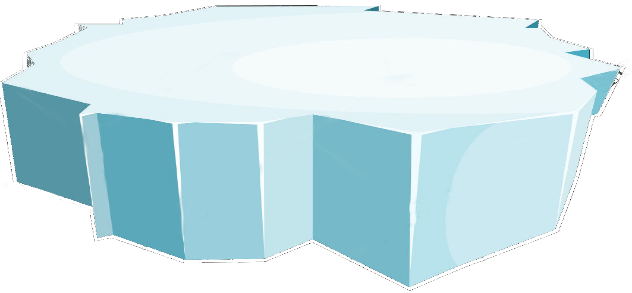 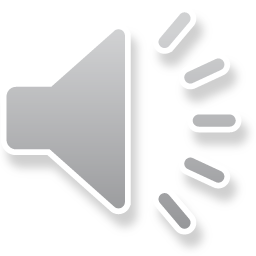 PLAY
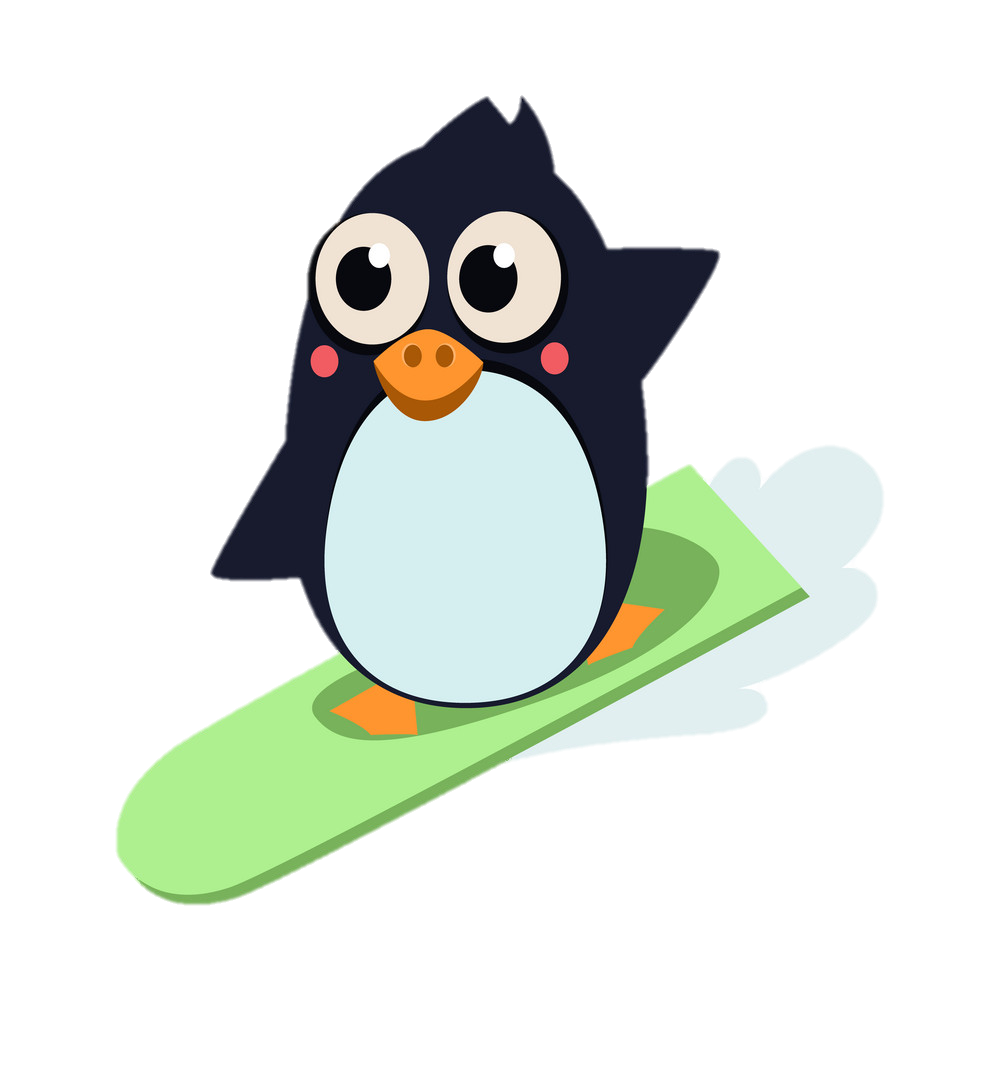 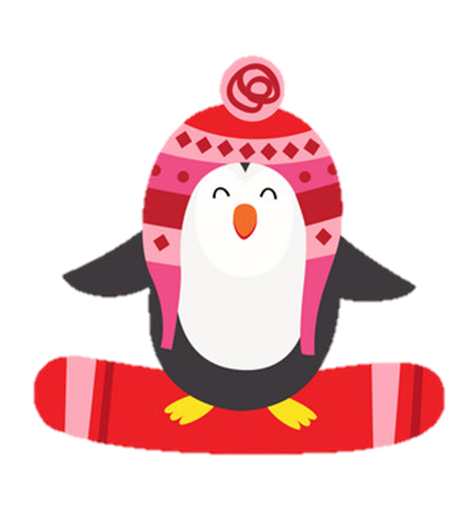 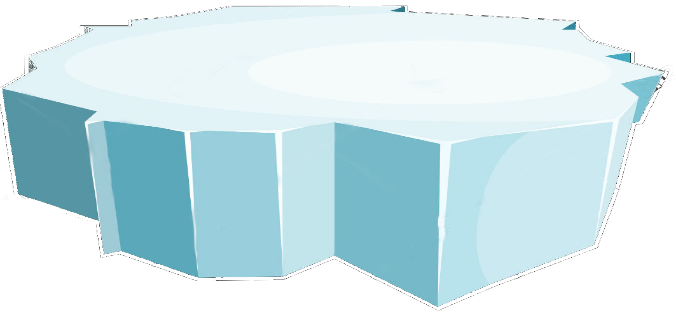 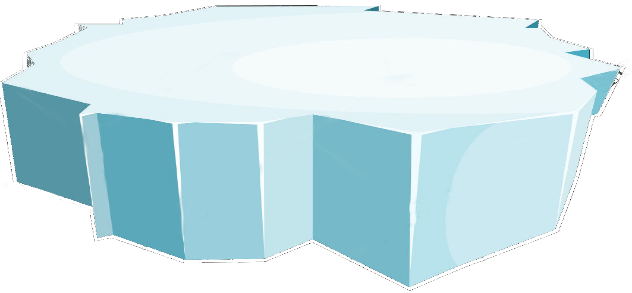 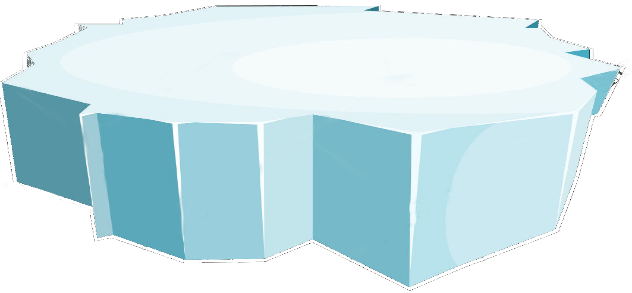 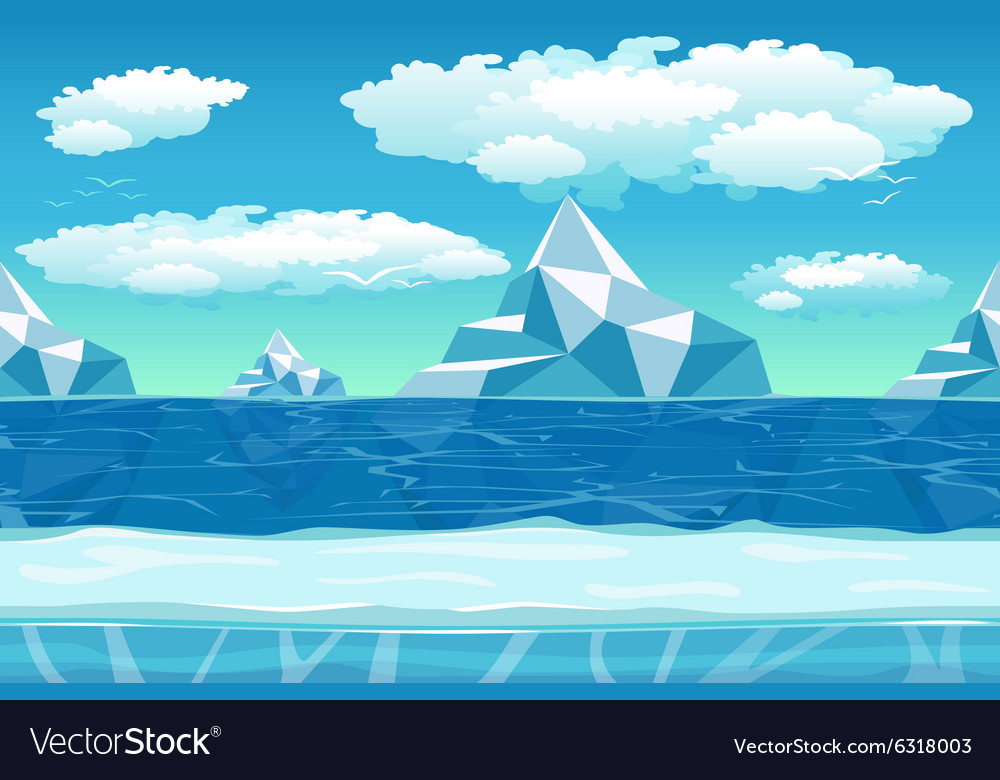 What word is it ?
SURFING
STOP
NEXT
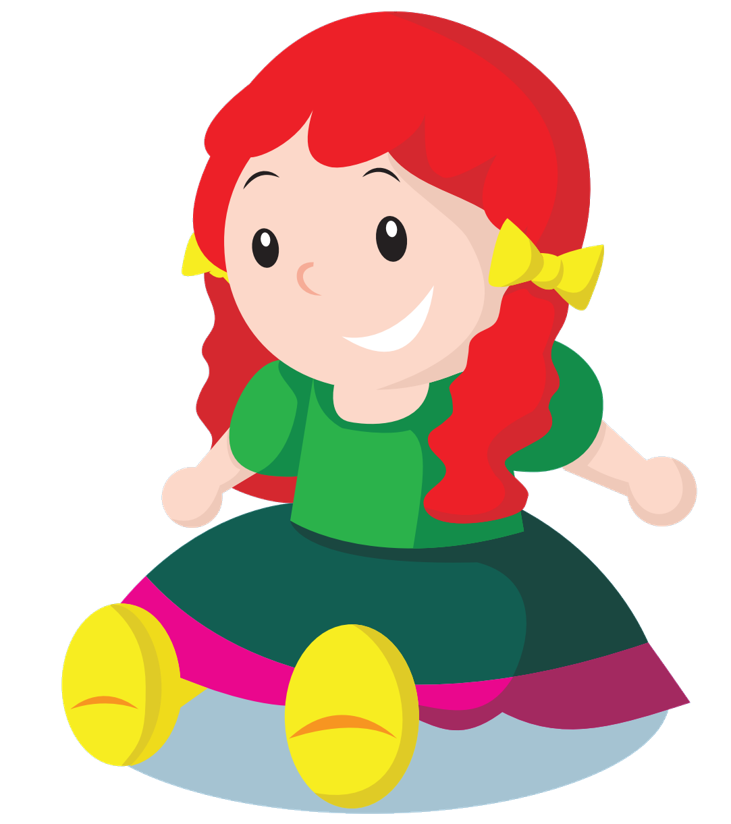 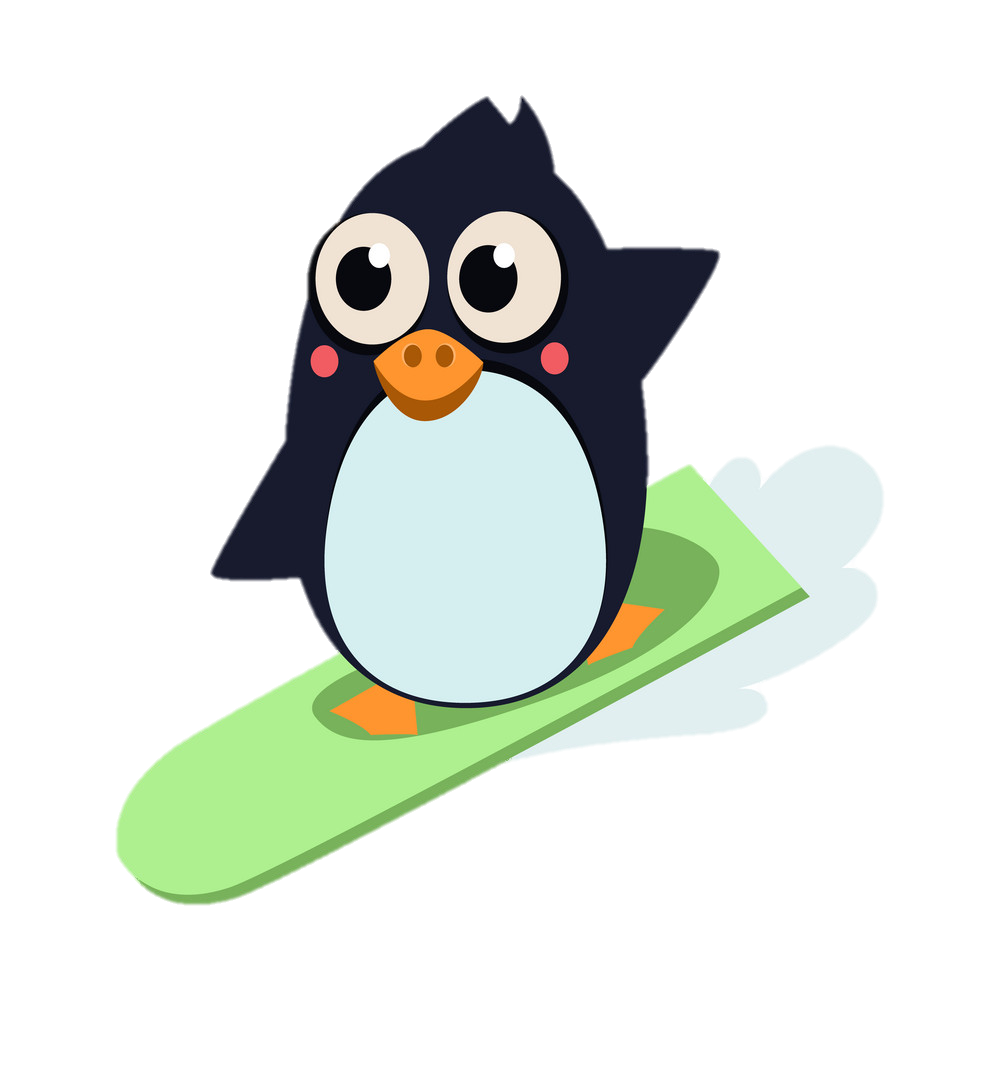 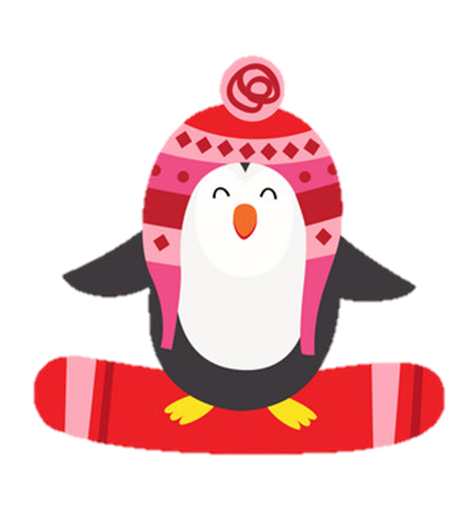 doll
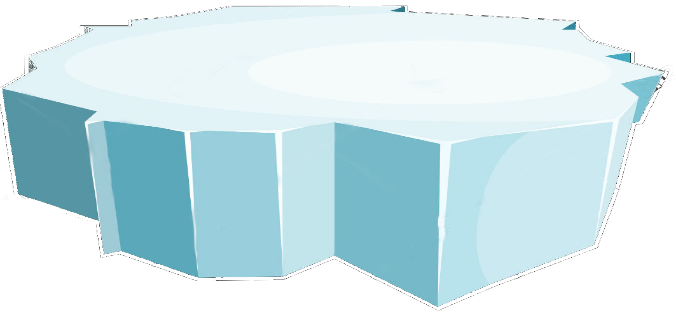 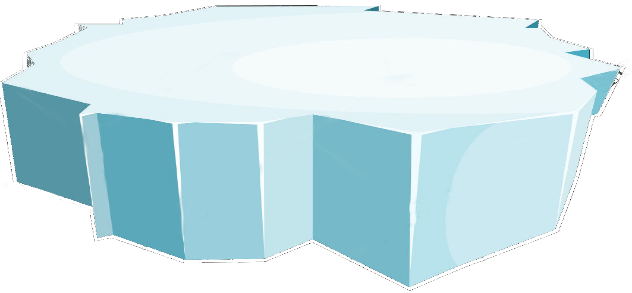 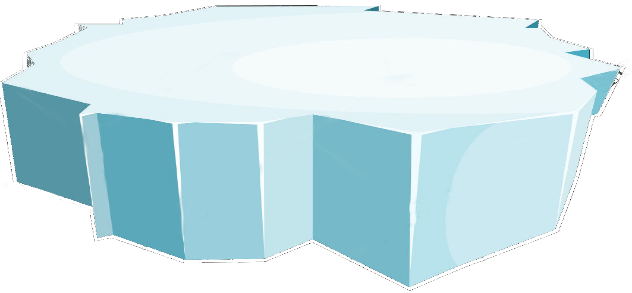 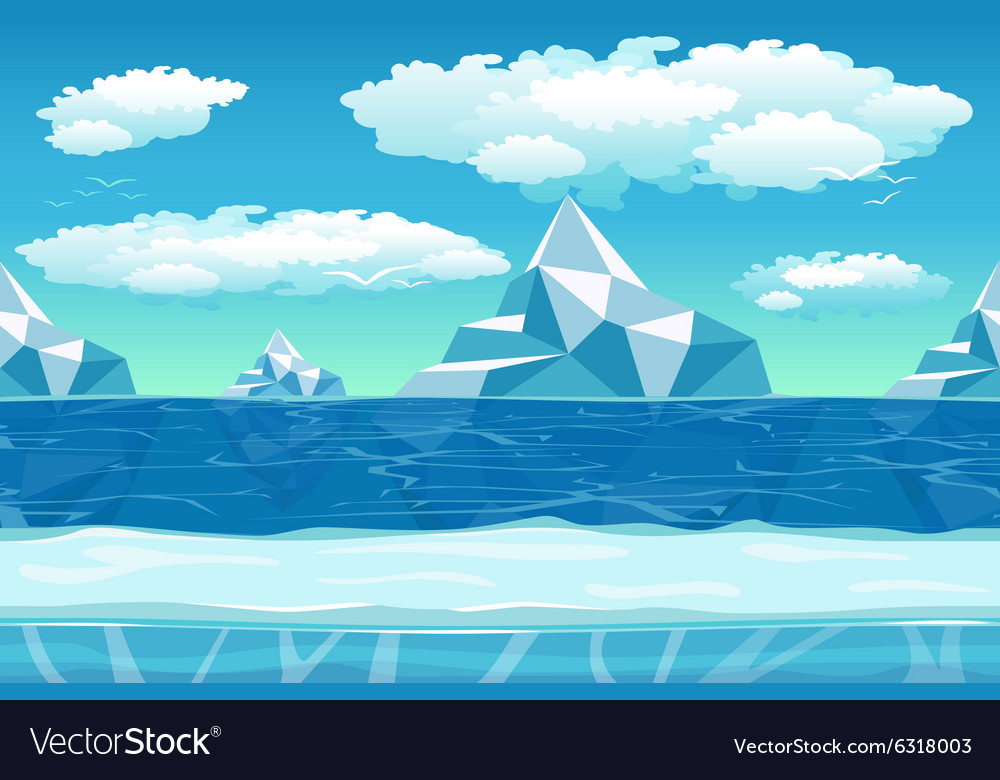 What word is it ?
SURFING
STOP
NEXT
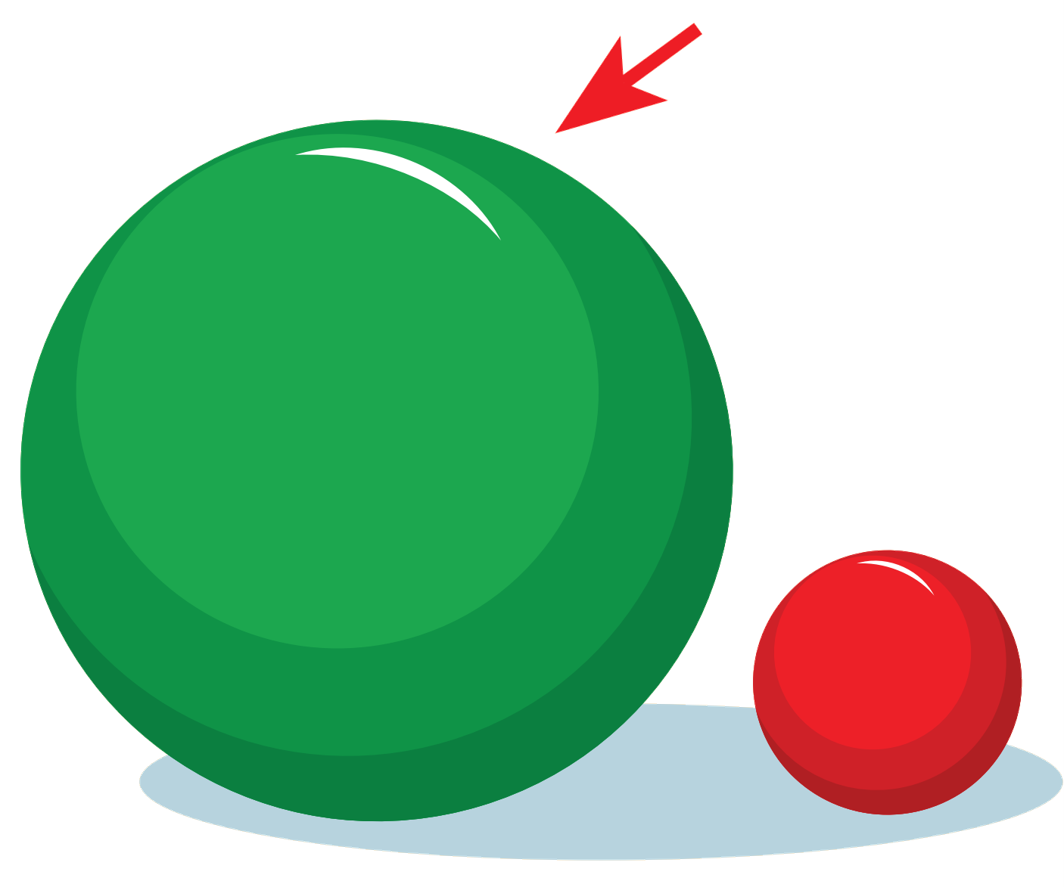 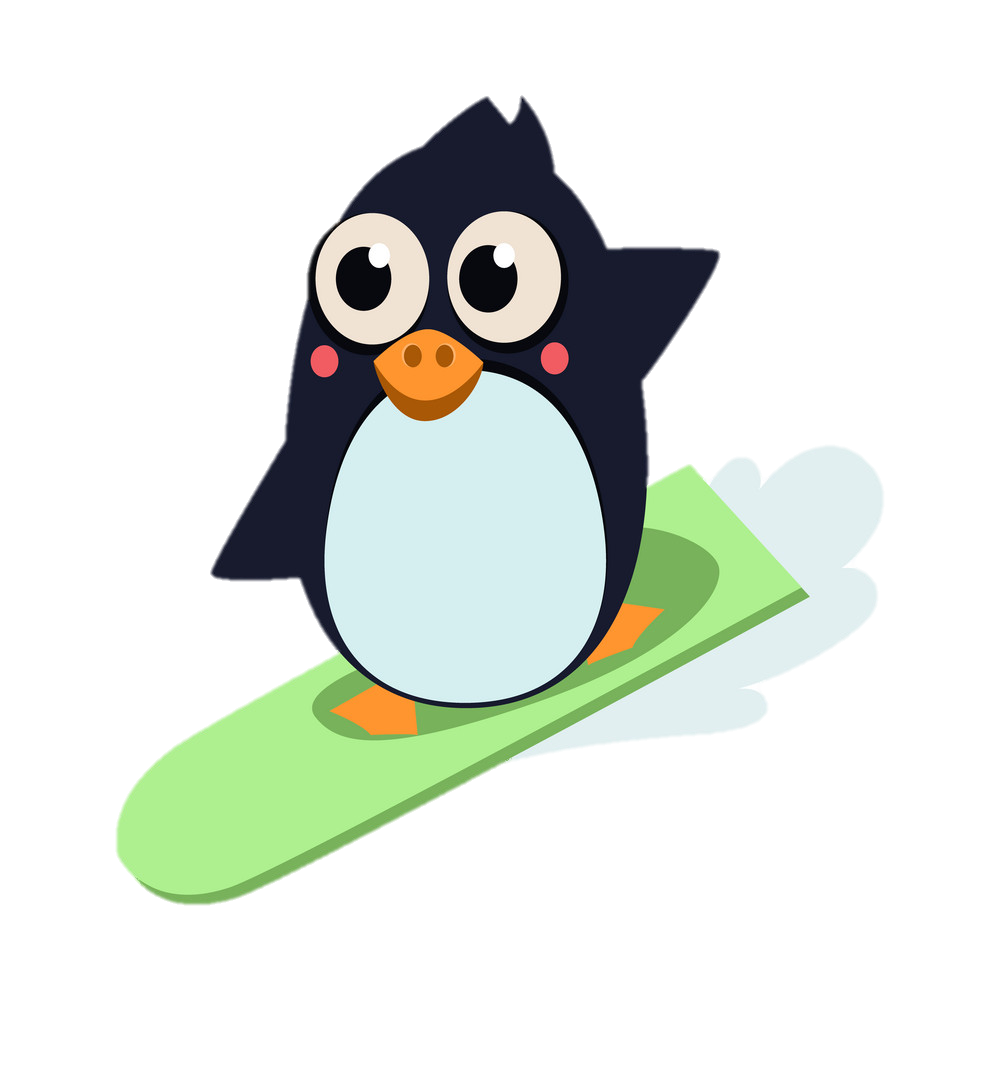 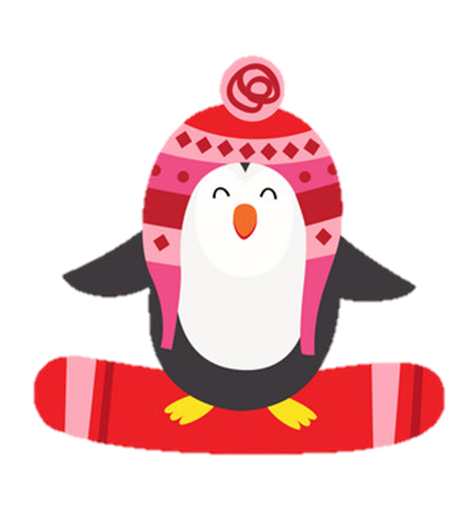 big
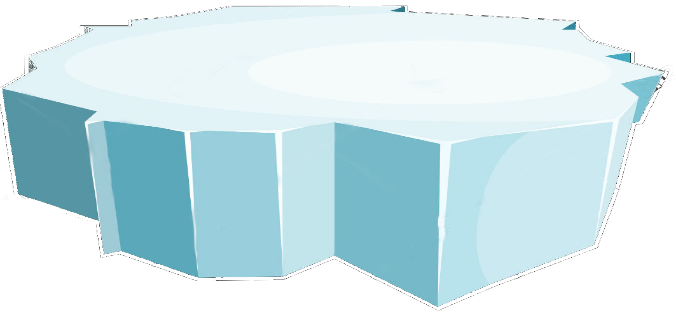 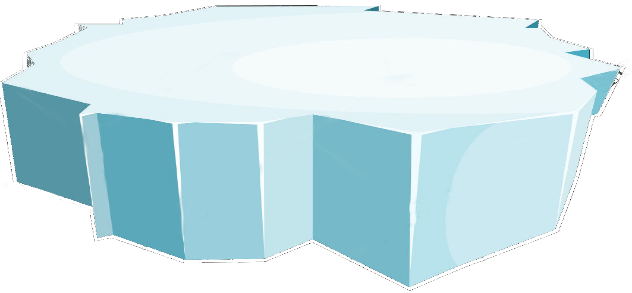 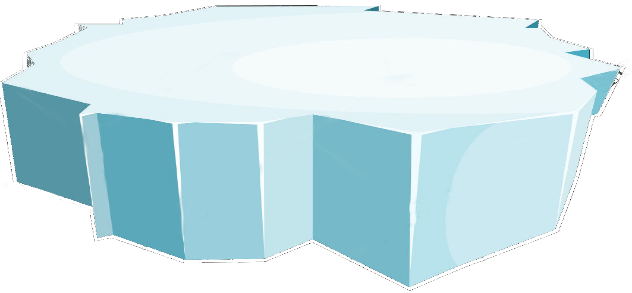 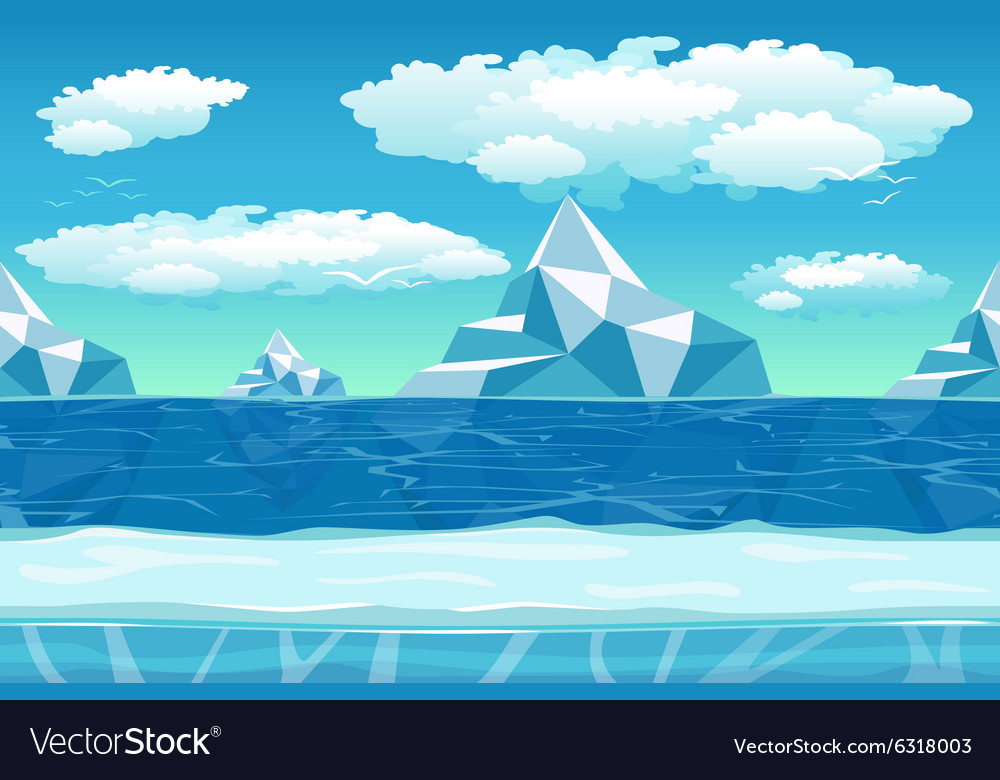 What word is it ?
SURFING
STOP
NEXT
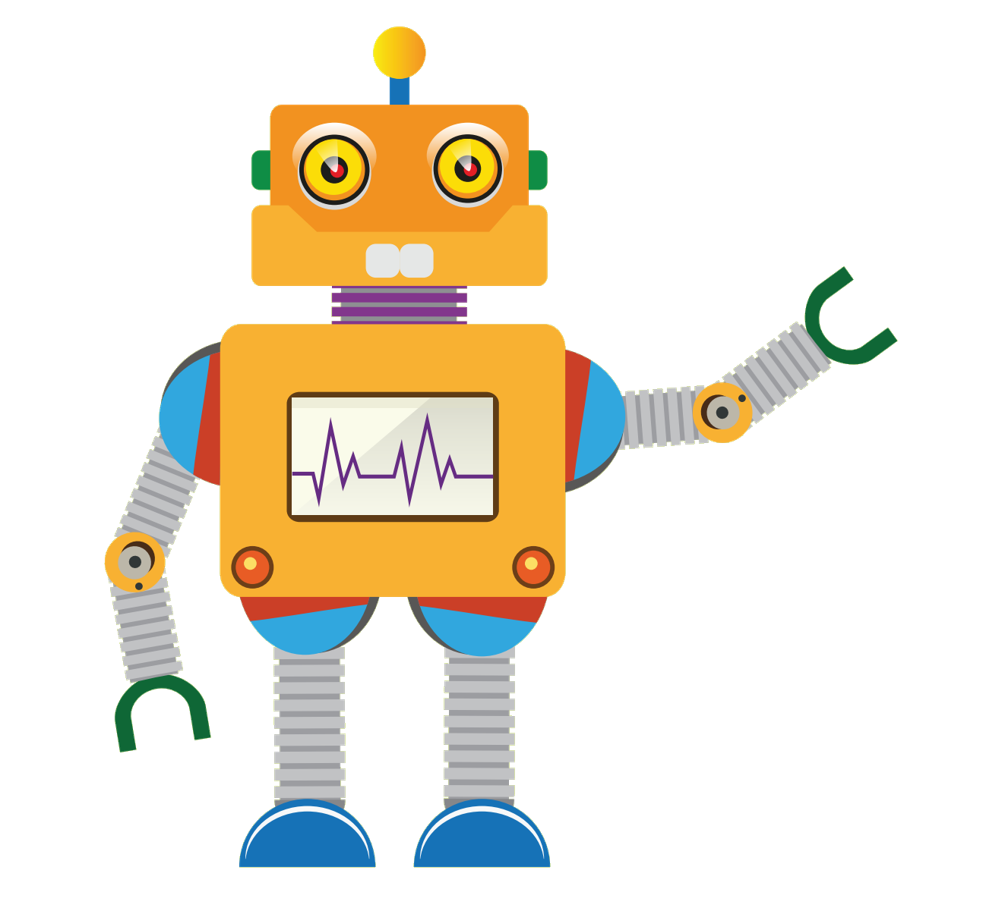 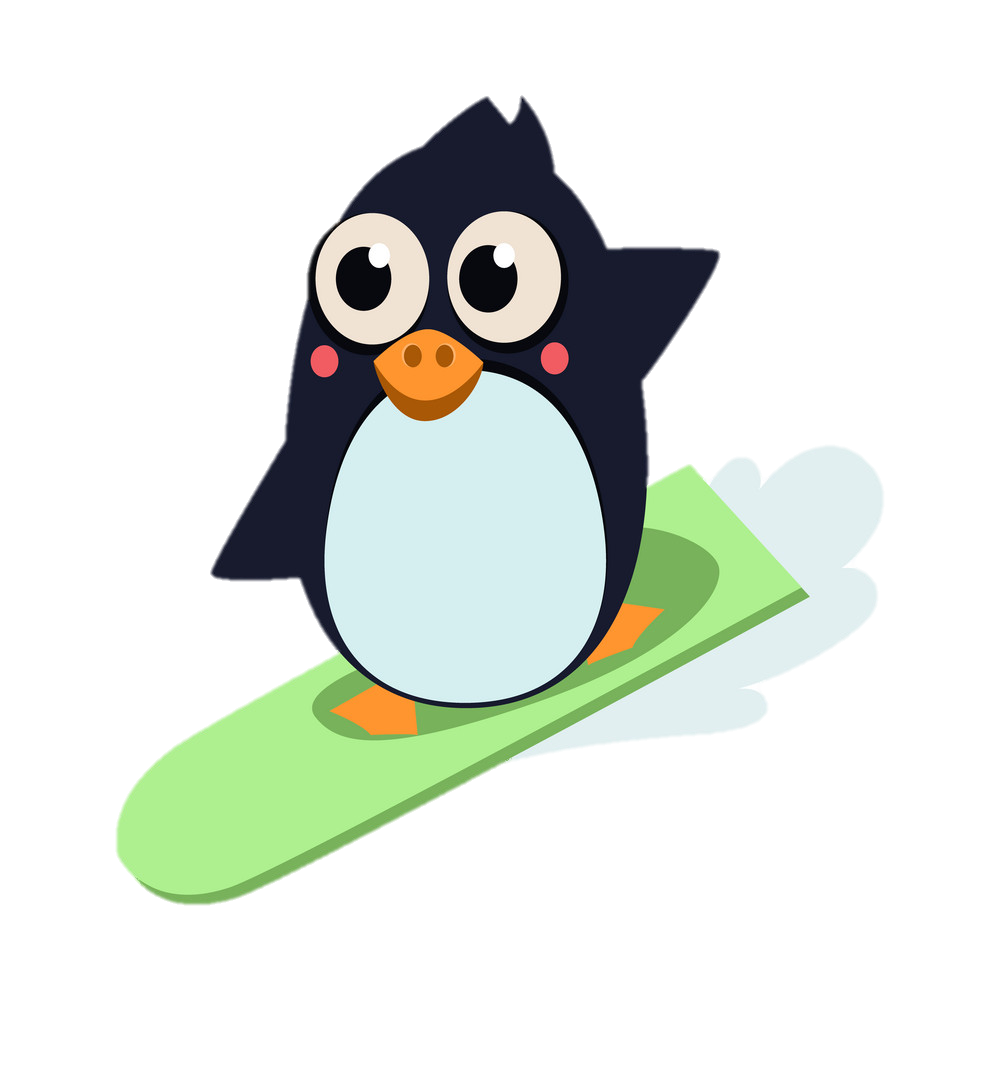 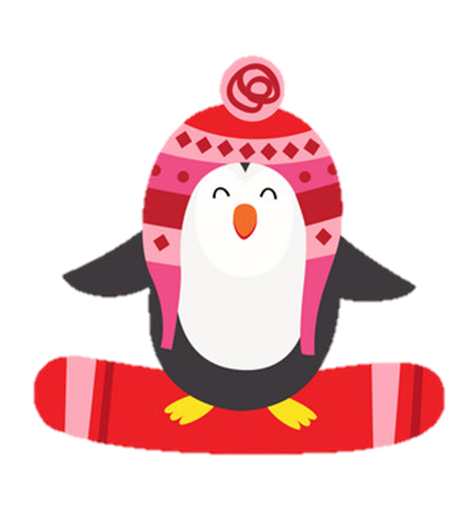 robot
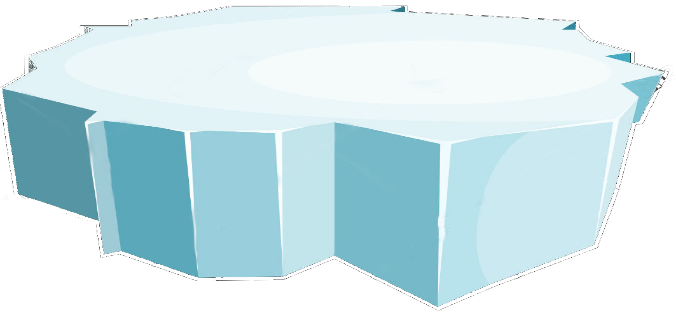 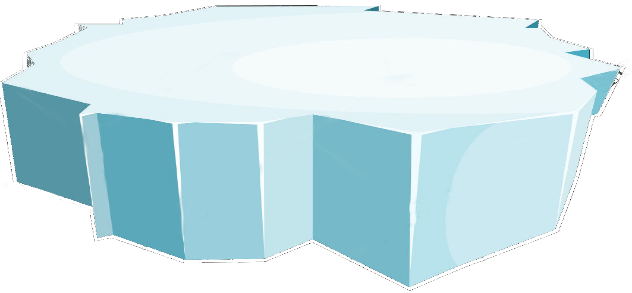 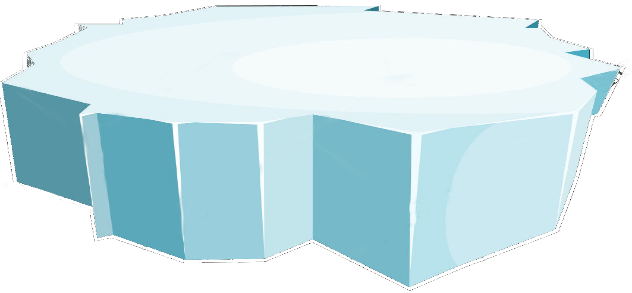 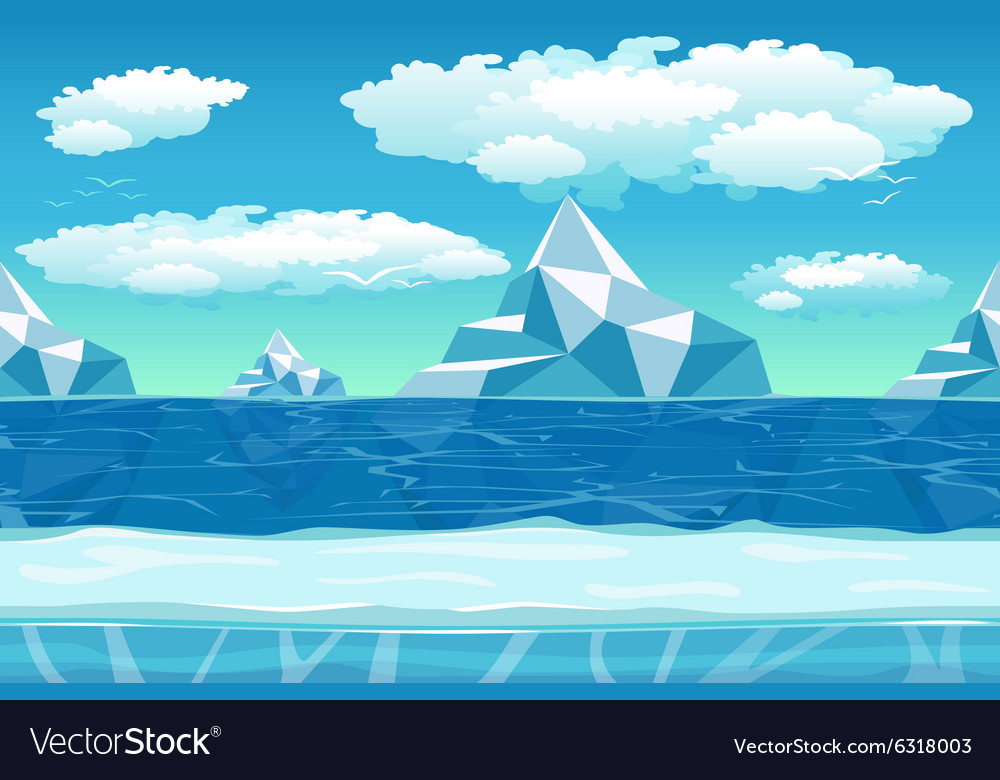 What word is it ?
SURFING
STOP
NEXT
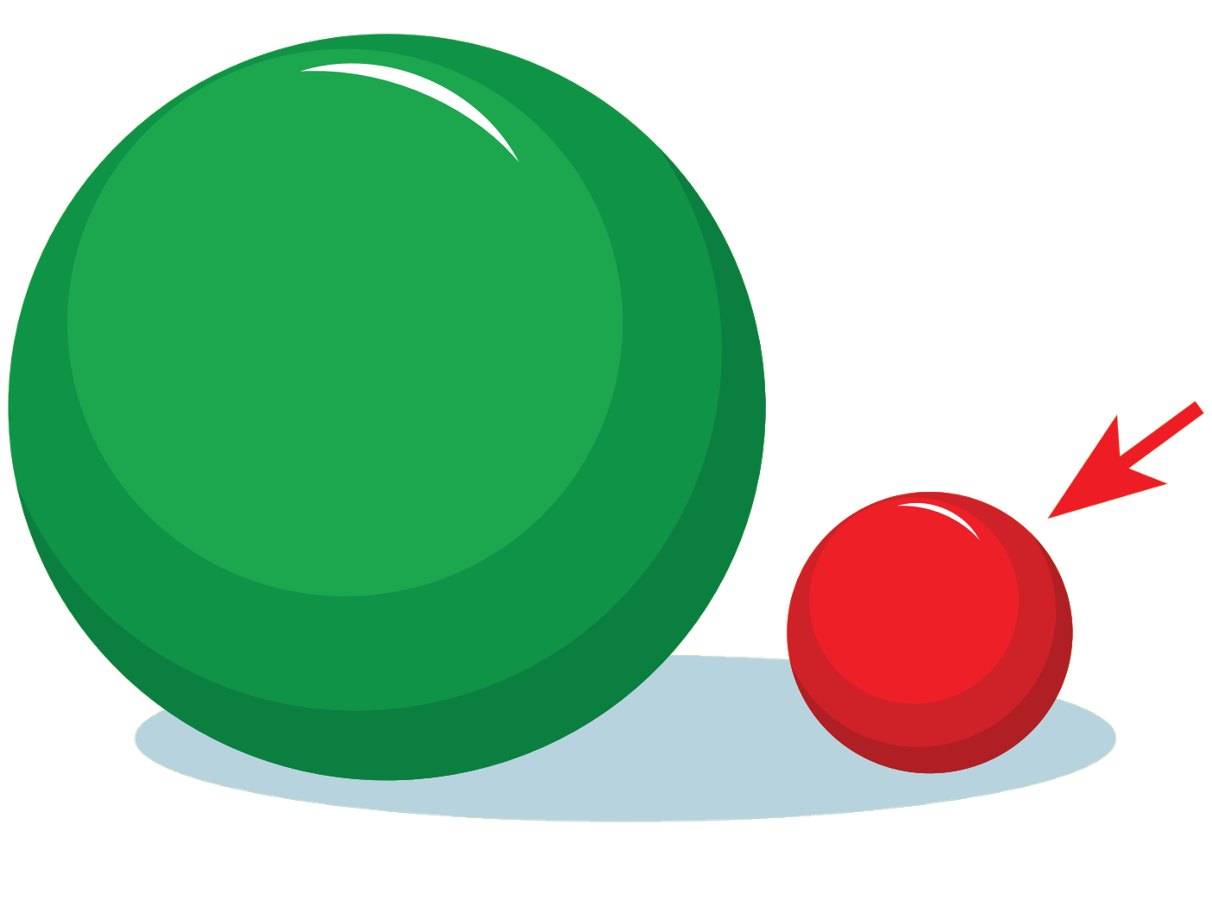 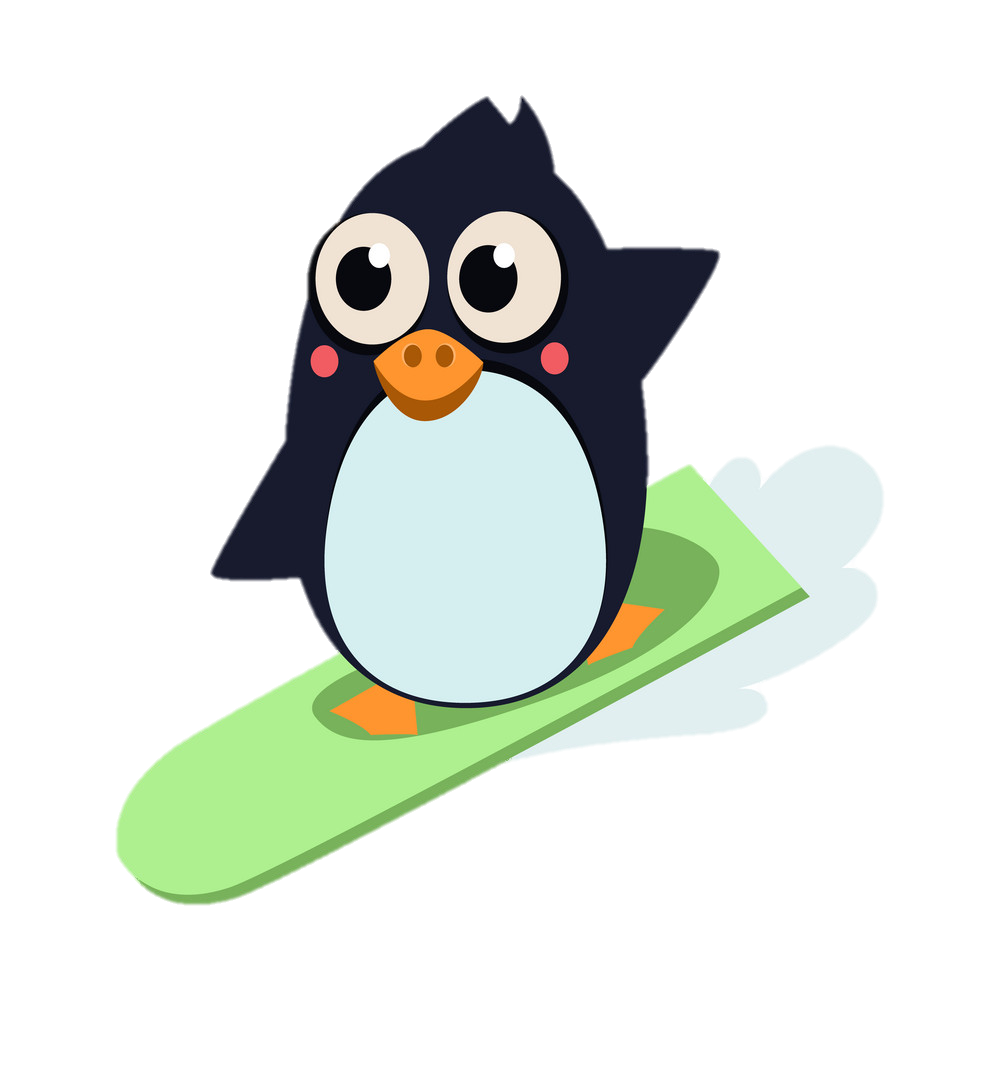 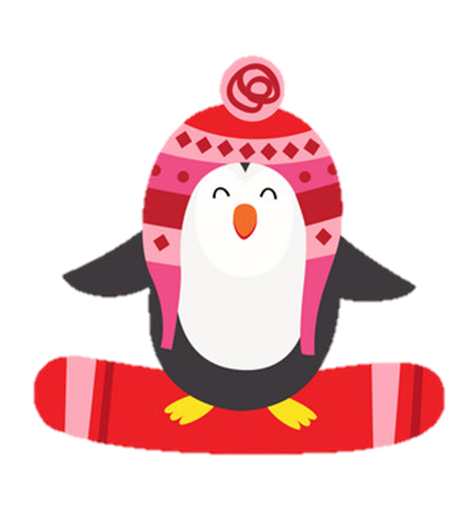 small
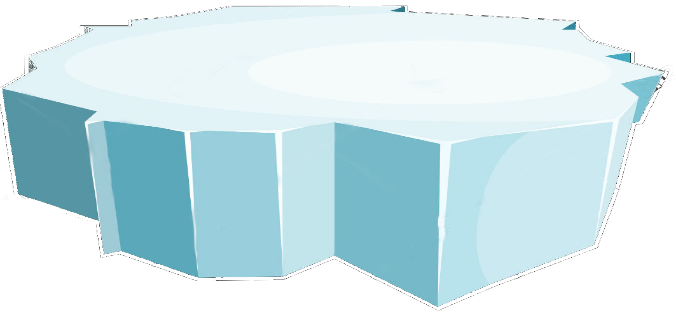 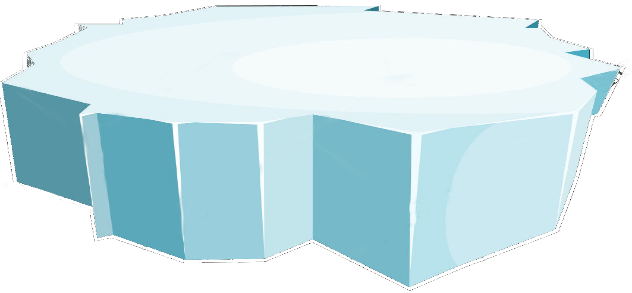 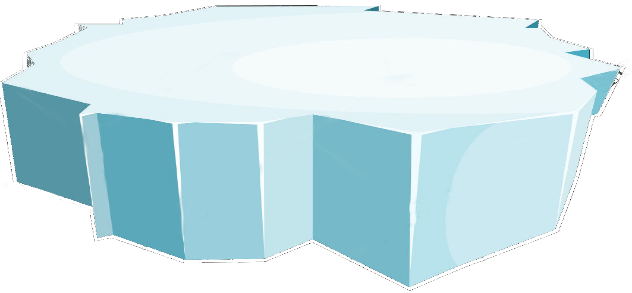 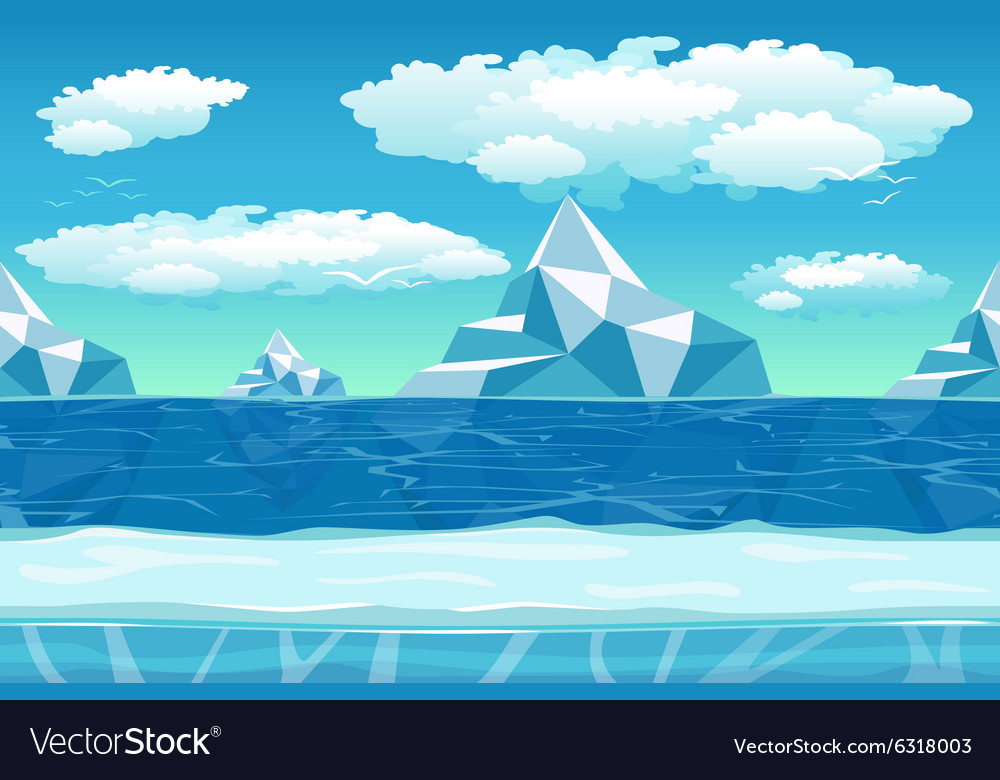 What word is it ?
SURFING
STOP
NEXT
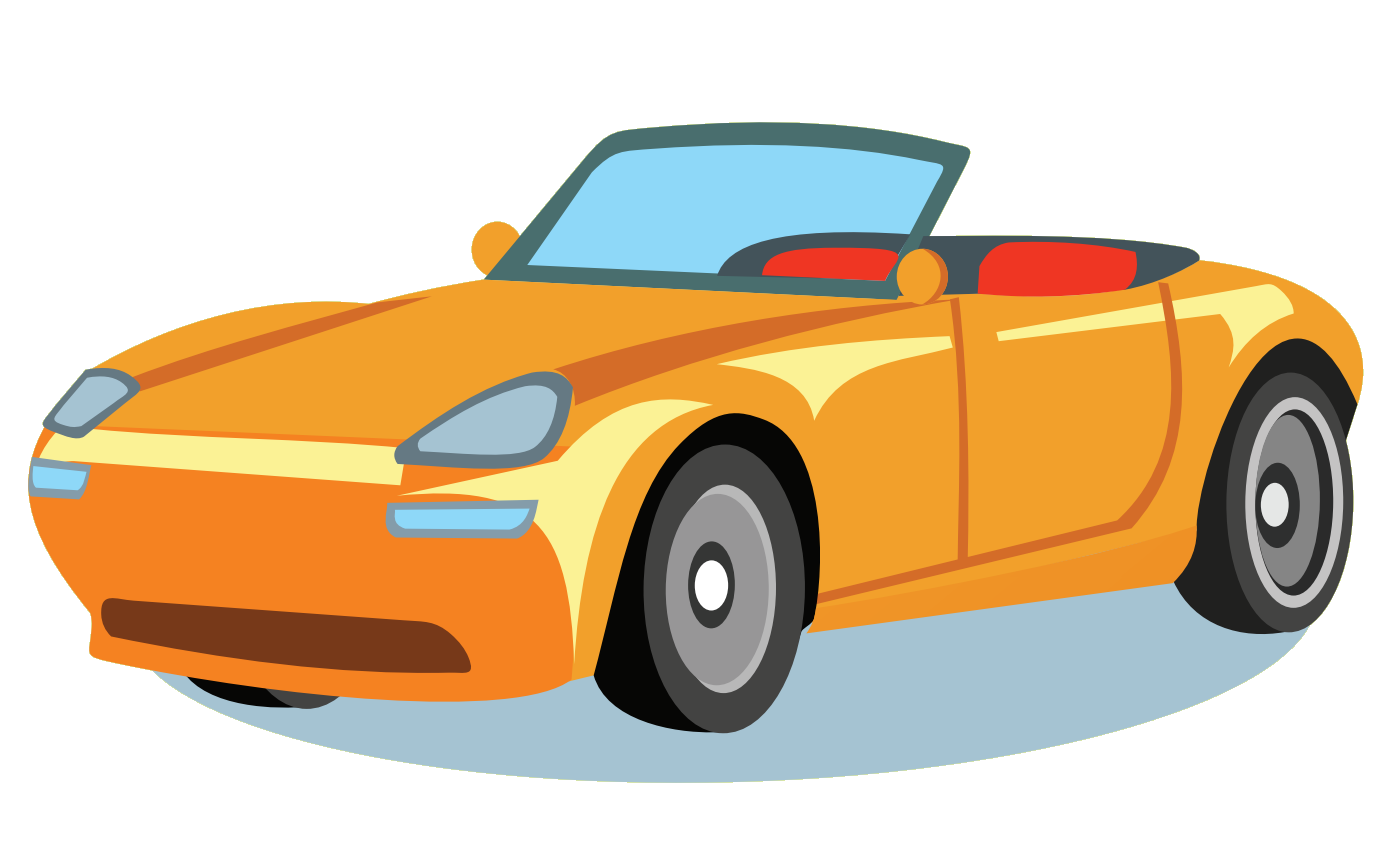 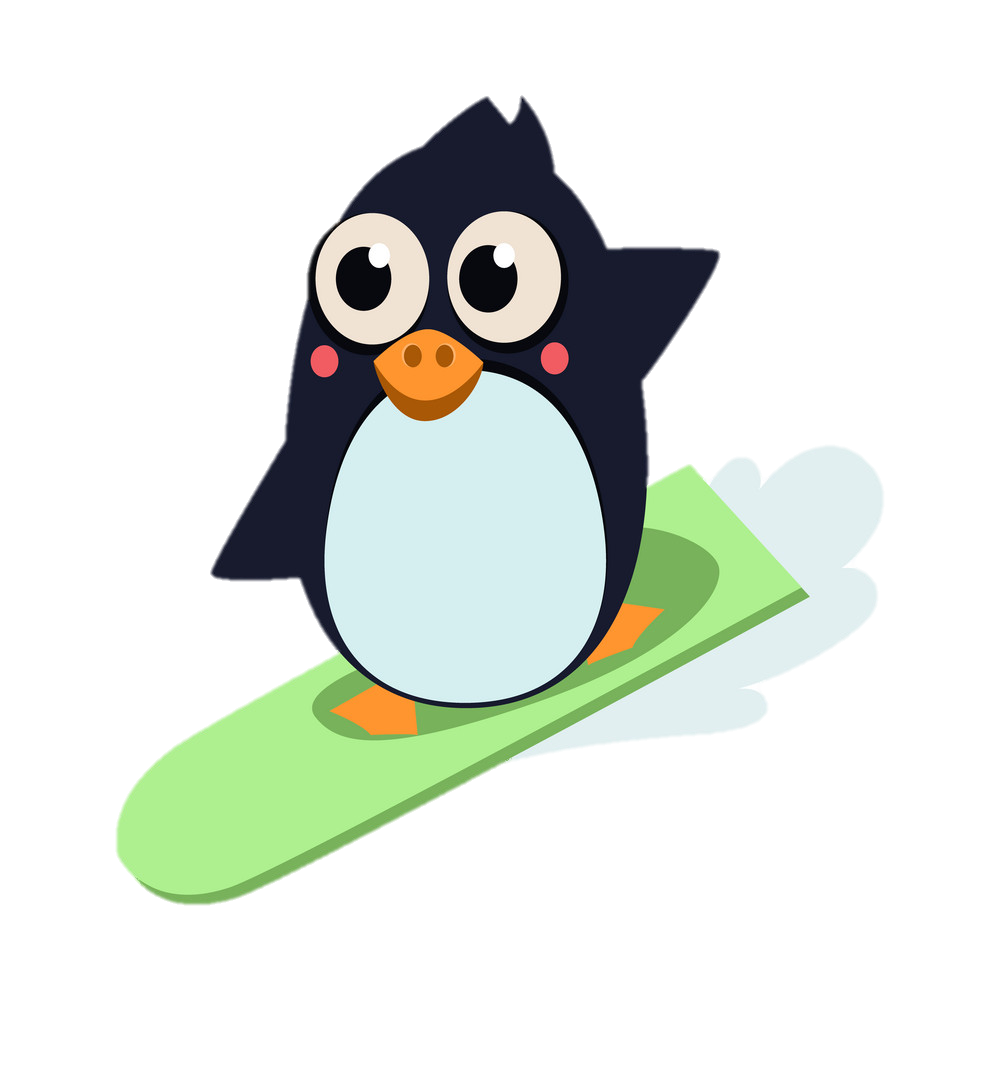 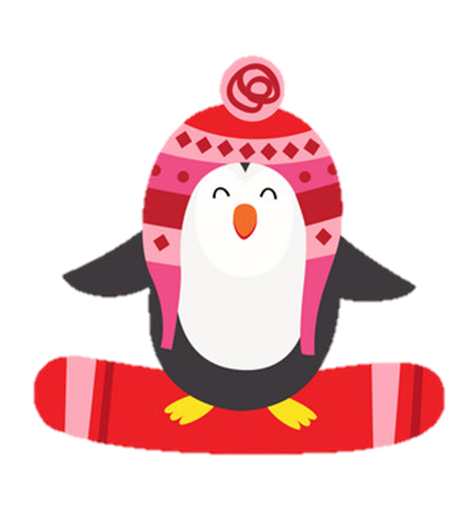 car.
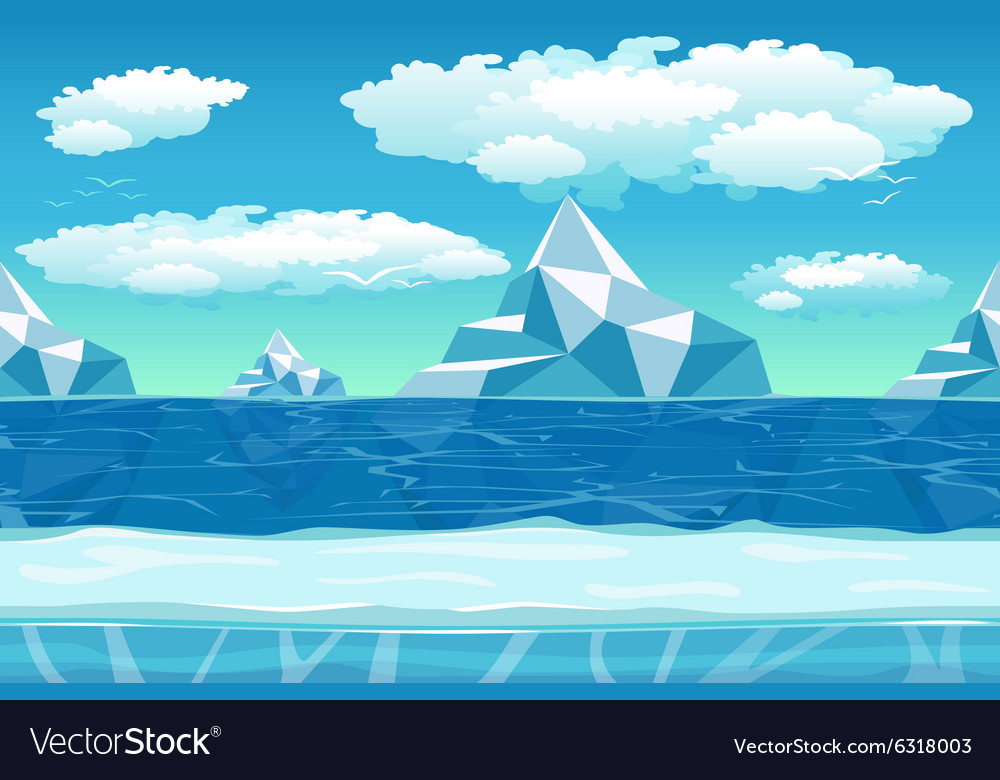 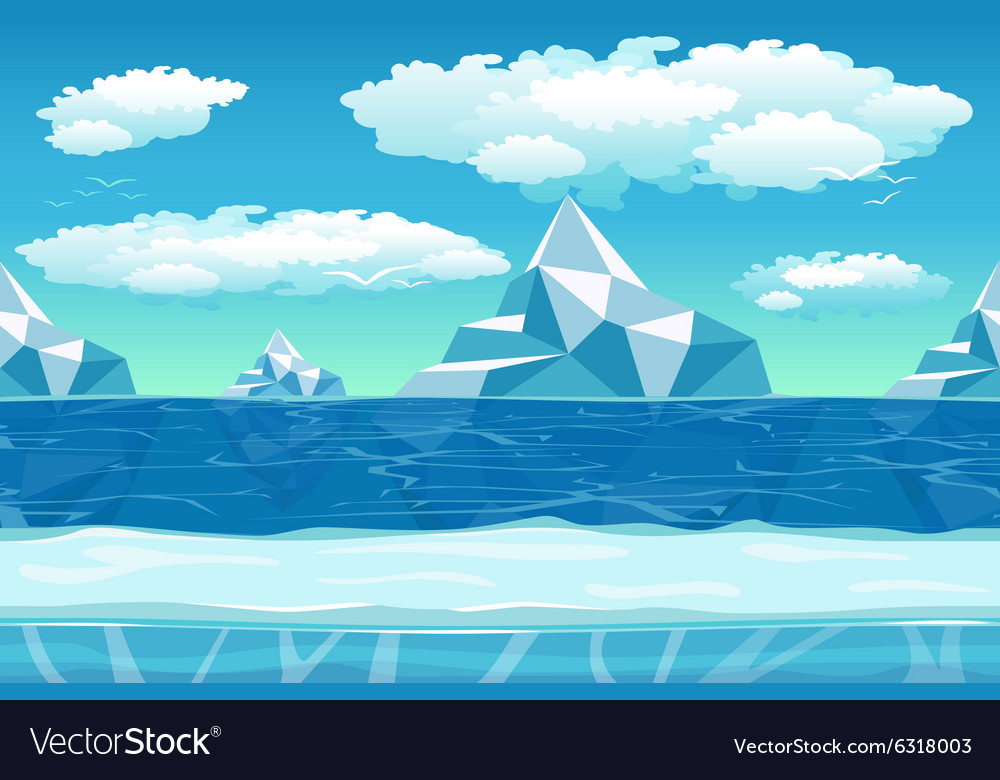 Game over!
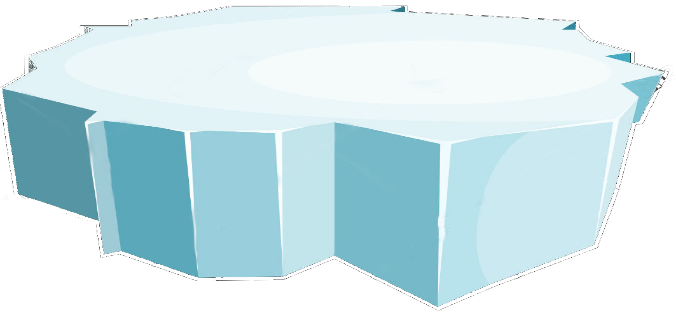 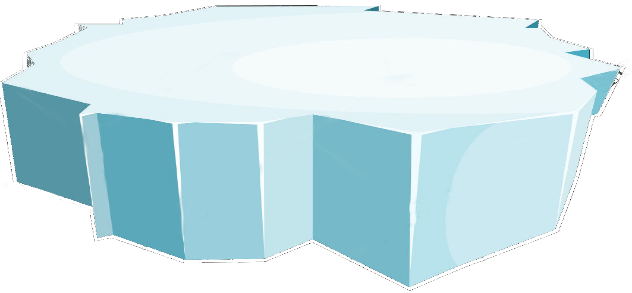 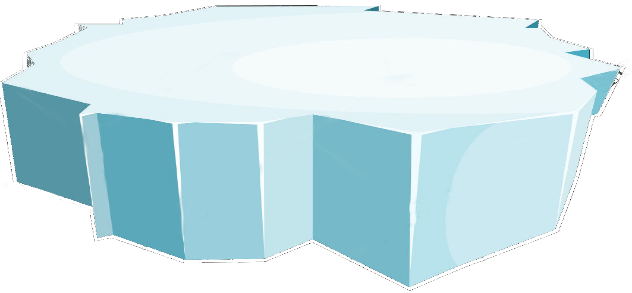 EXIT
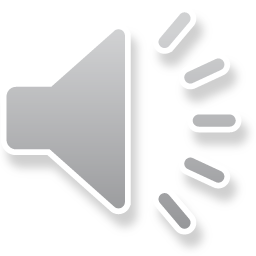 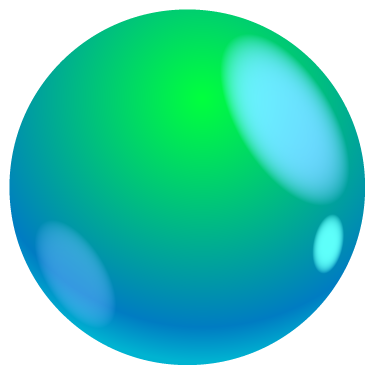 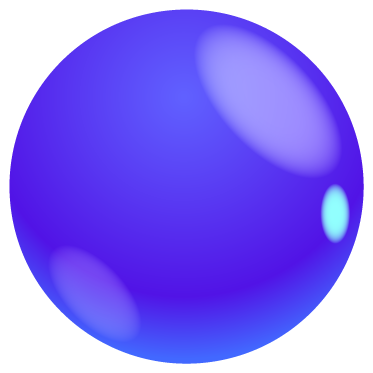 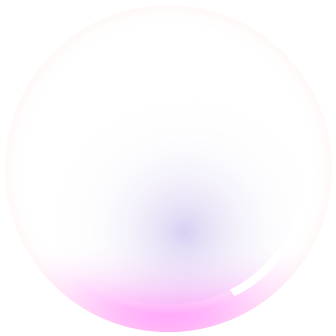 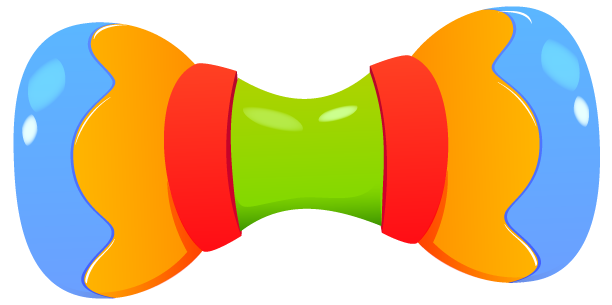 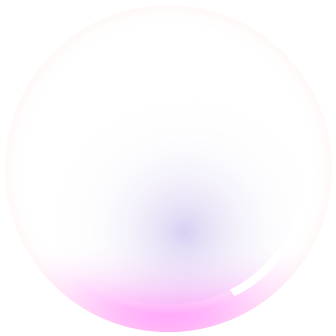 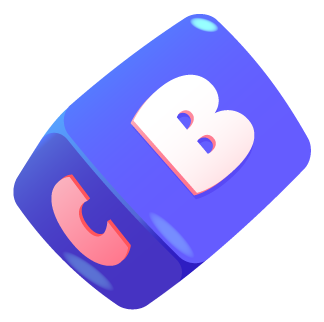 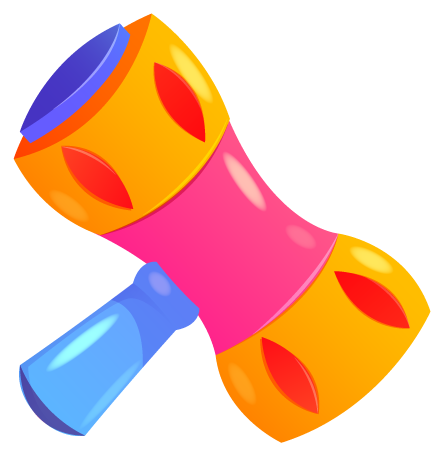 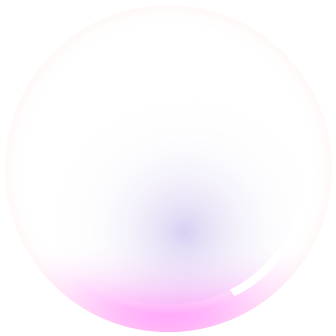 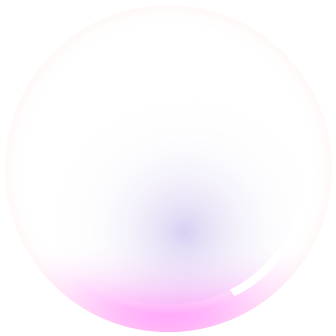 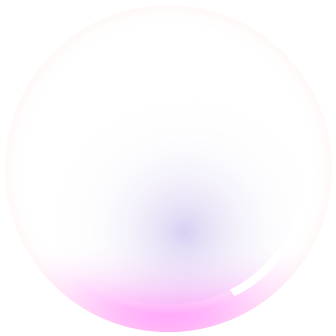 2. SENTENCES
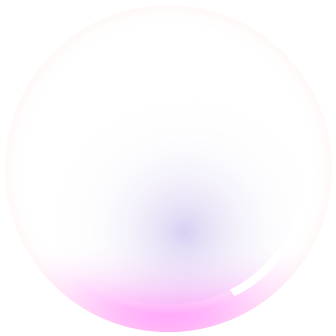 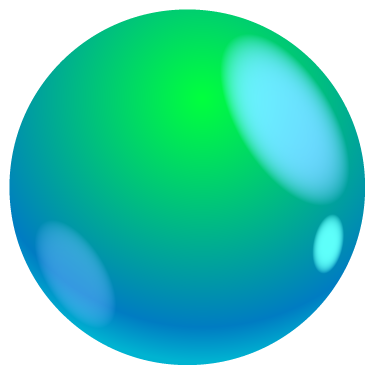 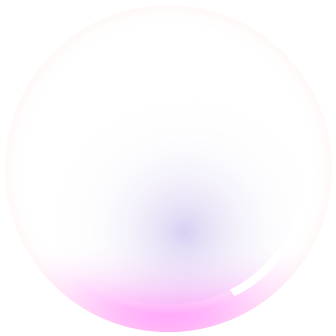 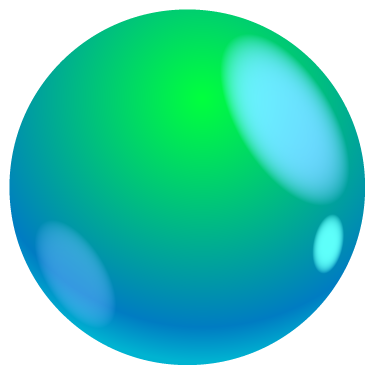 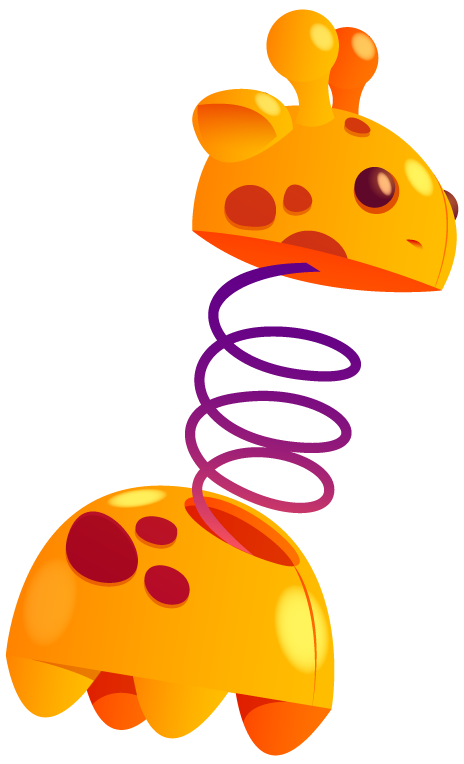 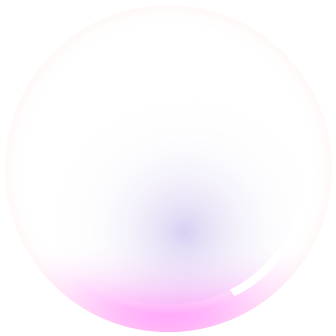 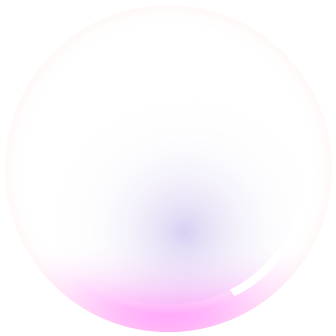 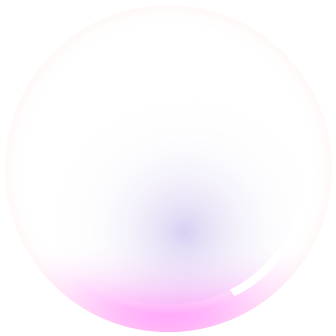 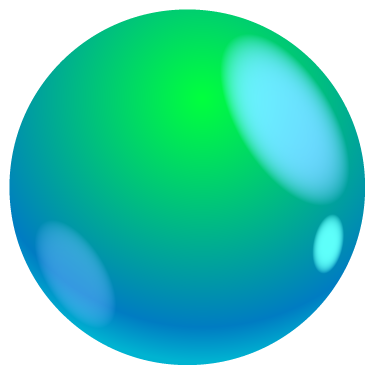 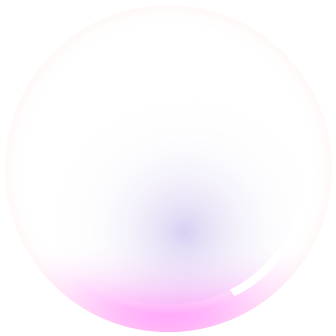 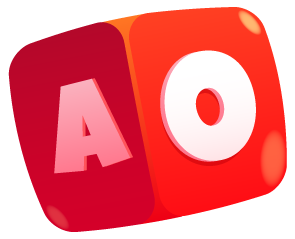 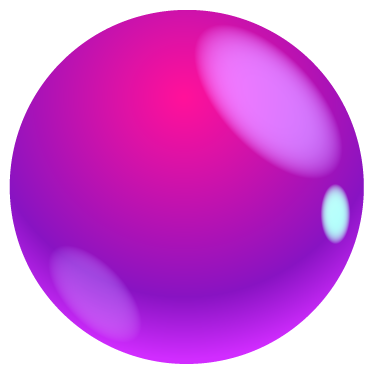 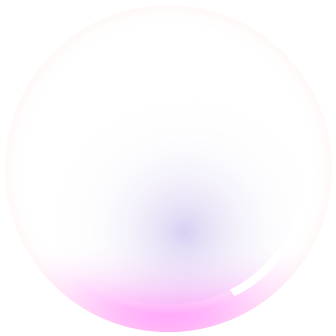 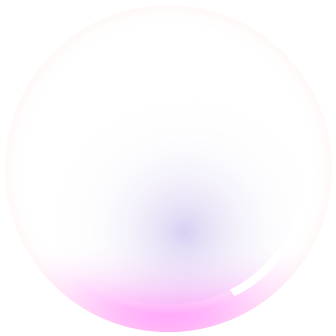 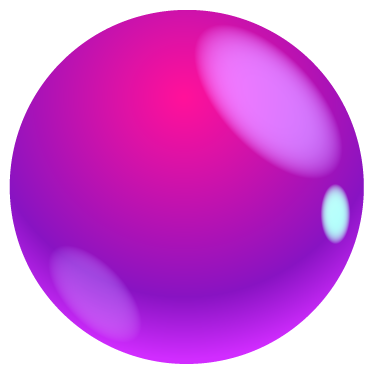 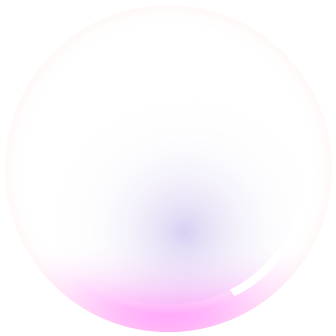 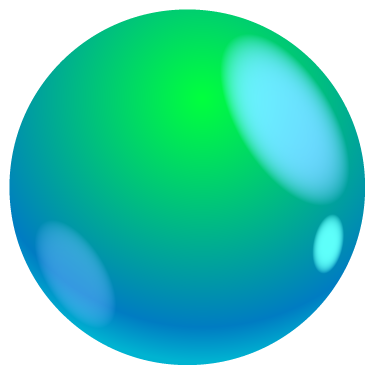 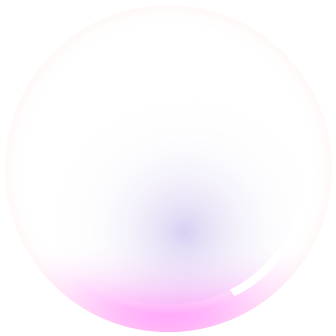 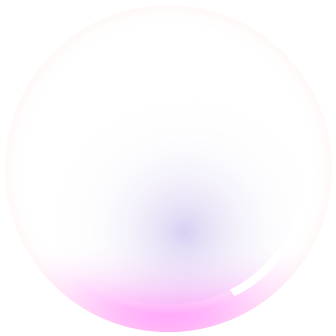 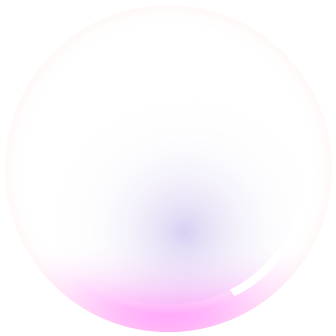 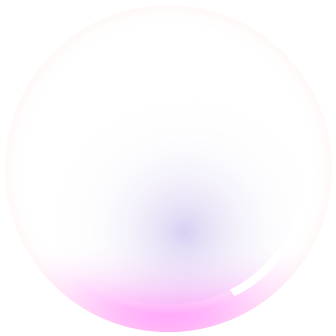 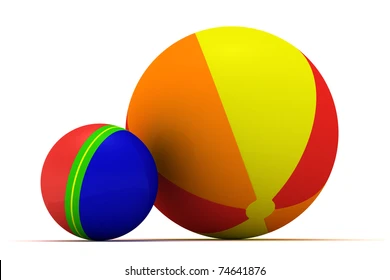 I can see a big ball.
What can you see ?
I can see a small  ball.
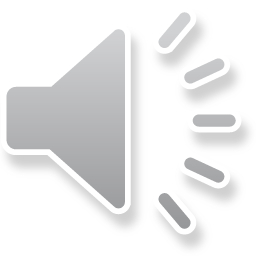 B1. Listen and practice
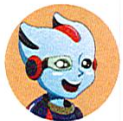 What can you see?
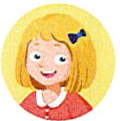 I can see a big doll.
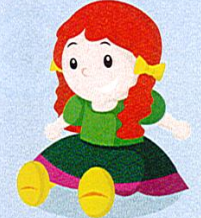 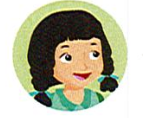 What can you see?
I can see a big ball.
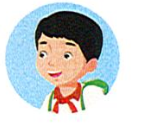 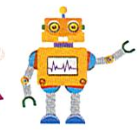 I can see a small robot.
I can see ………..
What can you see?
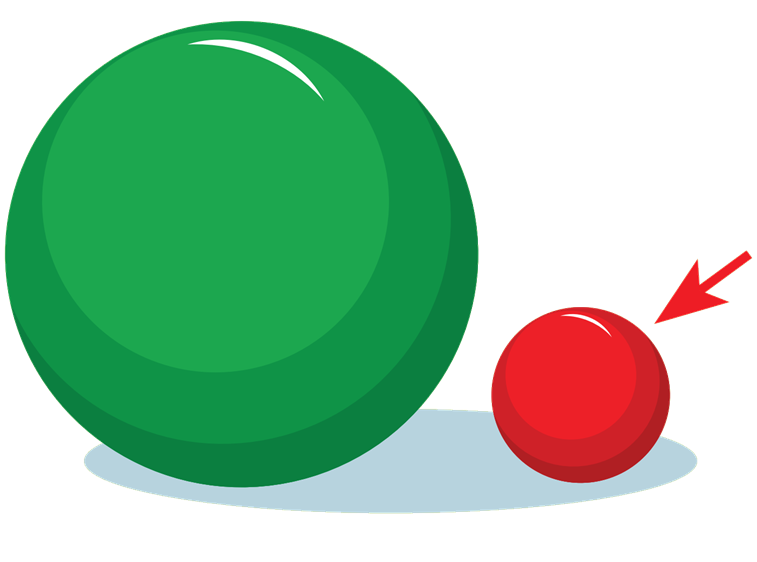 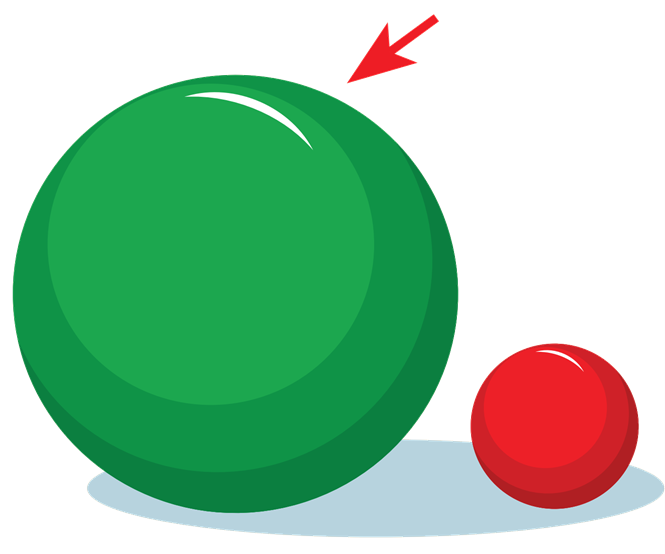 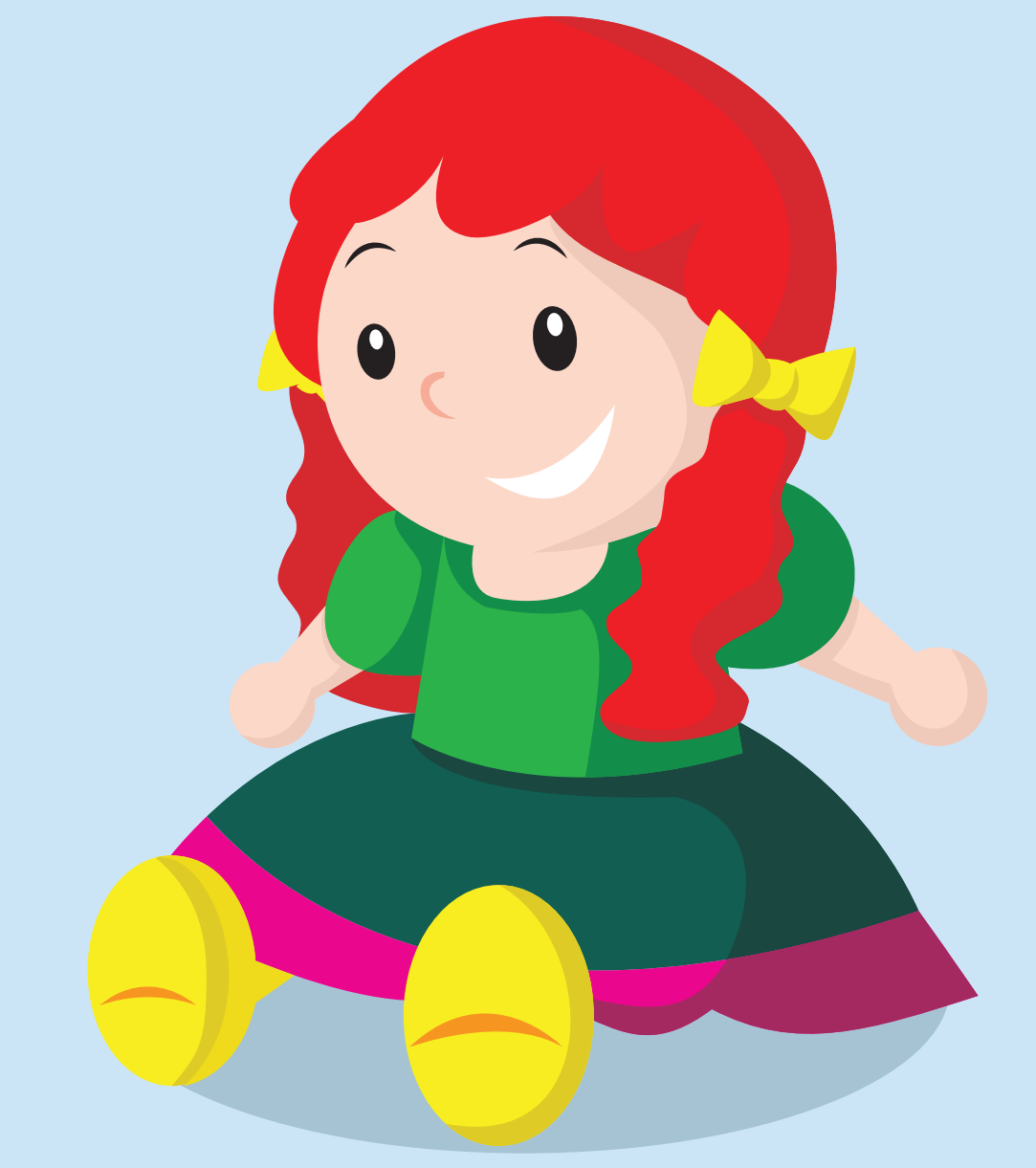 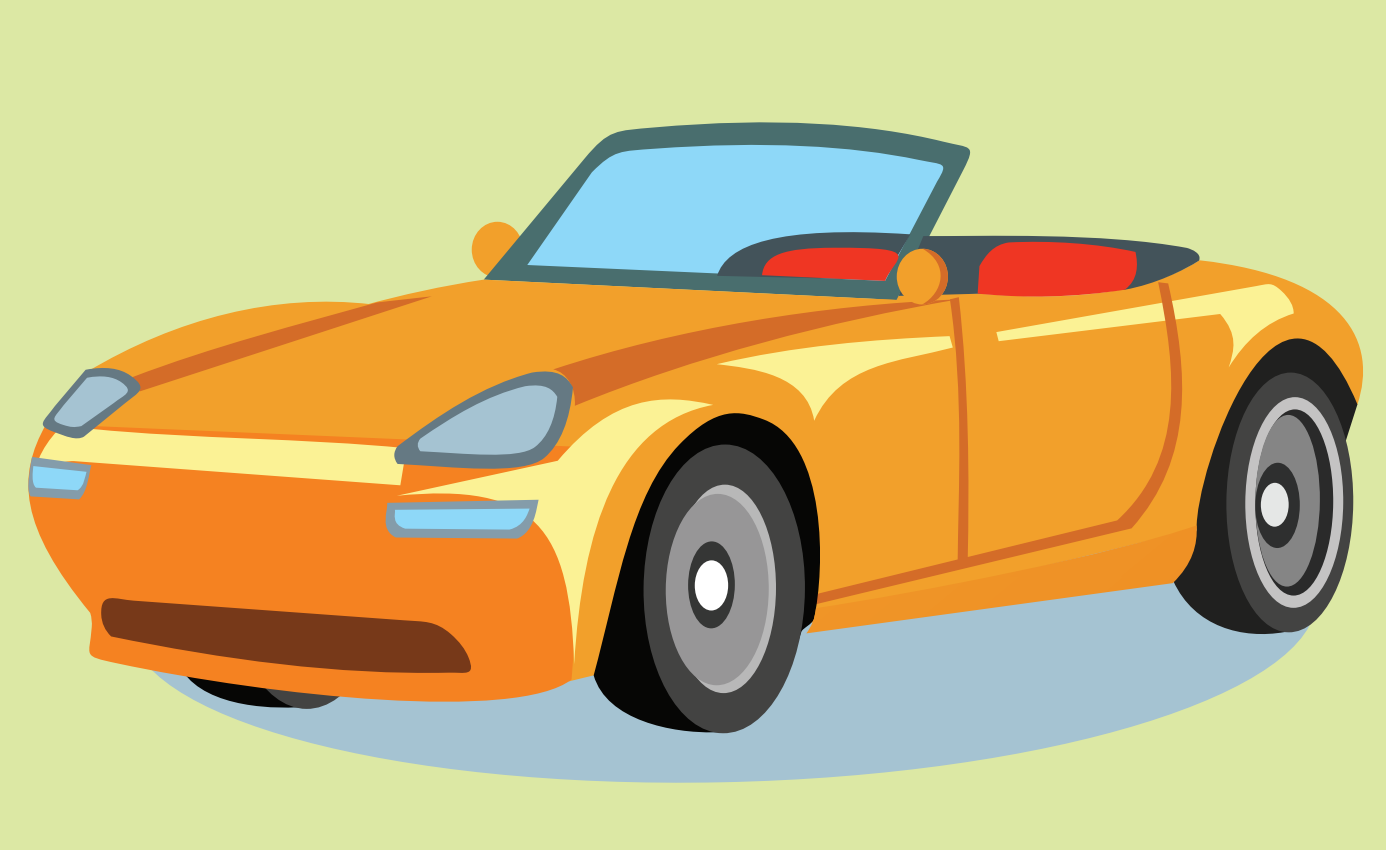 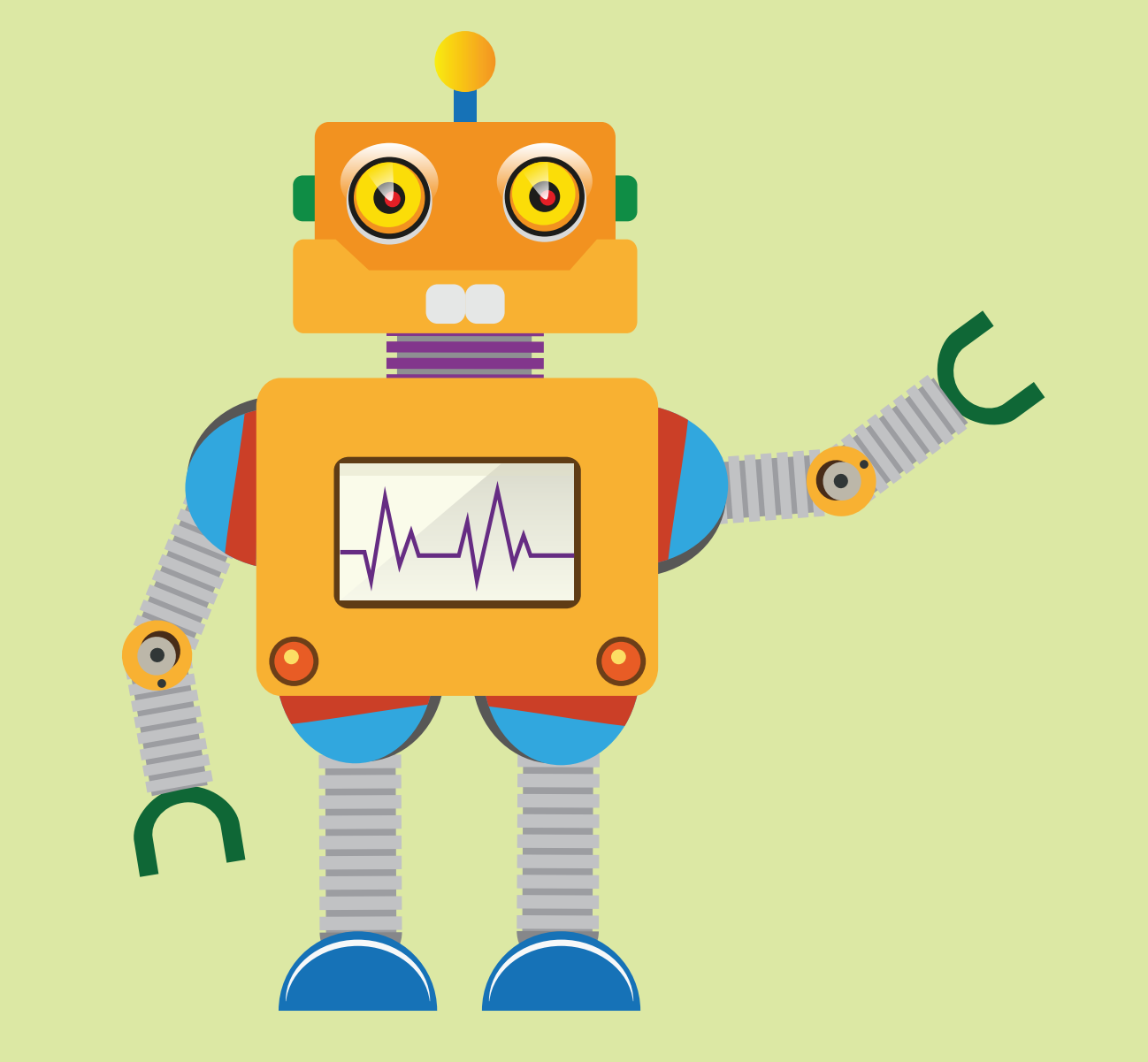 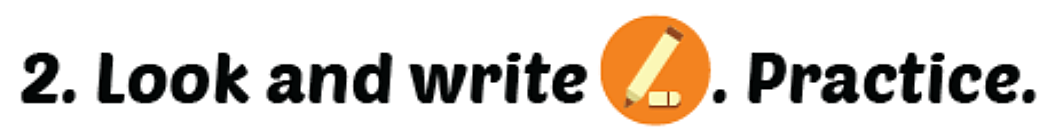 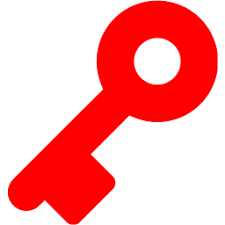 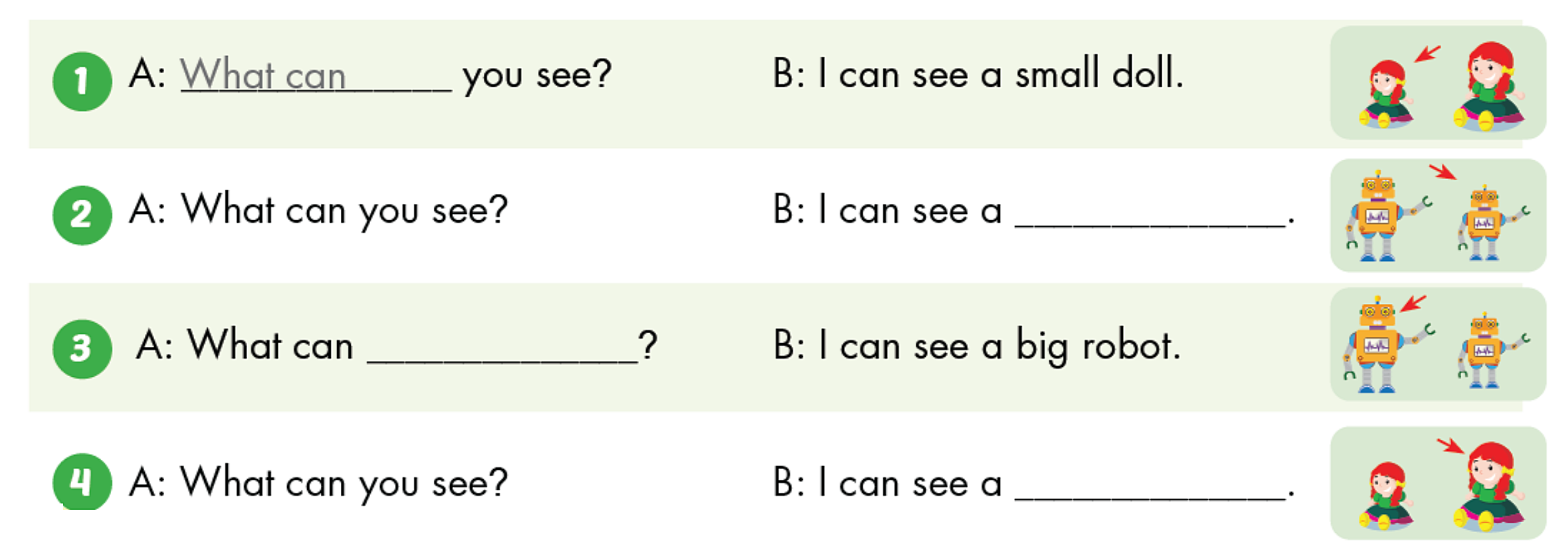 small robot
you see
big doll
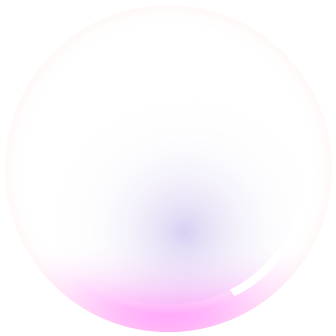 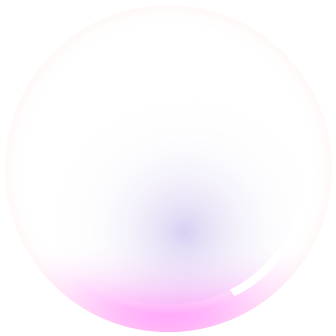 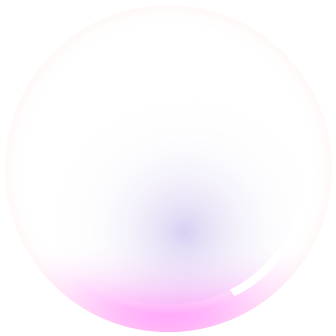 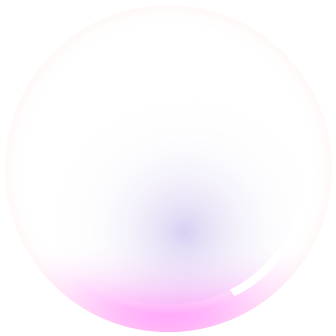 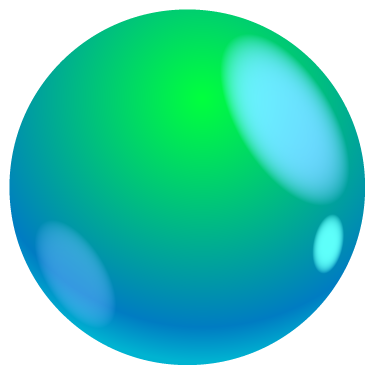 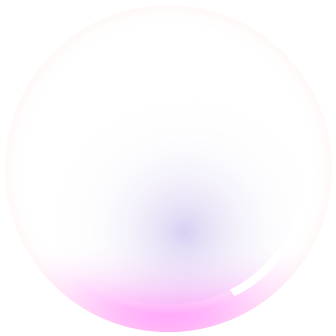 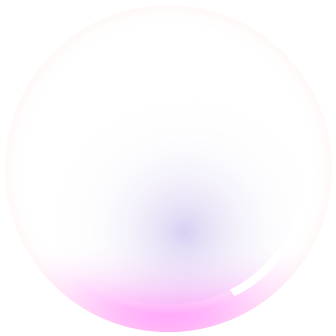 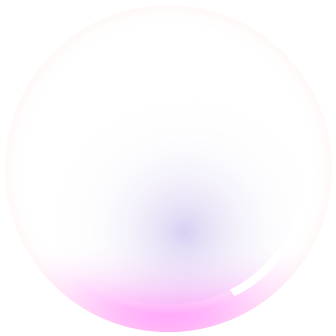 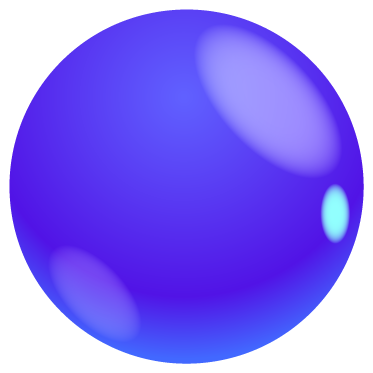 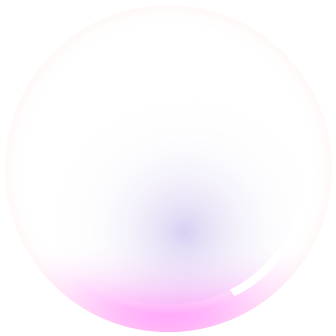 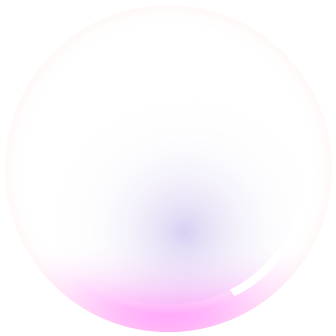 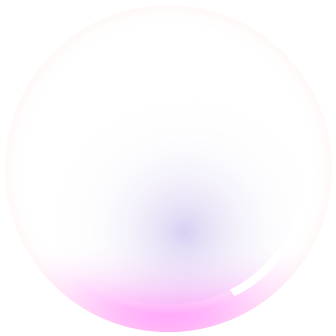 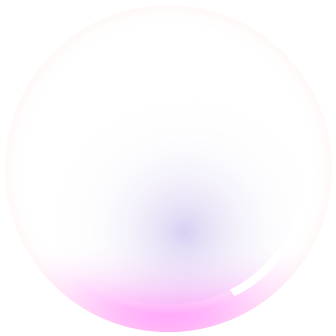 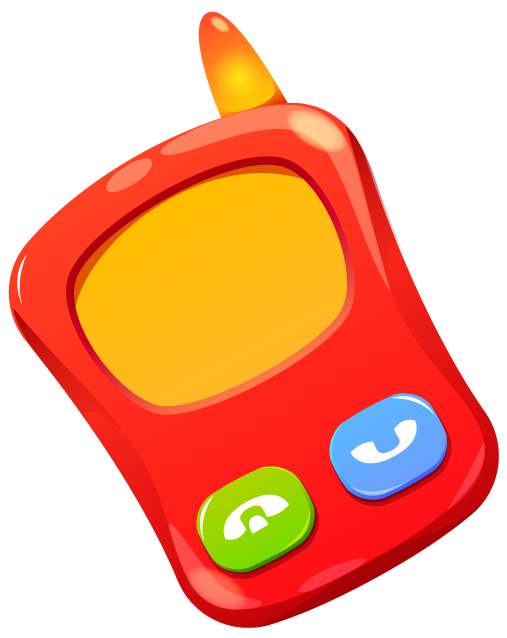 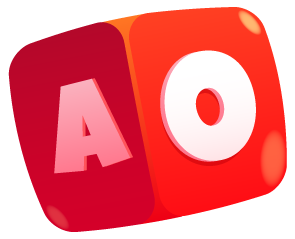 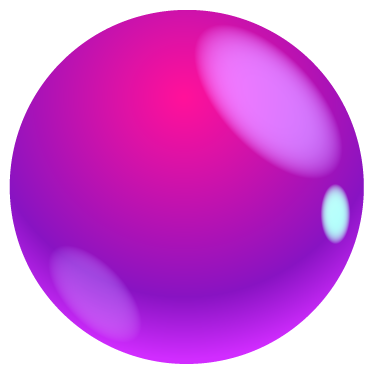 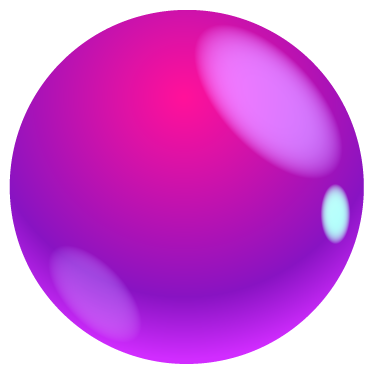 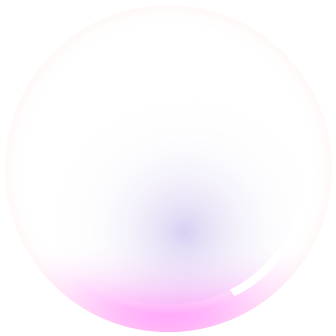 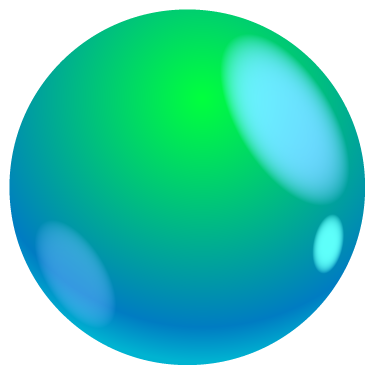 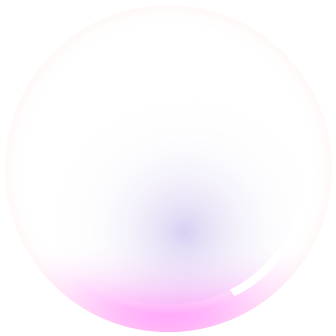 REVIEW
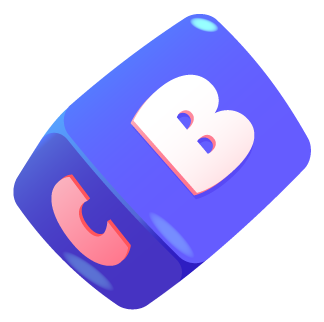 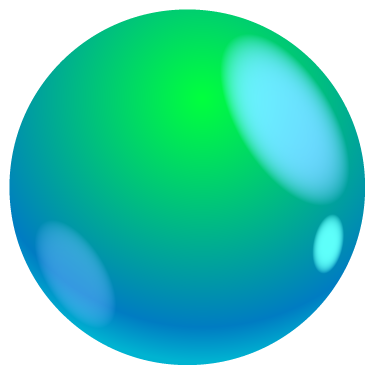 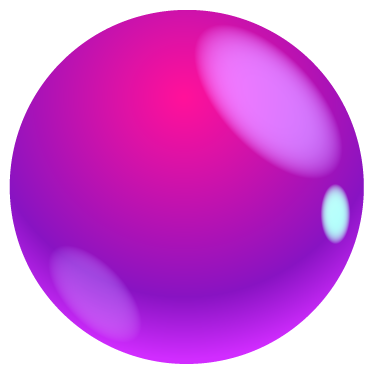 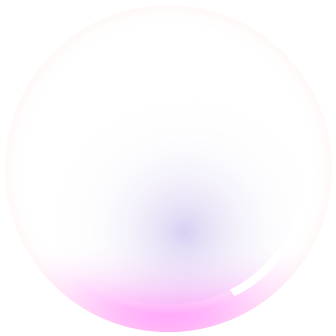 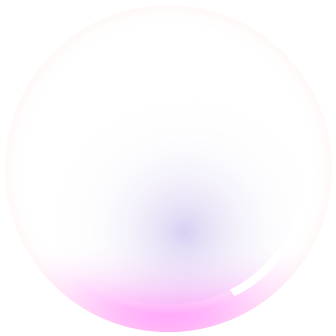 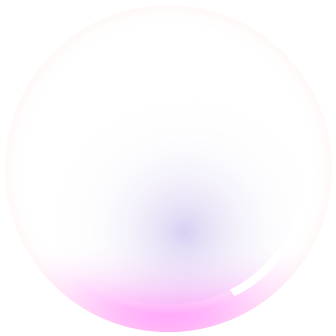 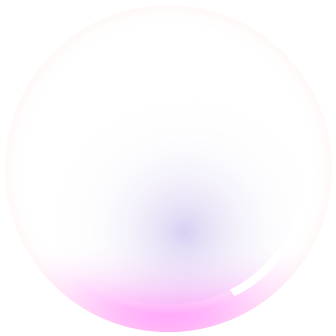 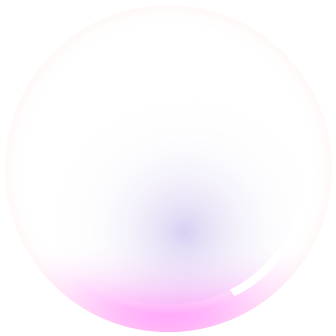 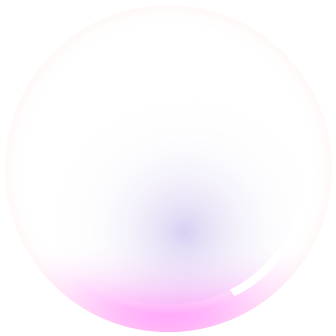 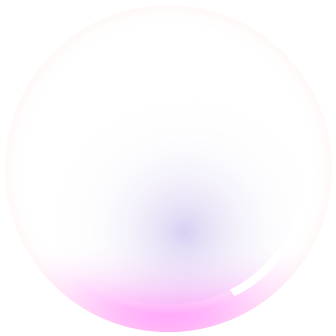 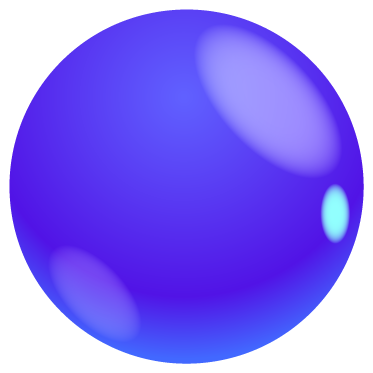 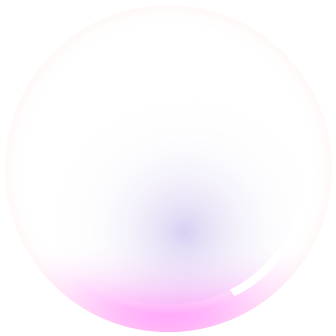 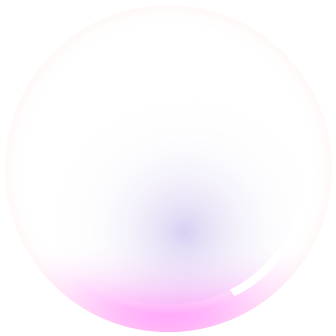 REVIEW
Play a game:Pass The Bomb
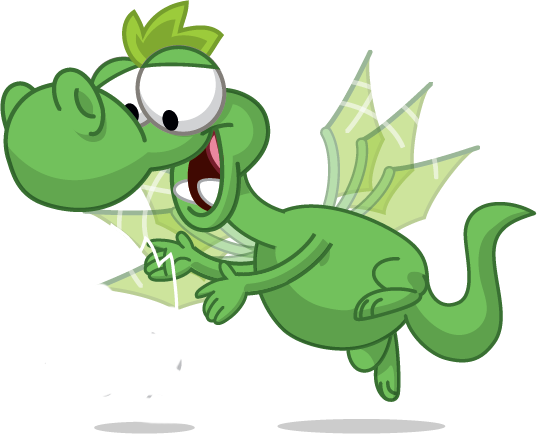 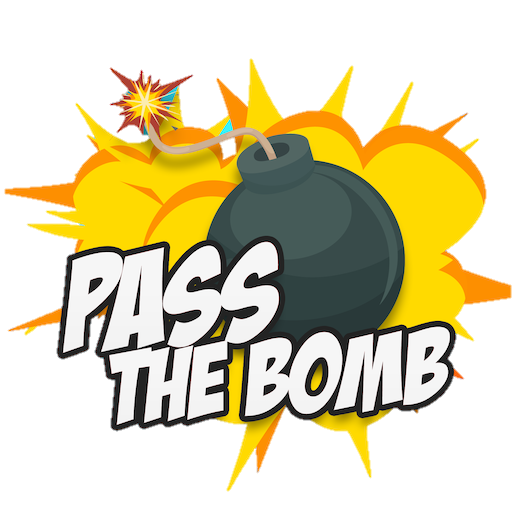 [Speaker Notes: Play a game to revise vocab]
REVIEW
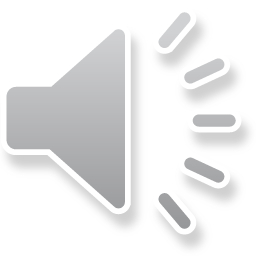 What can you see ?
I can see………..
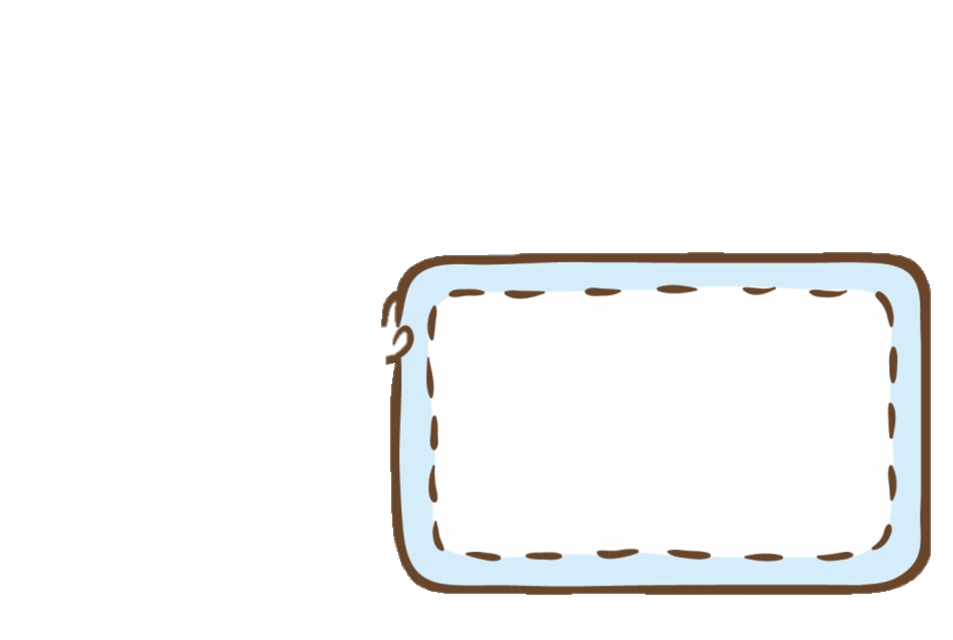 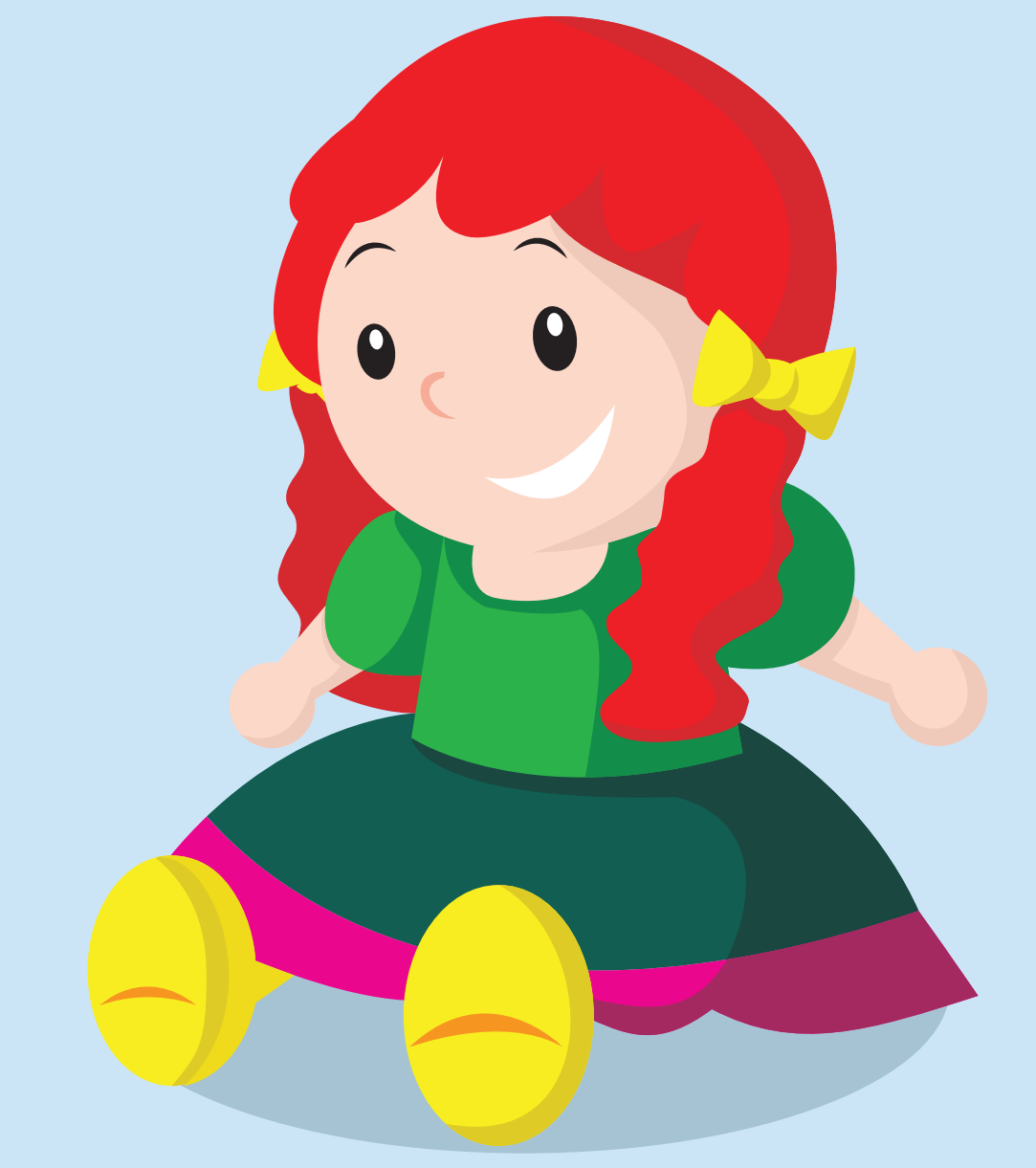 A big doll
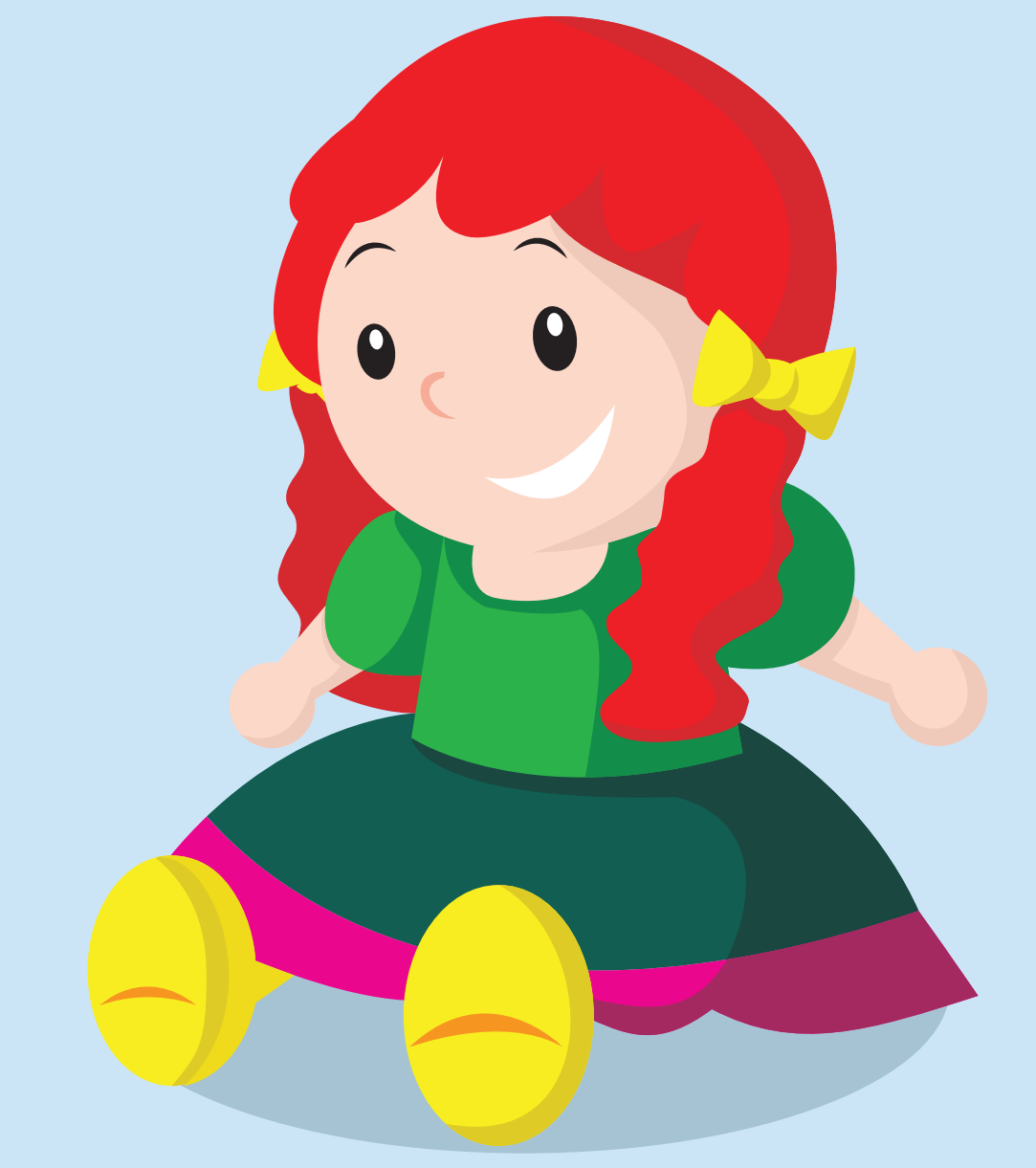 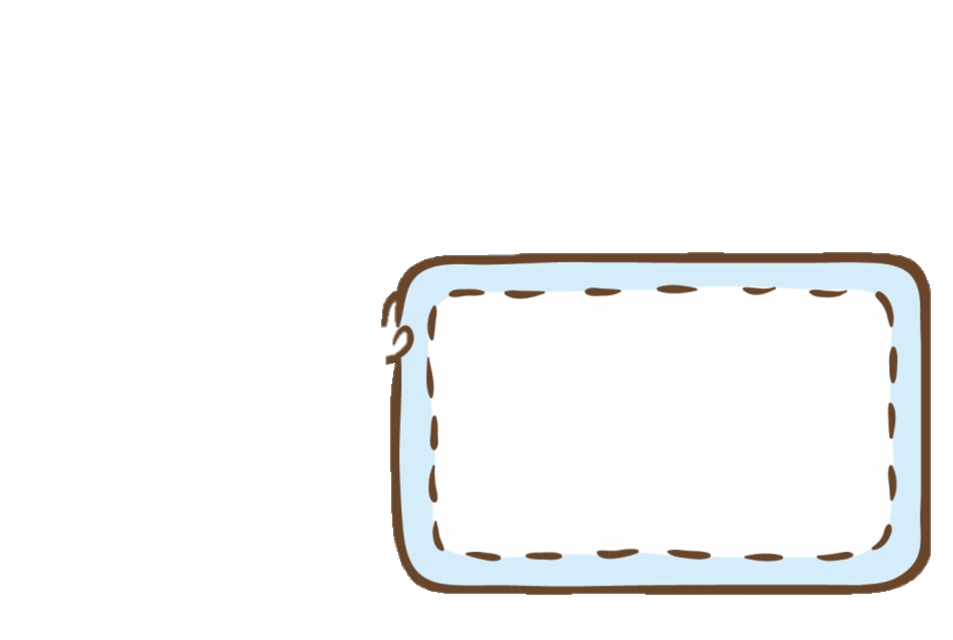 A small doll
A big doll
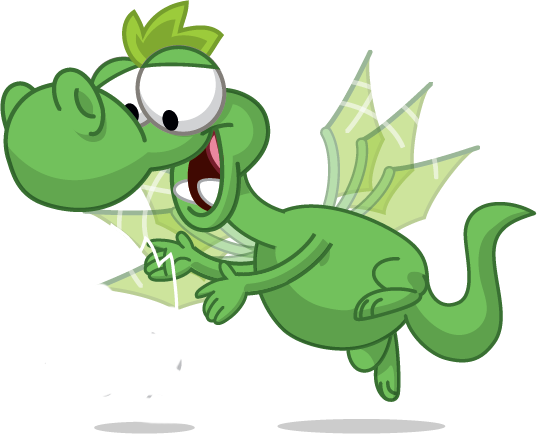 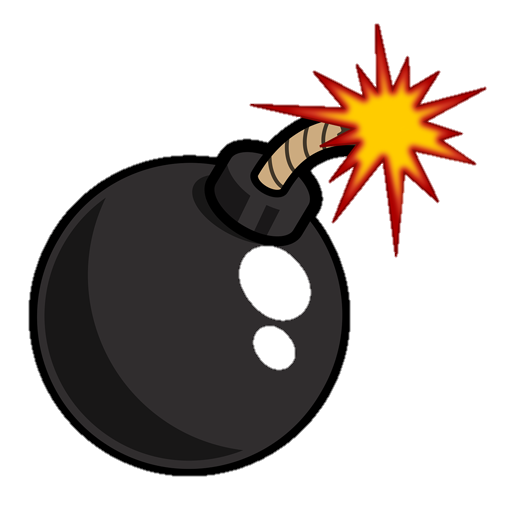 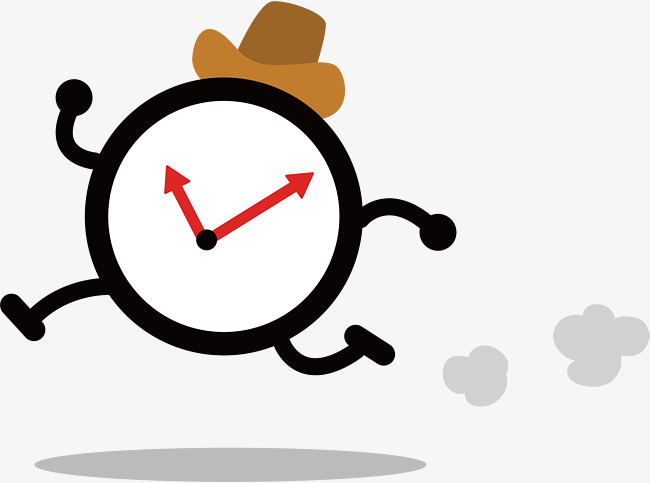 Click on Waldo to reveal the answer
REVIEW
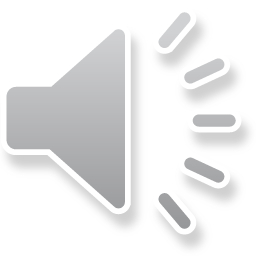 What can you see ?
I can see………..
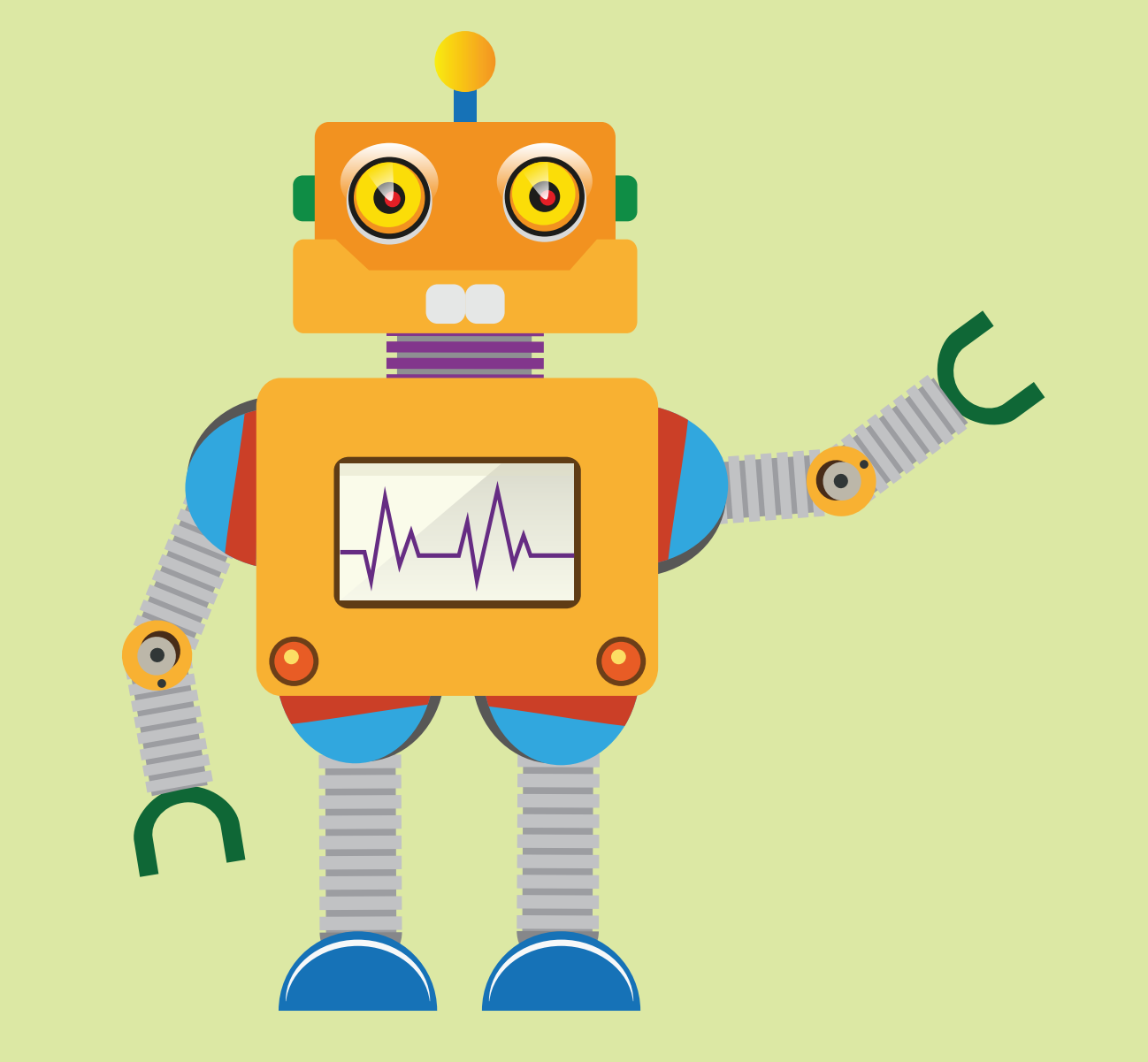 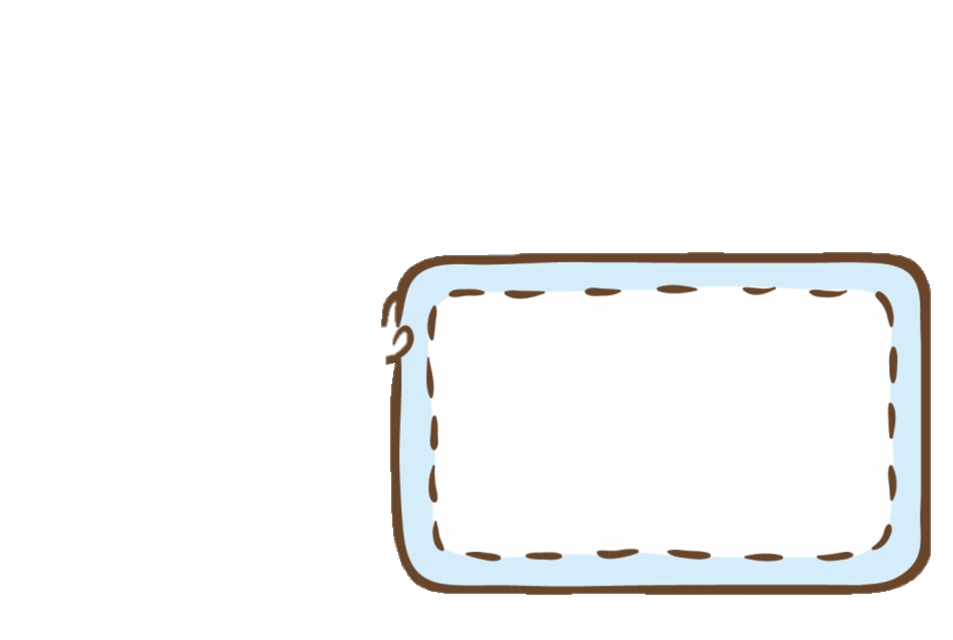 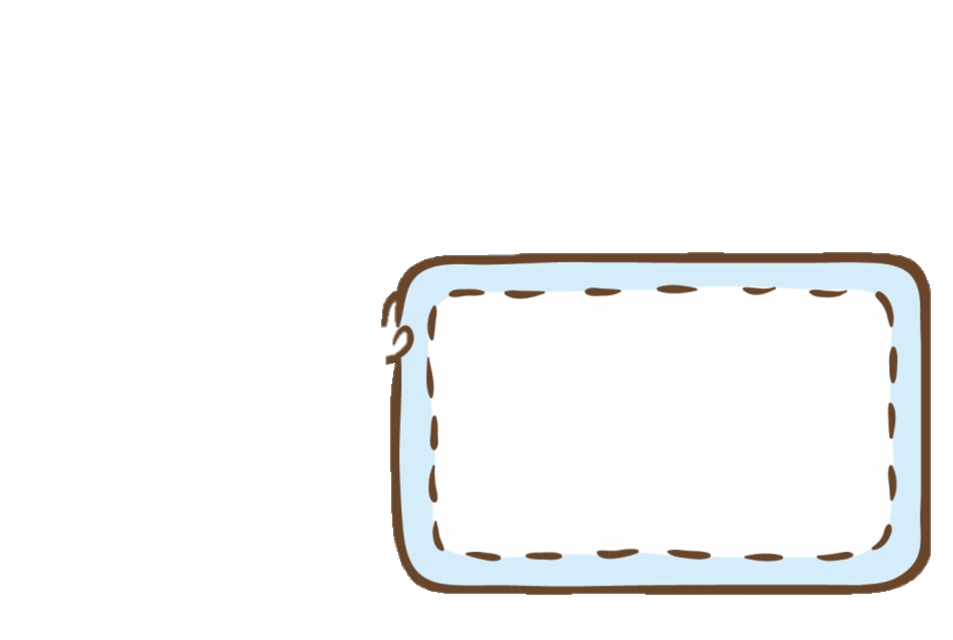 A big
 robot
A small robot
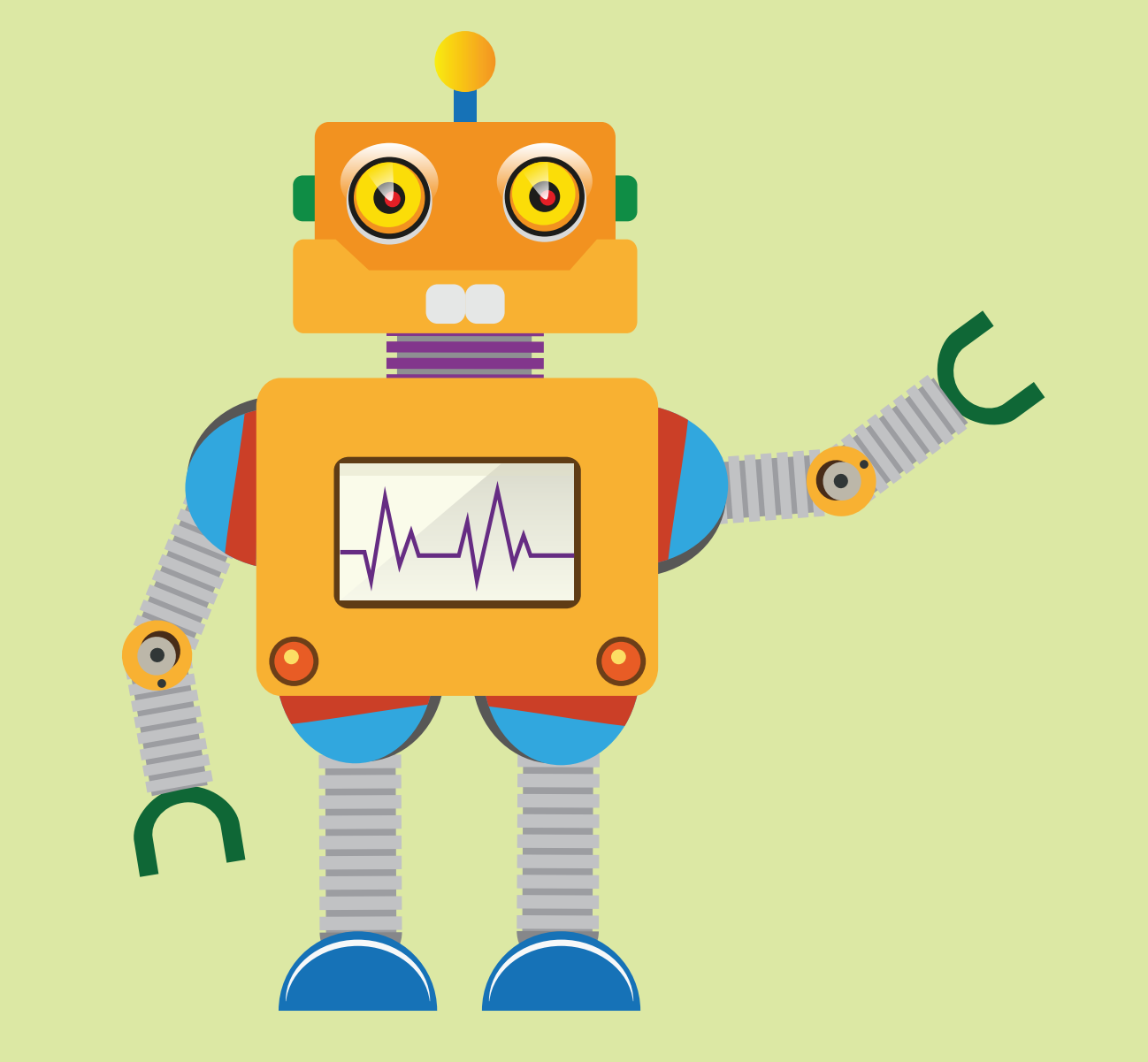 A small robot
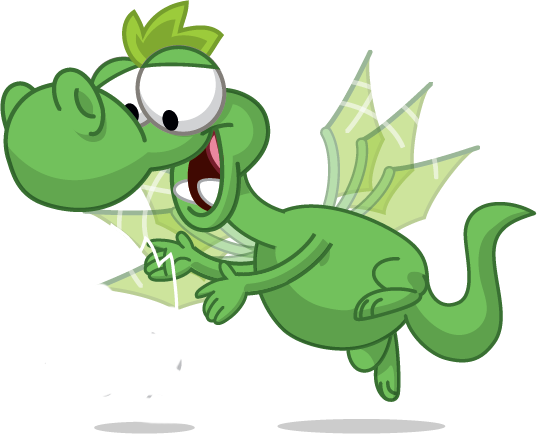 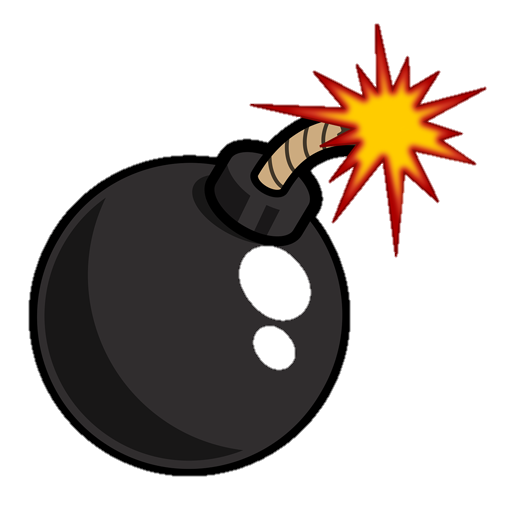 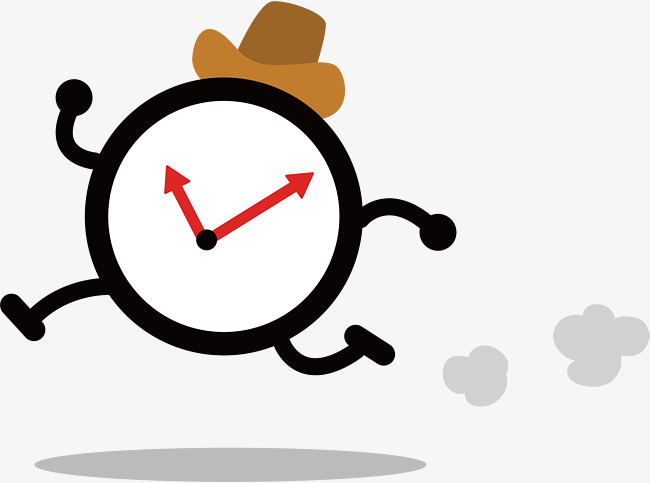 Click on Waldo to reveal the answer
REVIEW
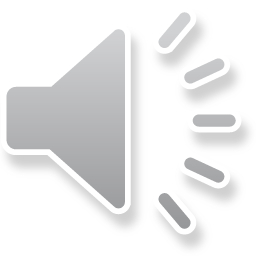 What can you see ?
I can see a………..car.
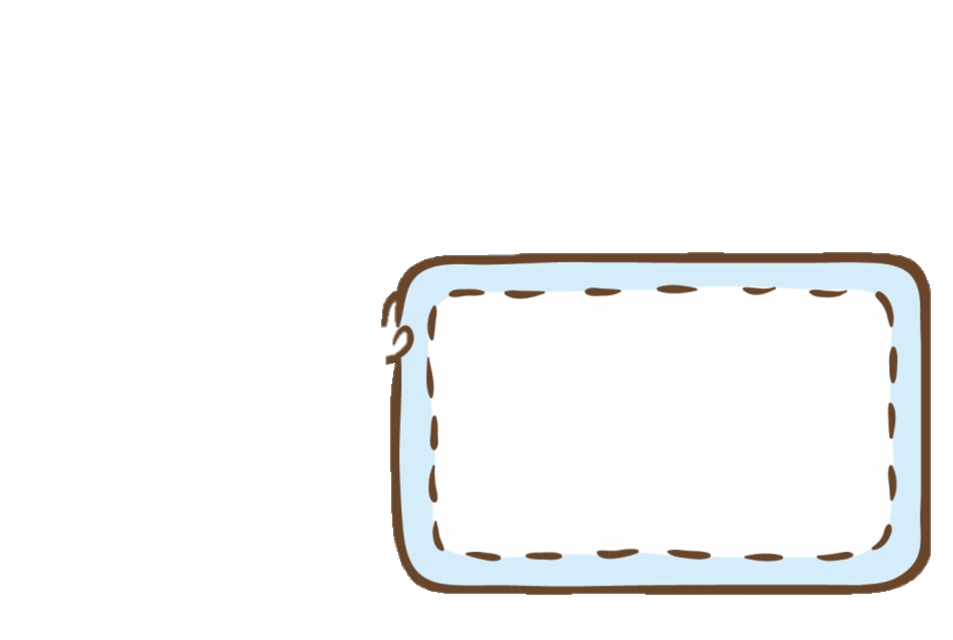 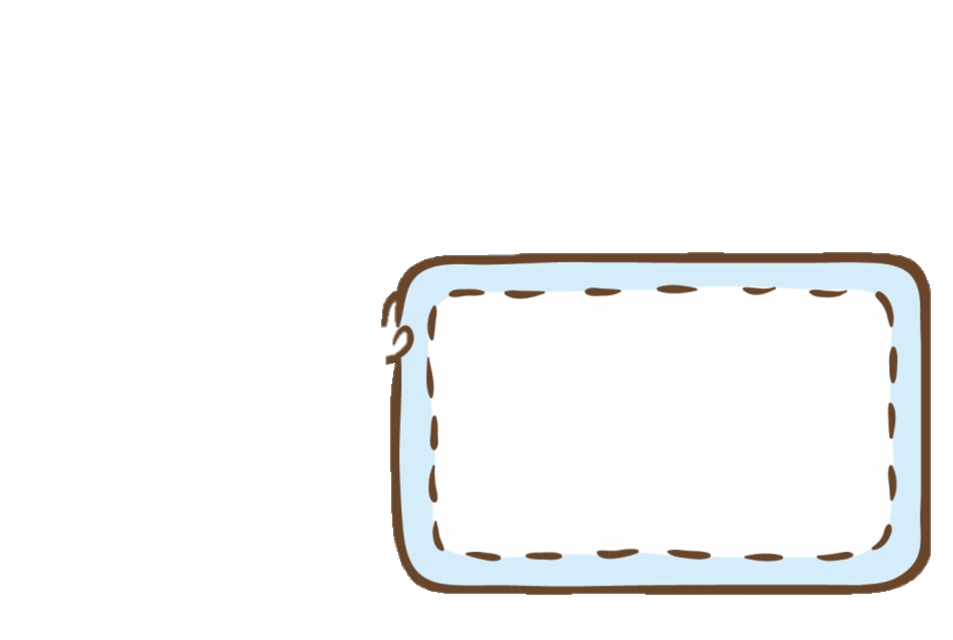 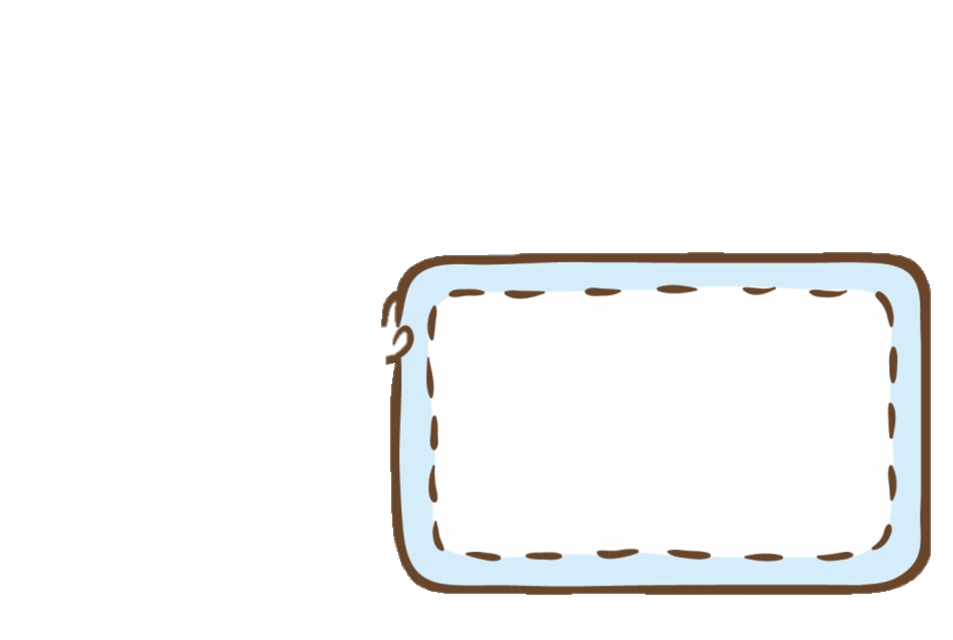 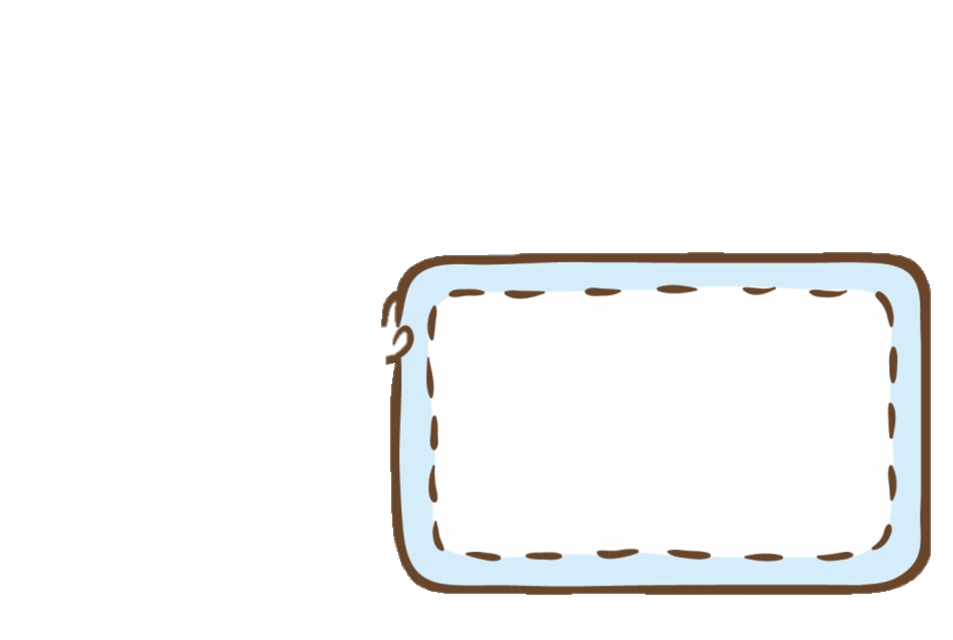 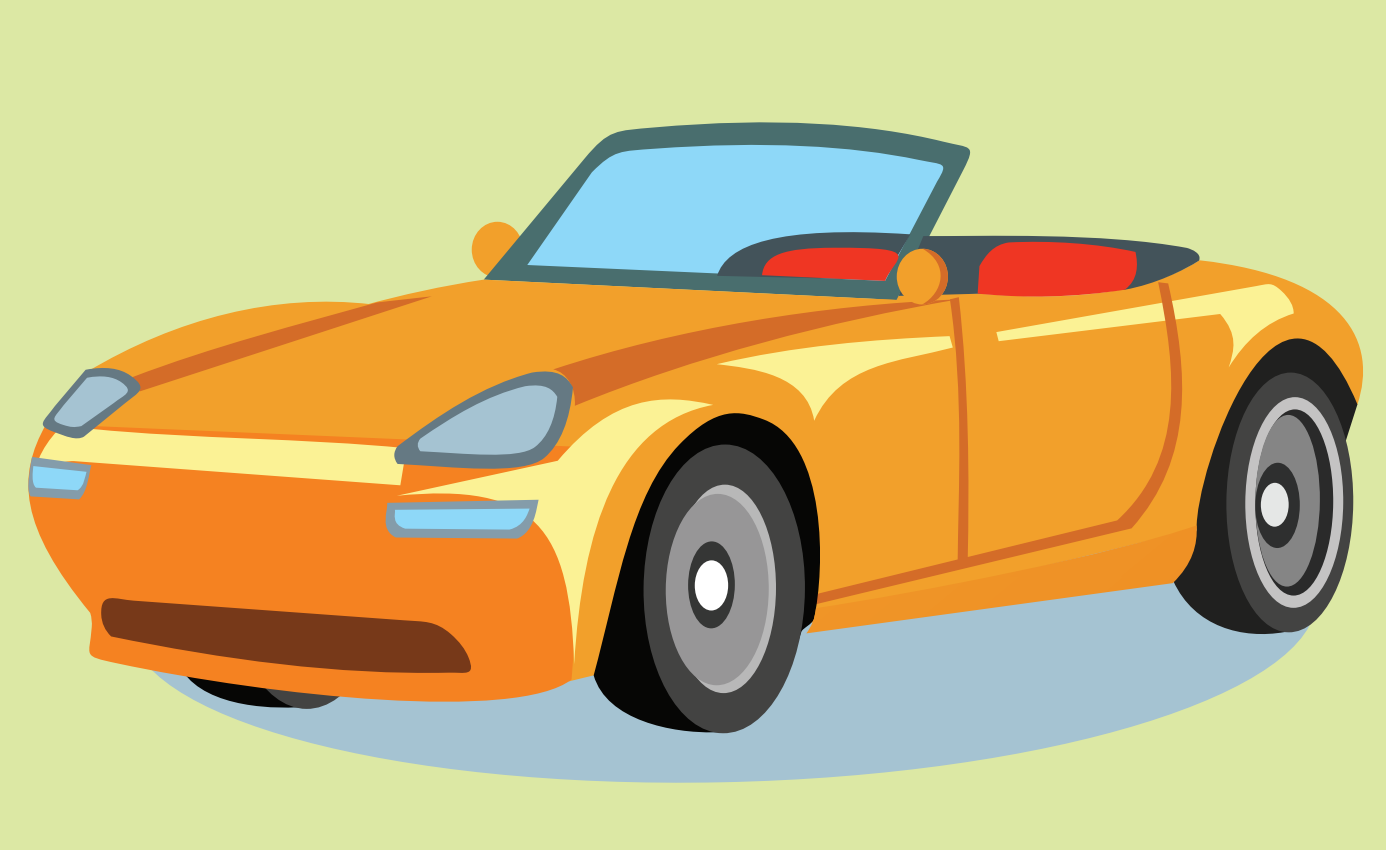 big
car
tall
small
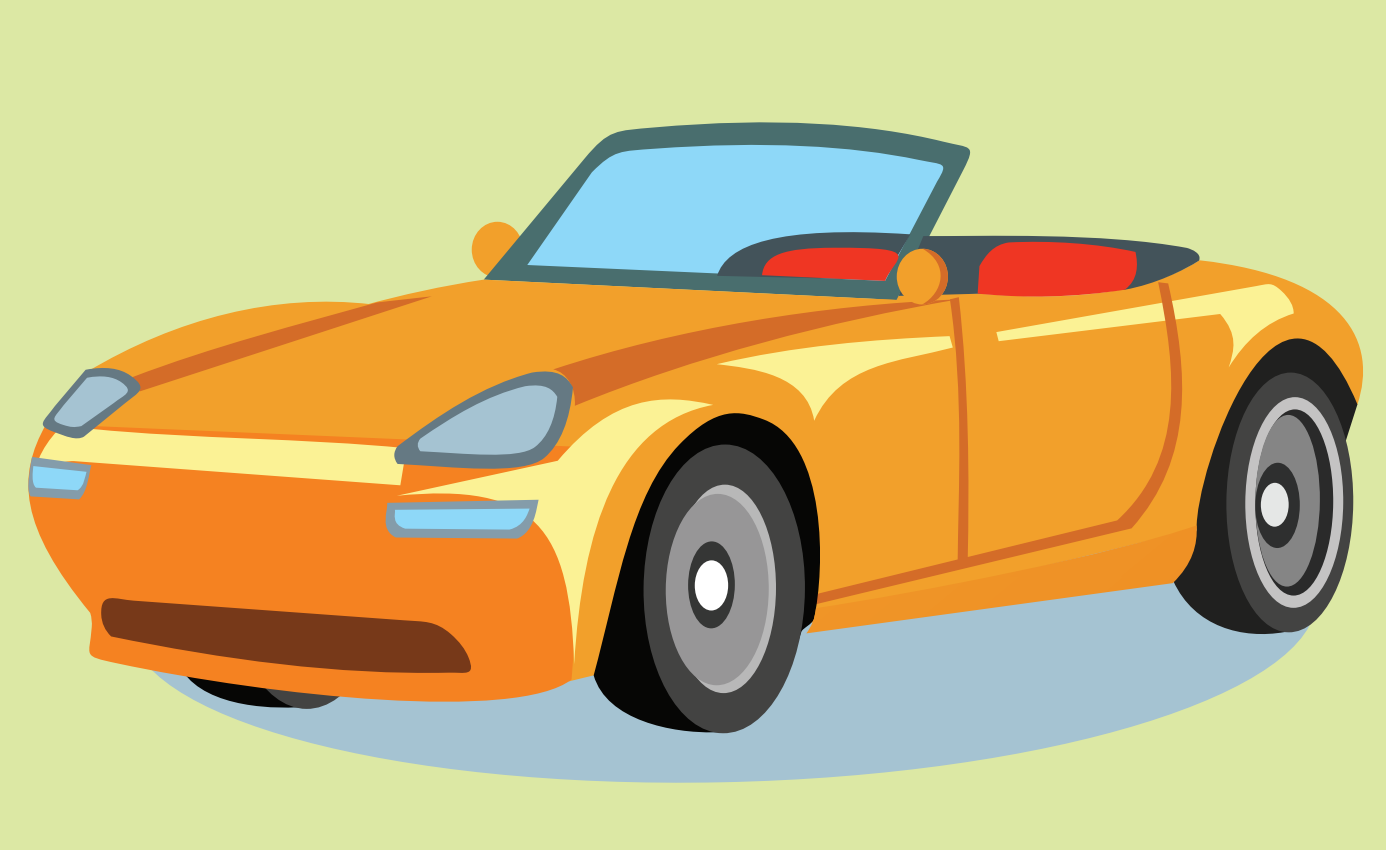 big
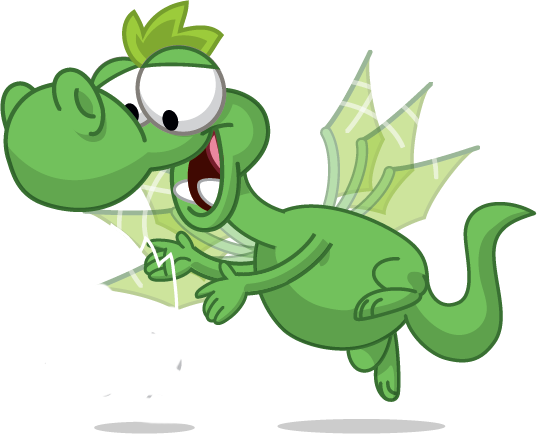 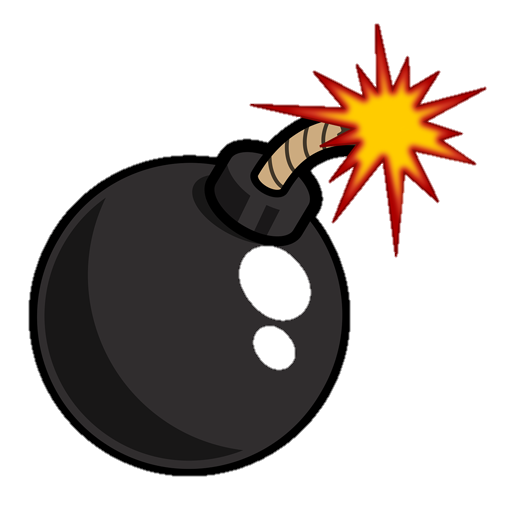 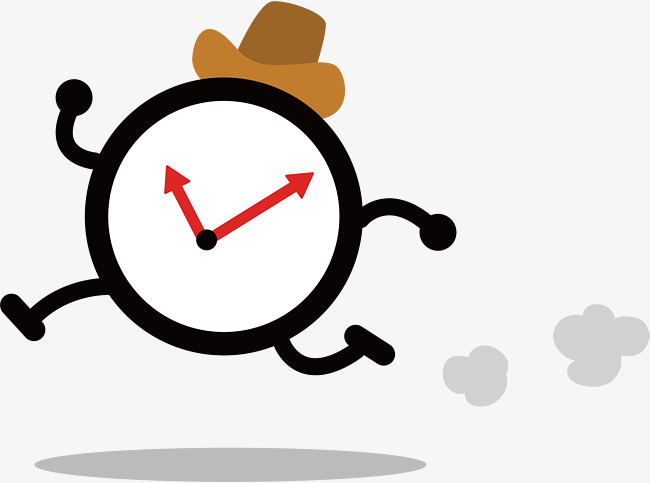 Click on Waldo to reveal the answer
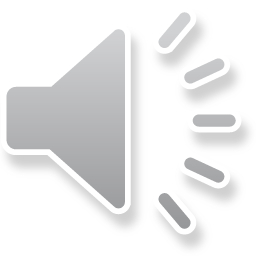 What can you see ?
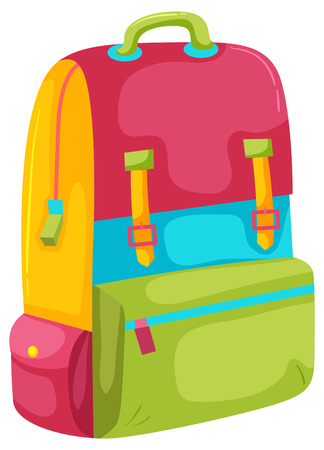 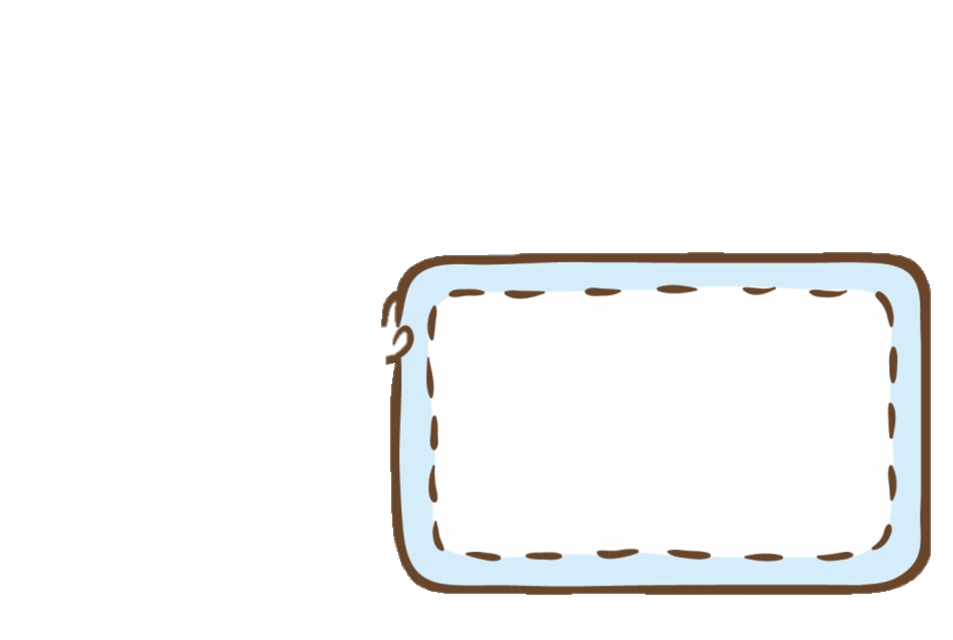 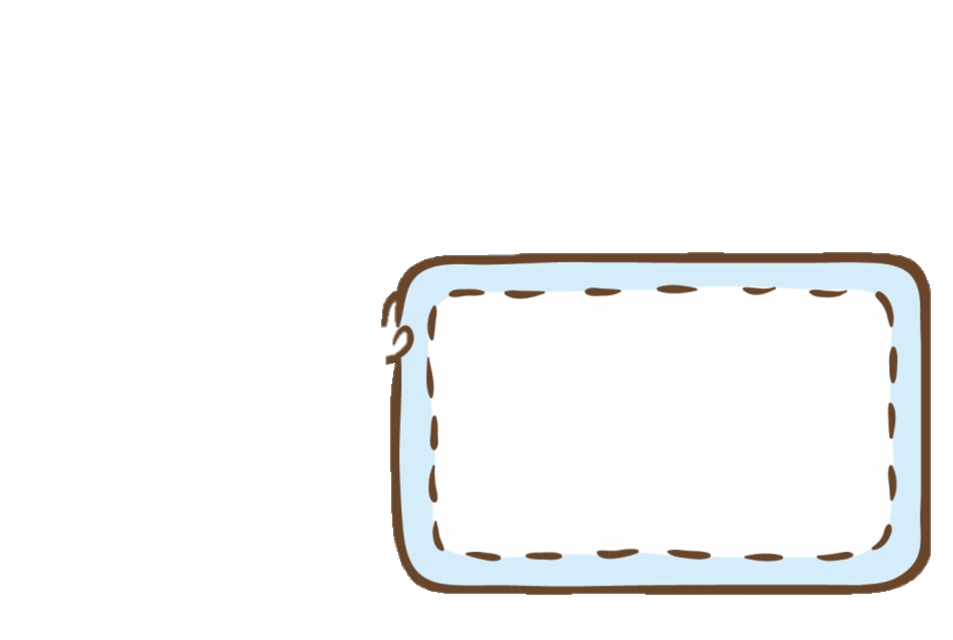 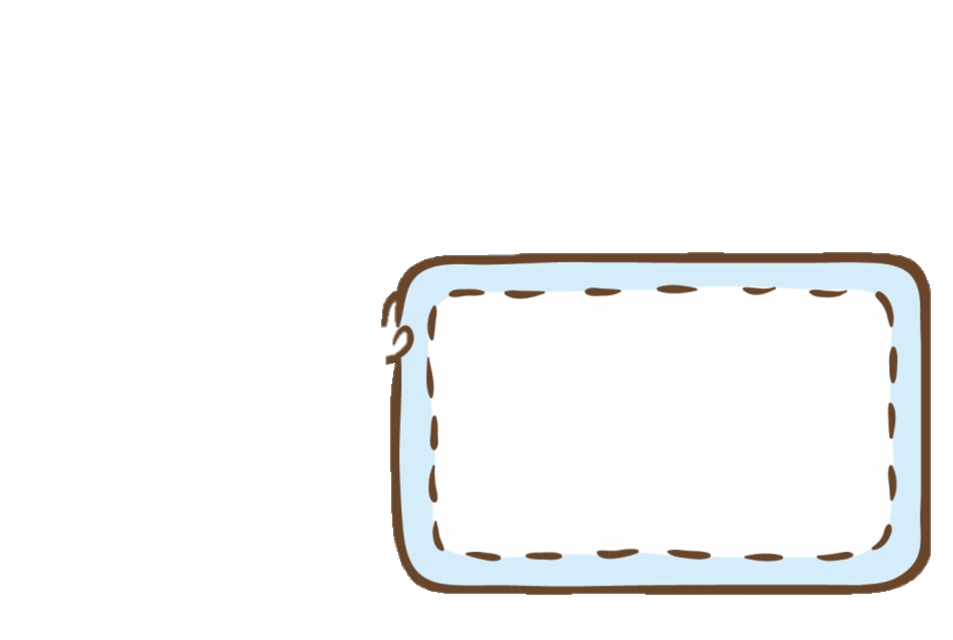 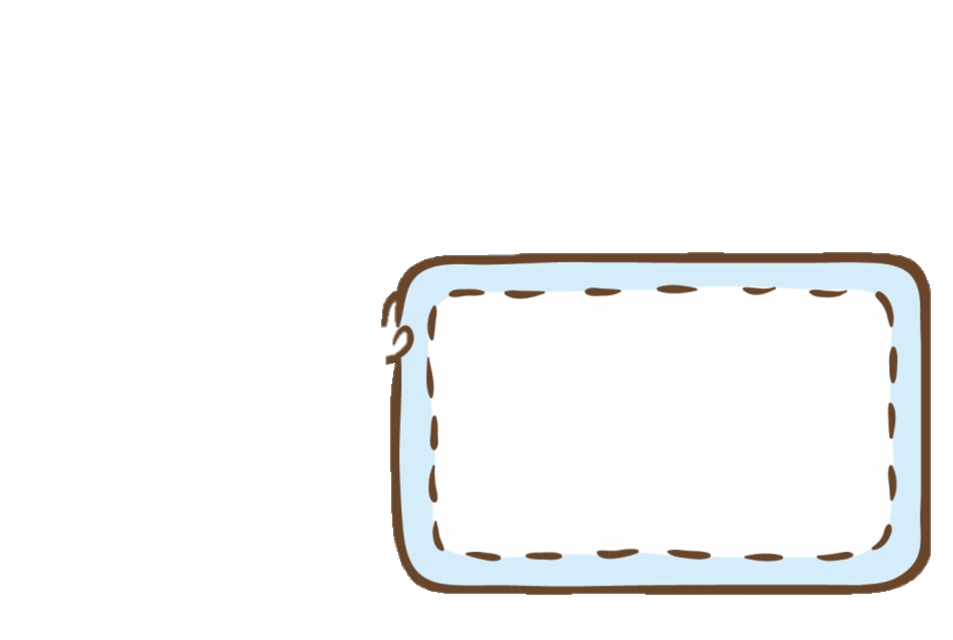 I like small bag.
I can see a small bag.
It’s a big bag.
It’s a bag.
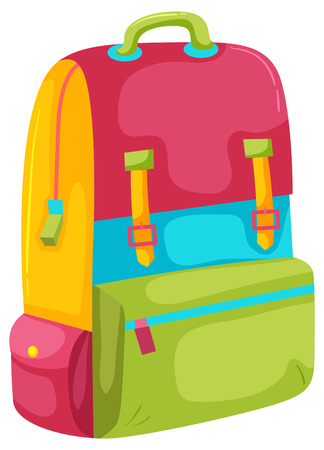 I can see a small bag.
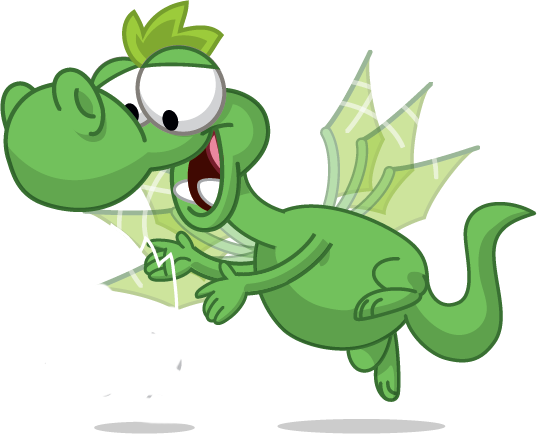 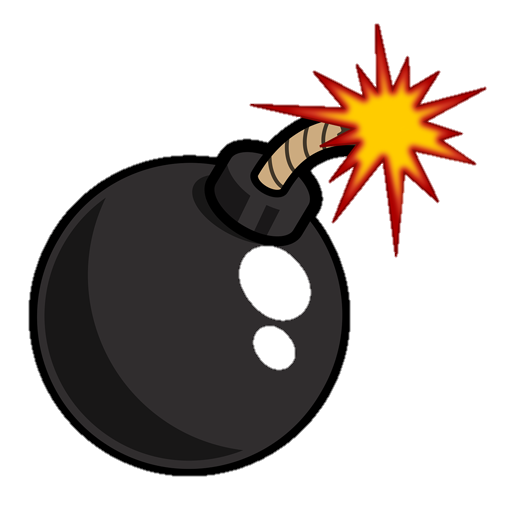 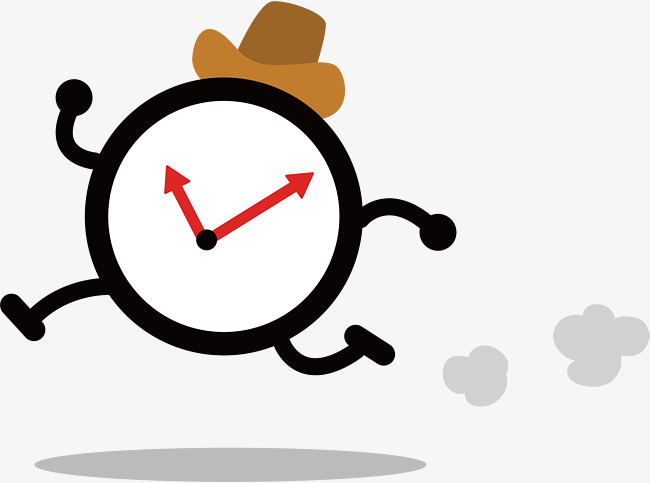 Click on Waldo to reveal the answer
REVIEW
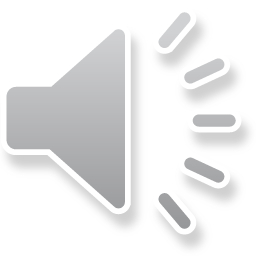 see-can- I –pen-a-big
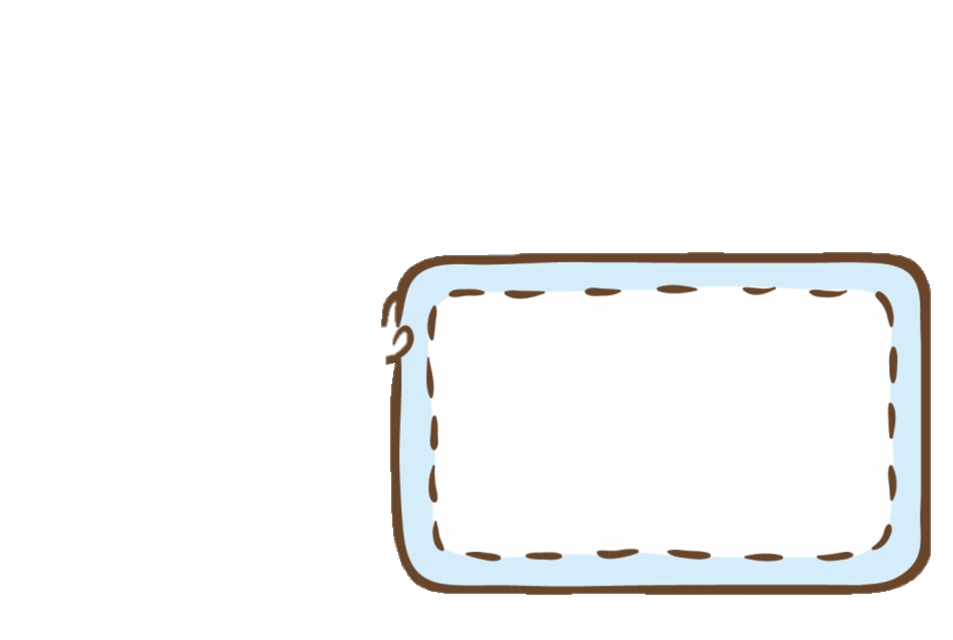 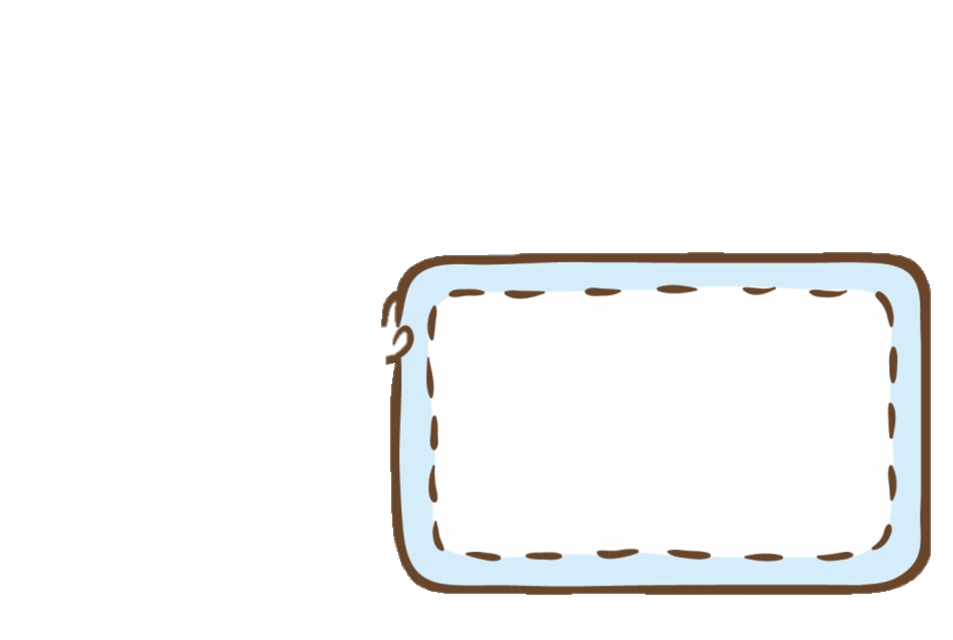 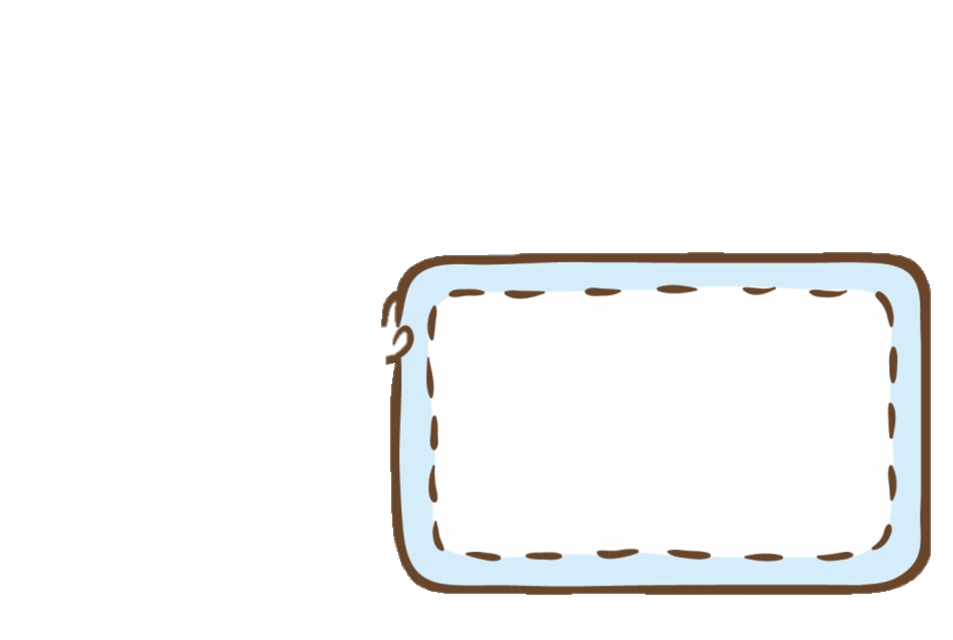 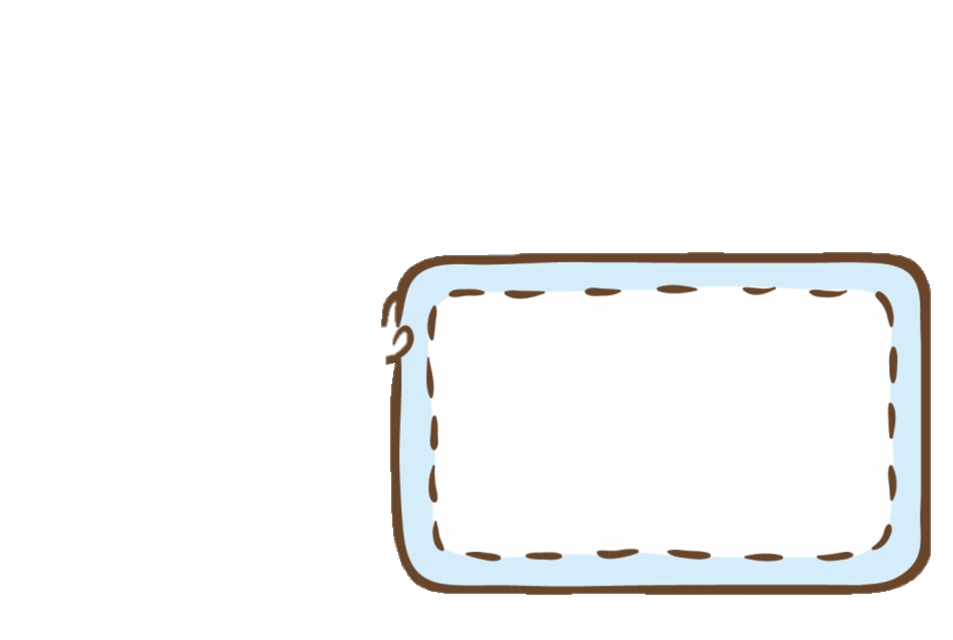 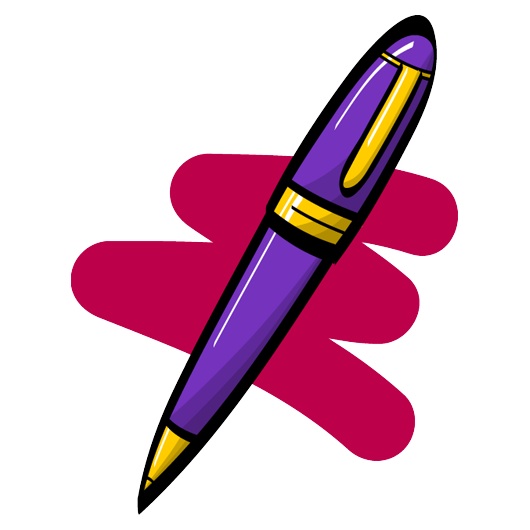 I can see big pen a.
I can see big a pen.
I see can  a big pen.
I can see a big pen.
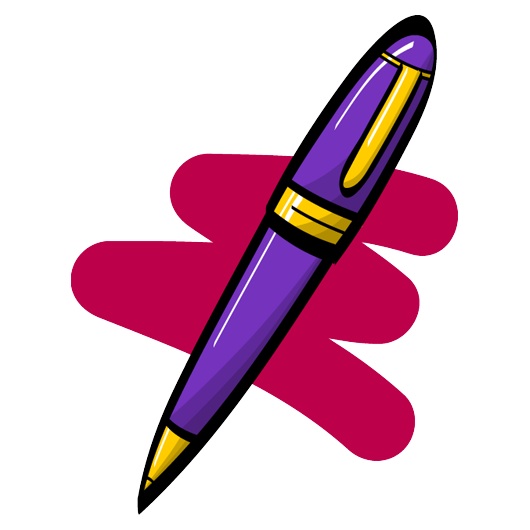 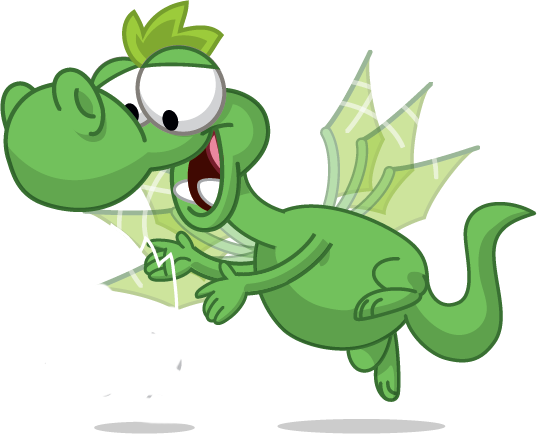 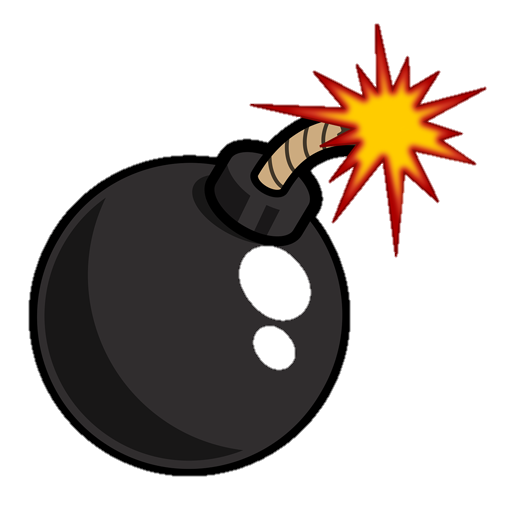 I can see a big pen.
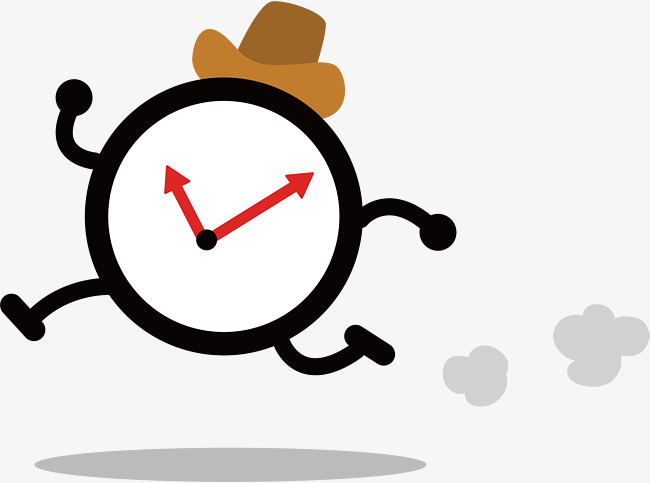 Click on Waldo to reveal the answer
REVIEW
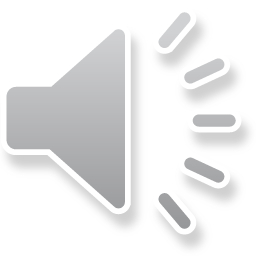 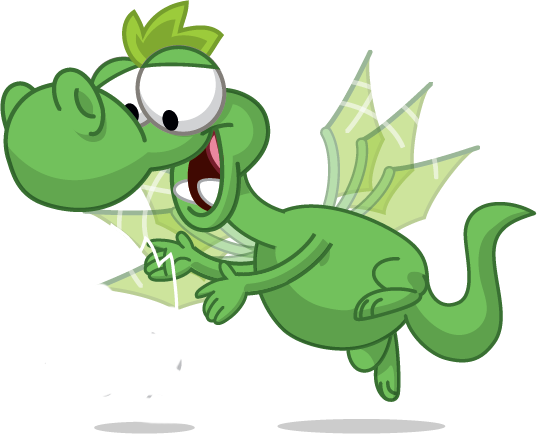 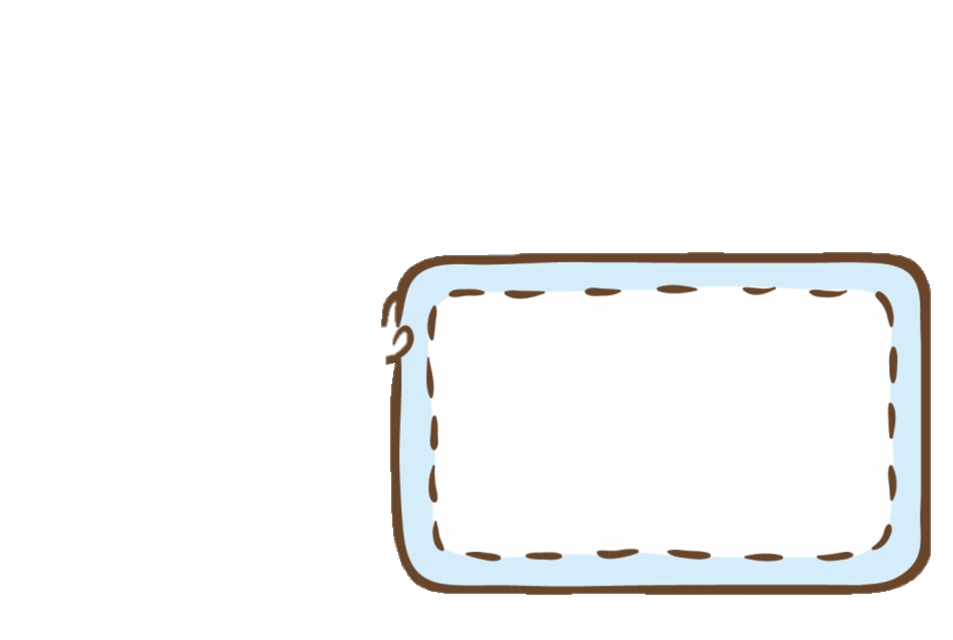 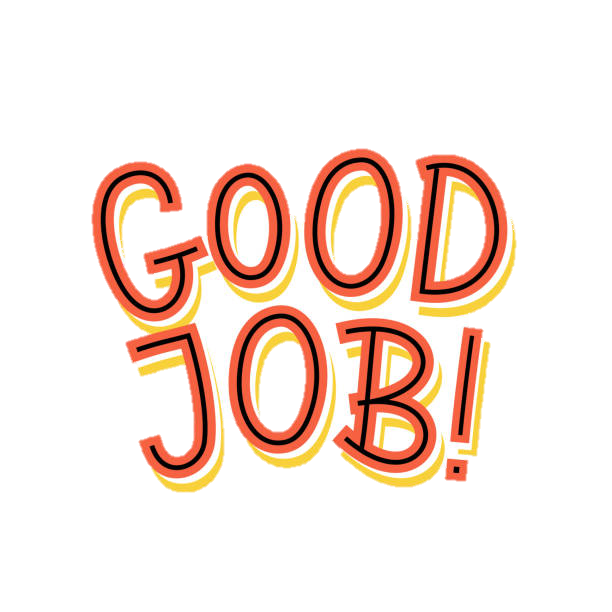 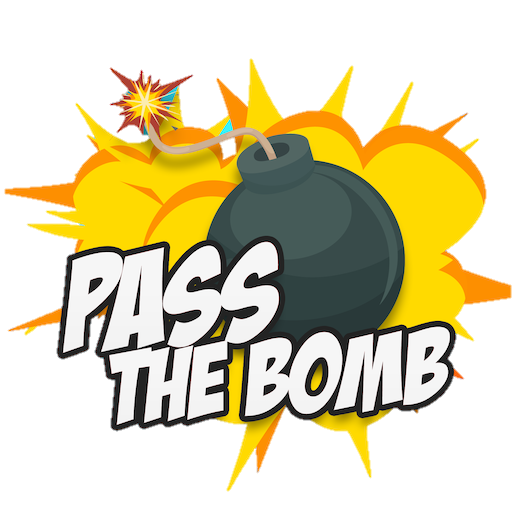 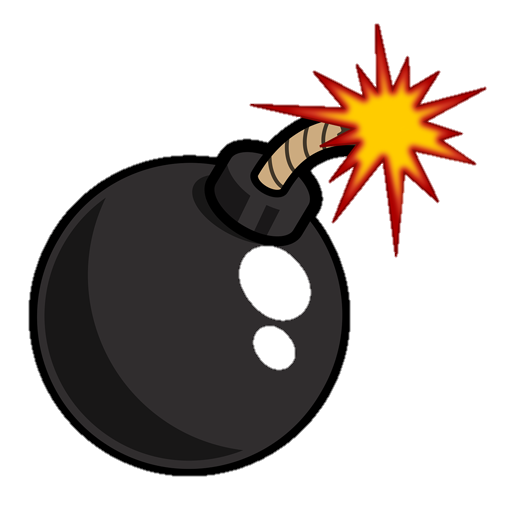 Extra Practice 
WorkBook, Page. 68
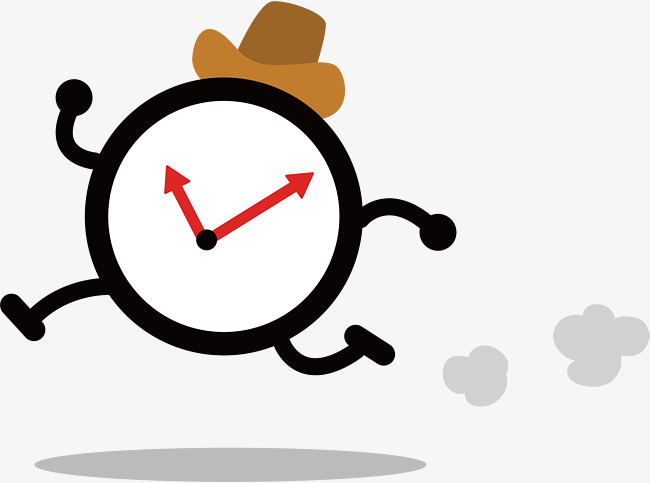 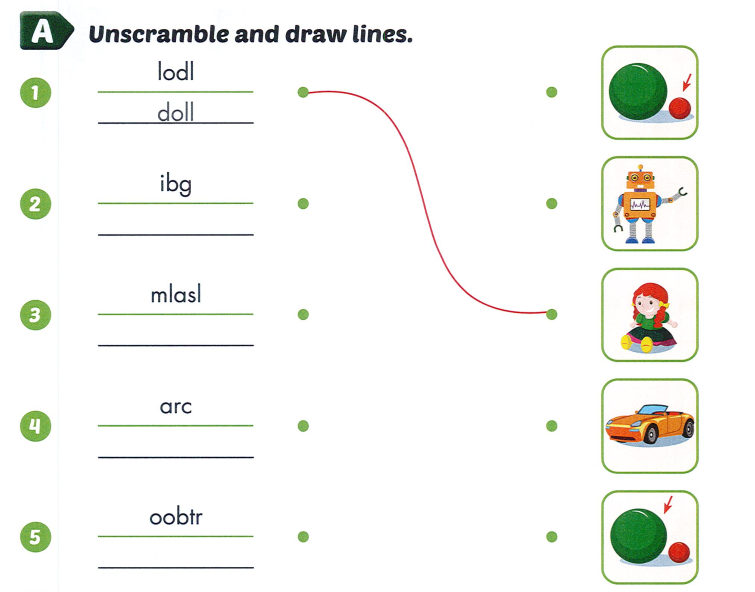 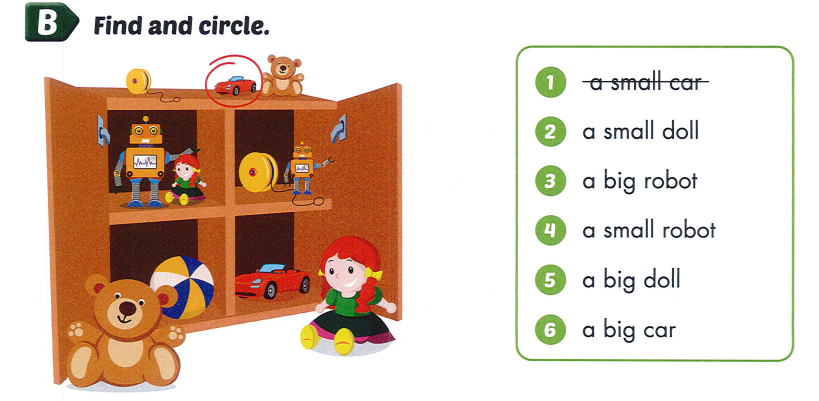 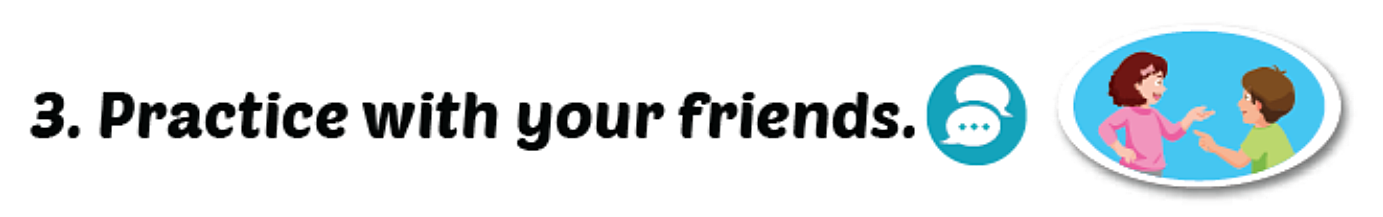 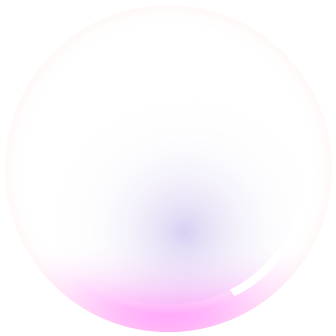 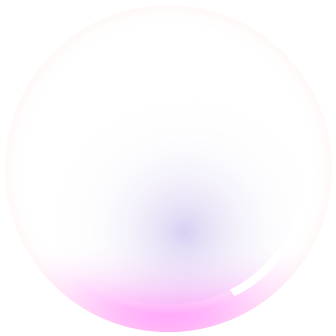 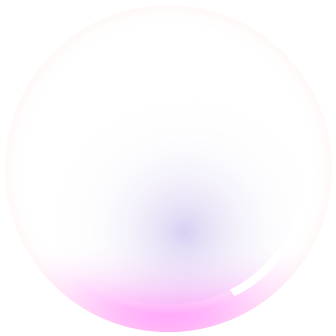 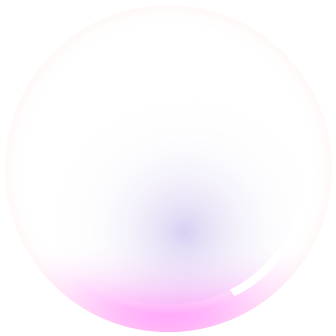 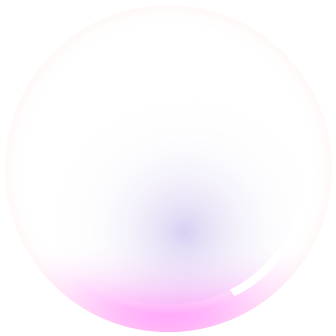 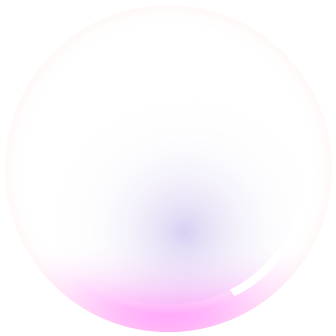 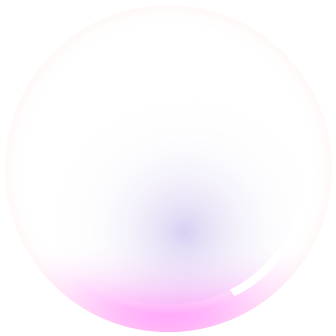 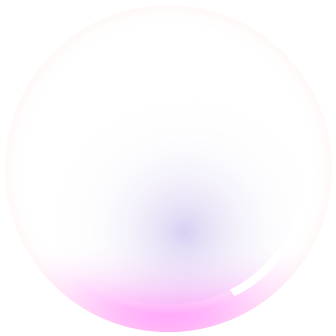 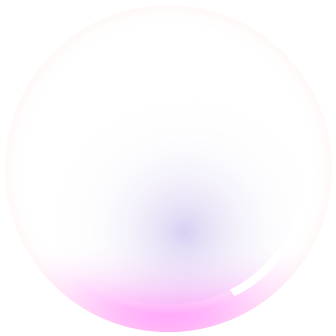 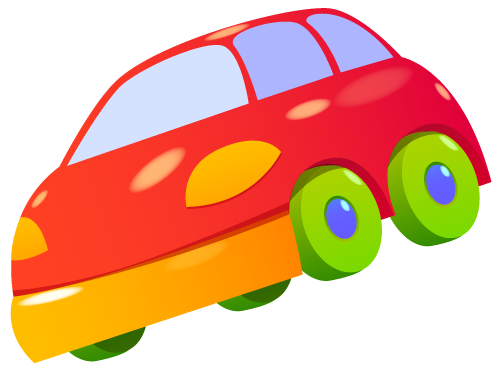 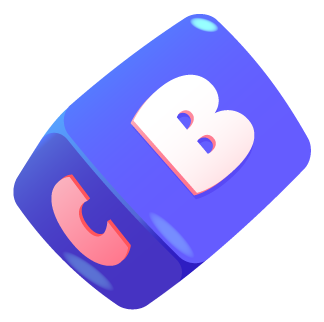 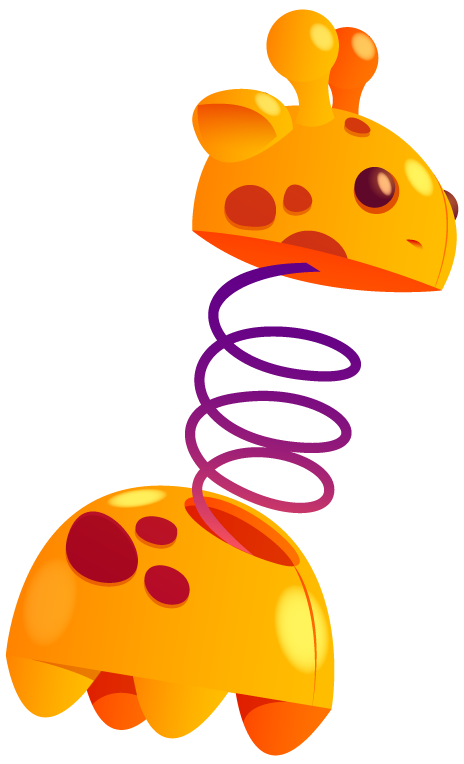 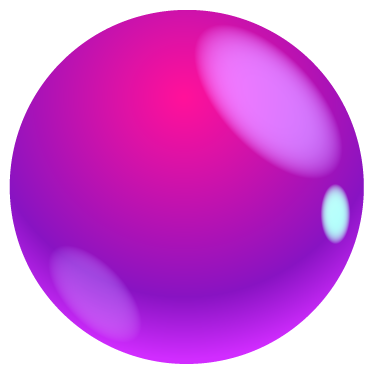 SPEAKING
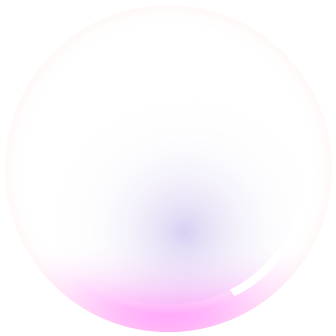 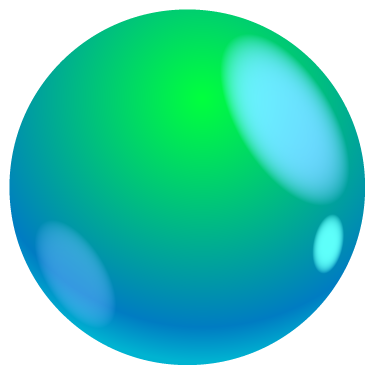 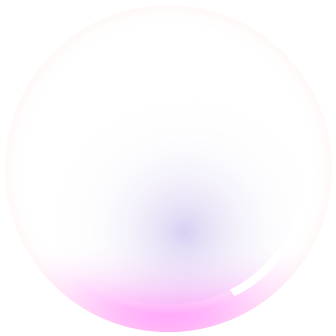 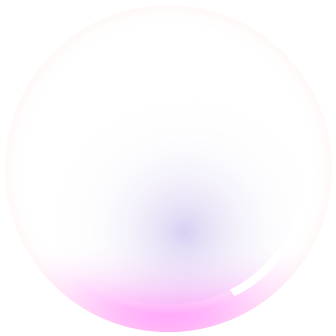 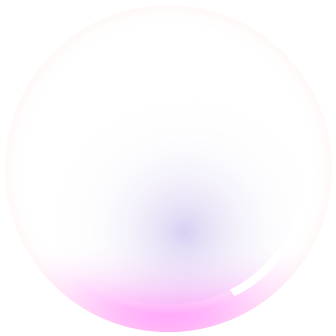 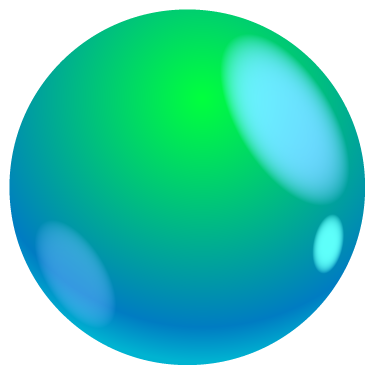 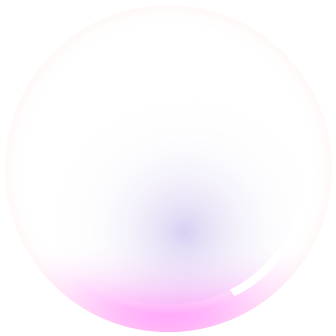 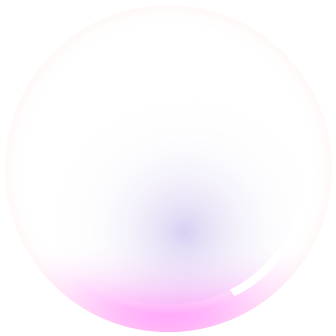 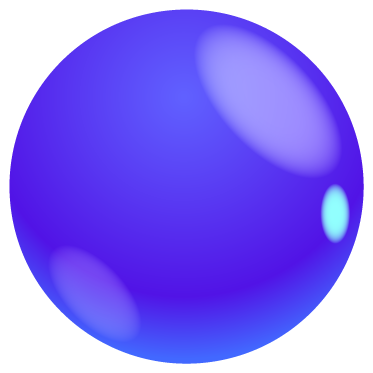 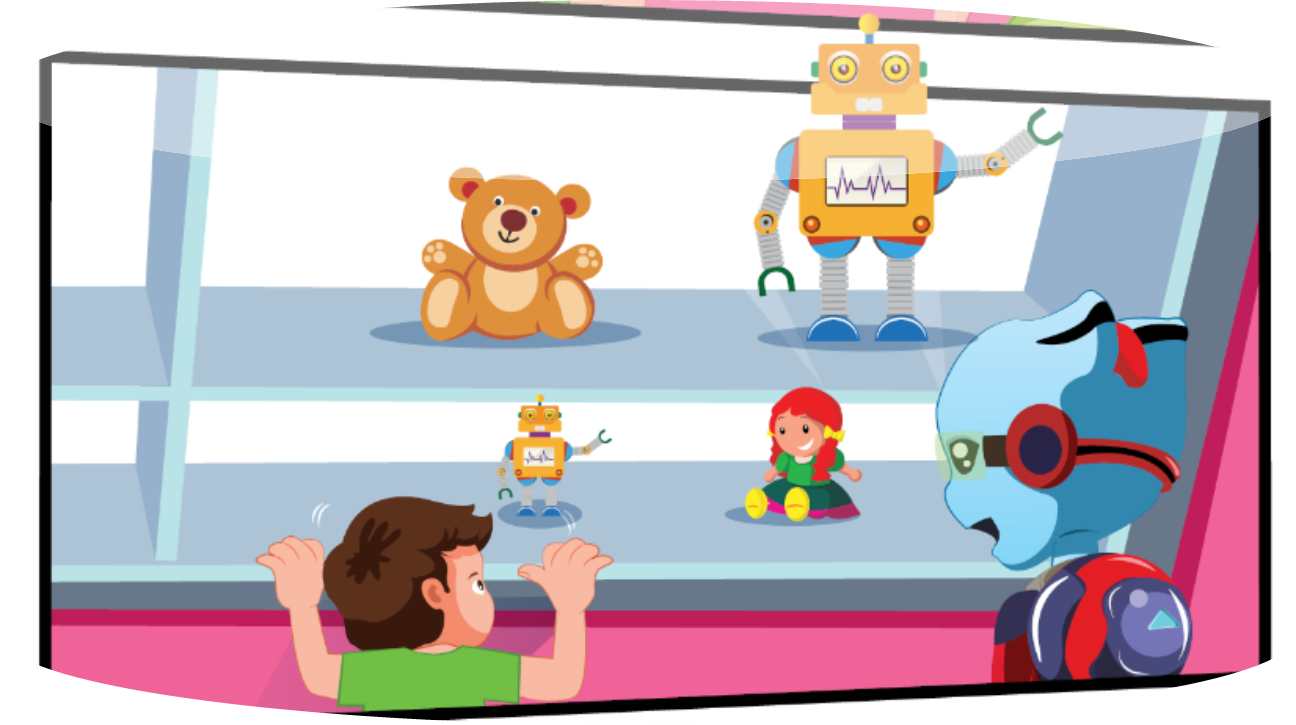 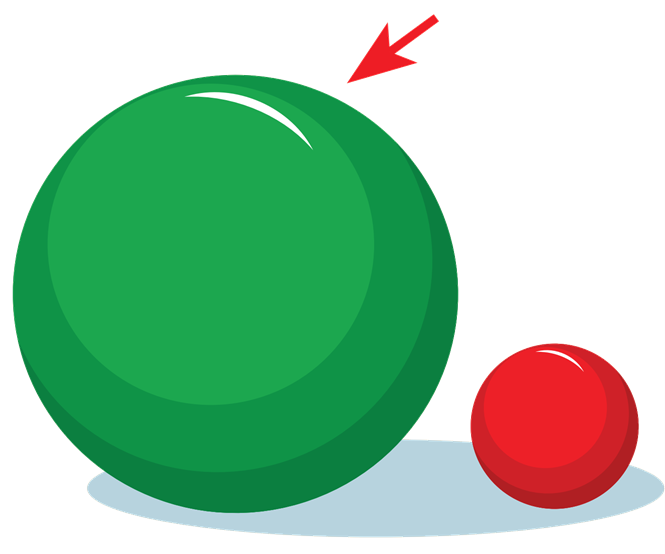 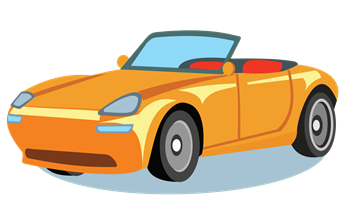 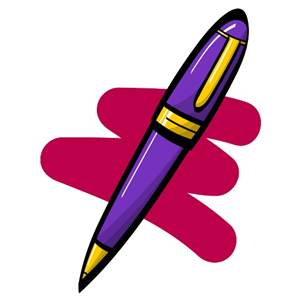 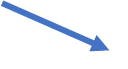 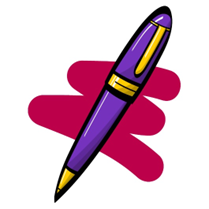 Thursday, March 14th, 2024
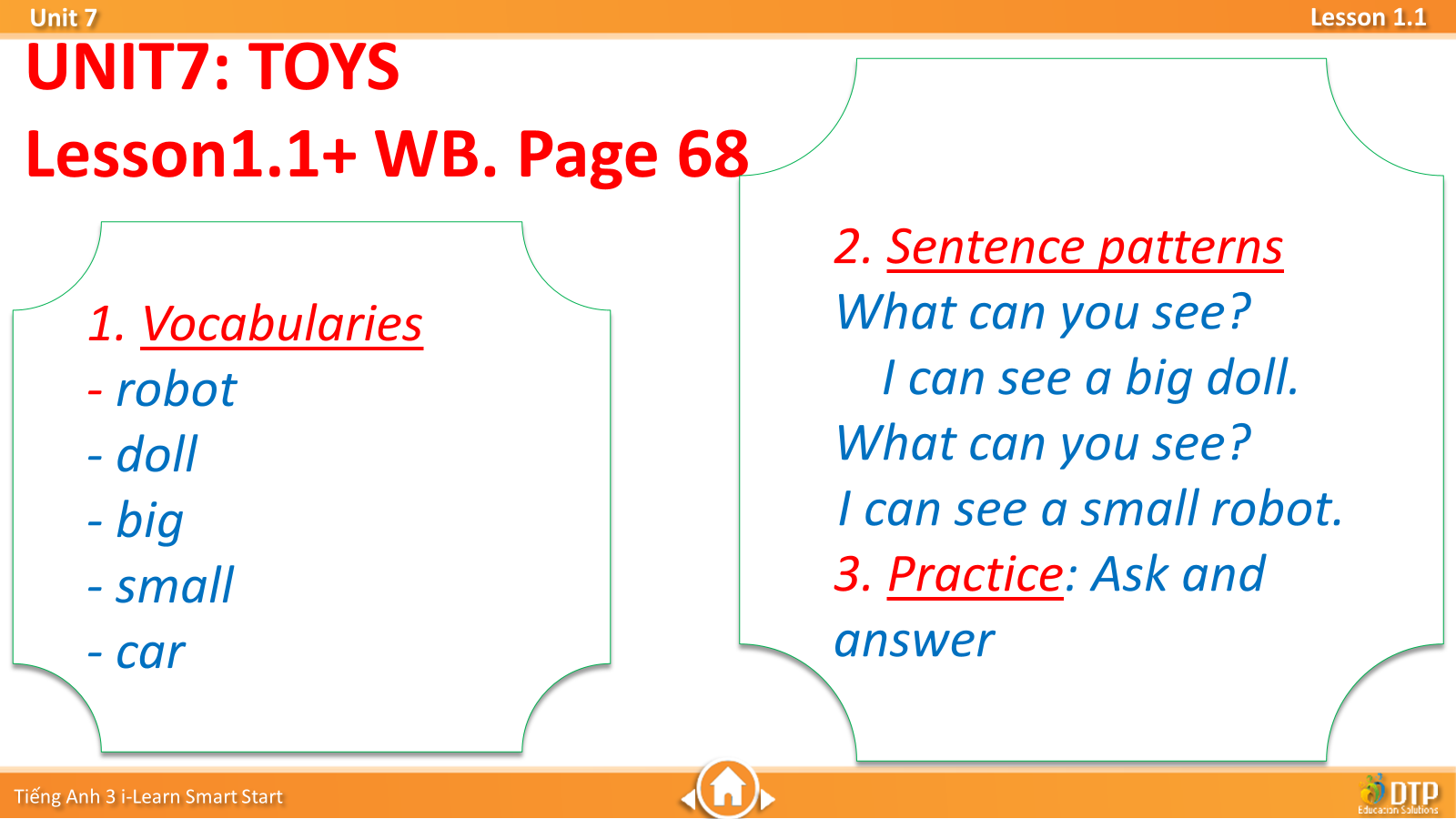